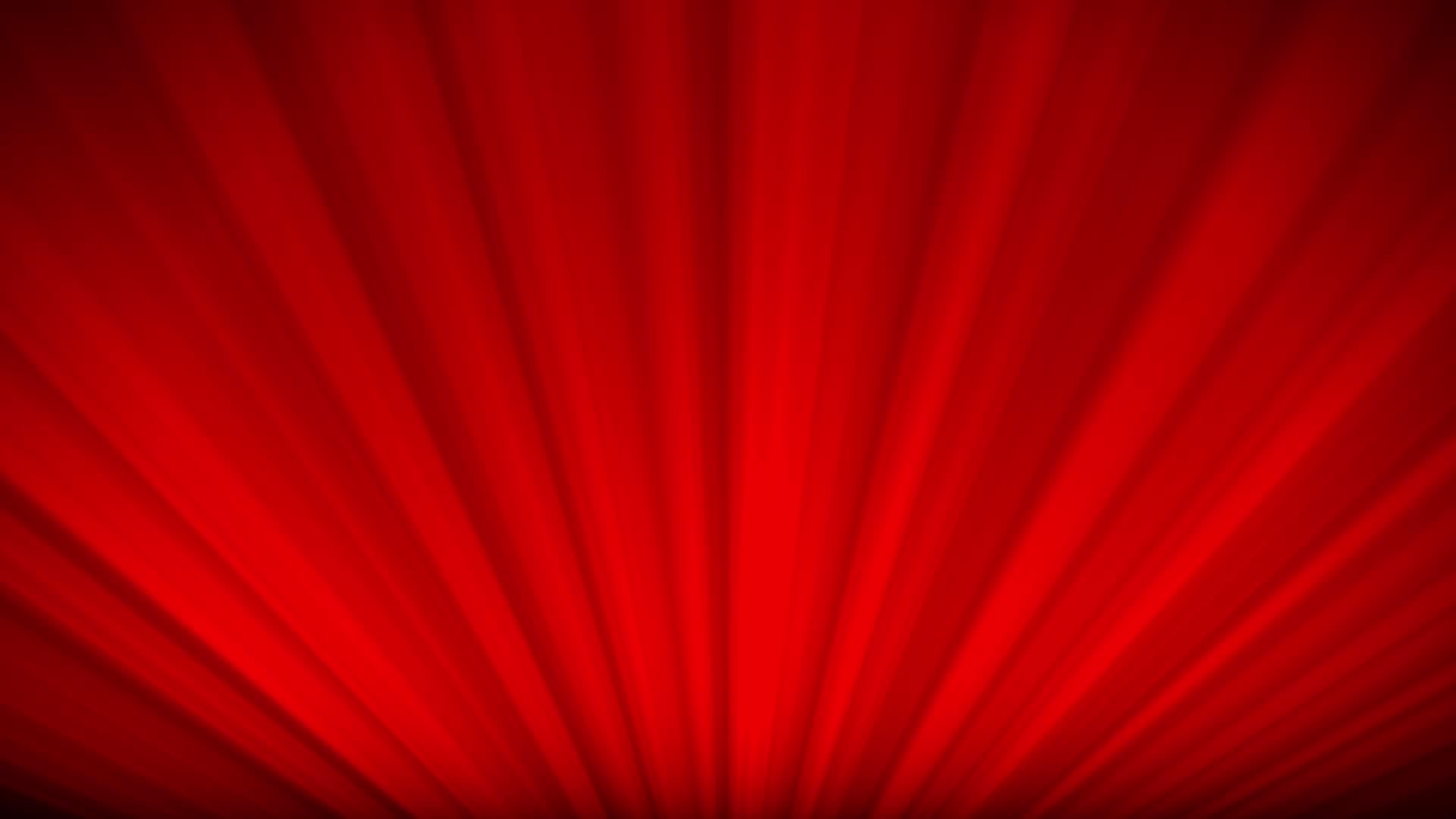 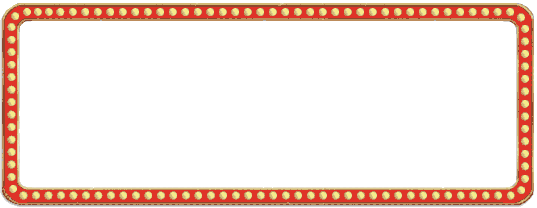 интерактивная игра
ГДЕ ЛОГИКА?
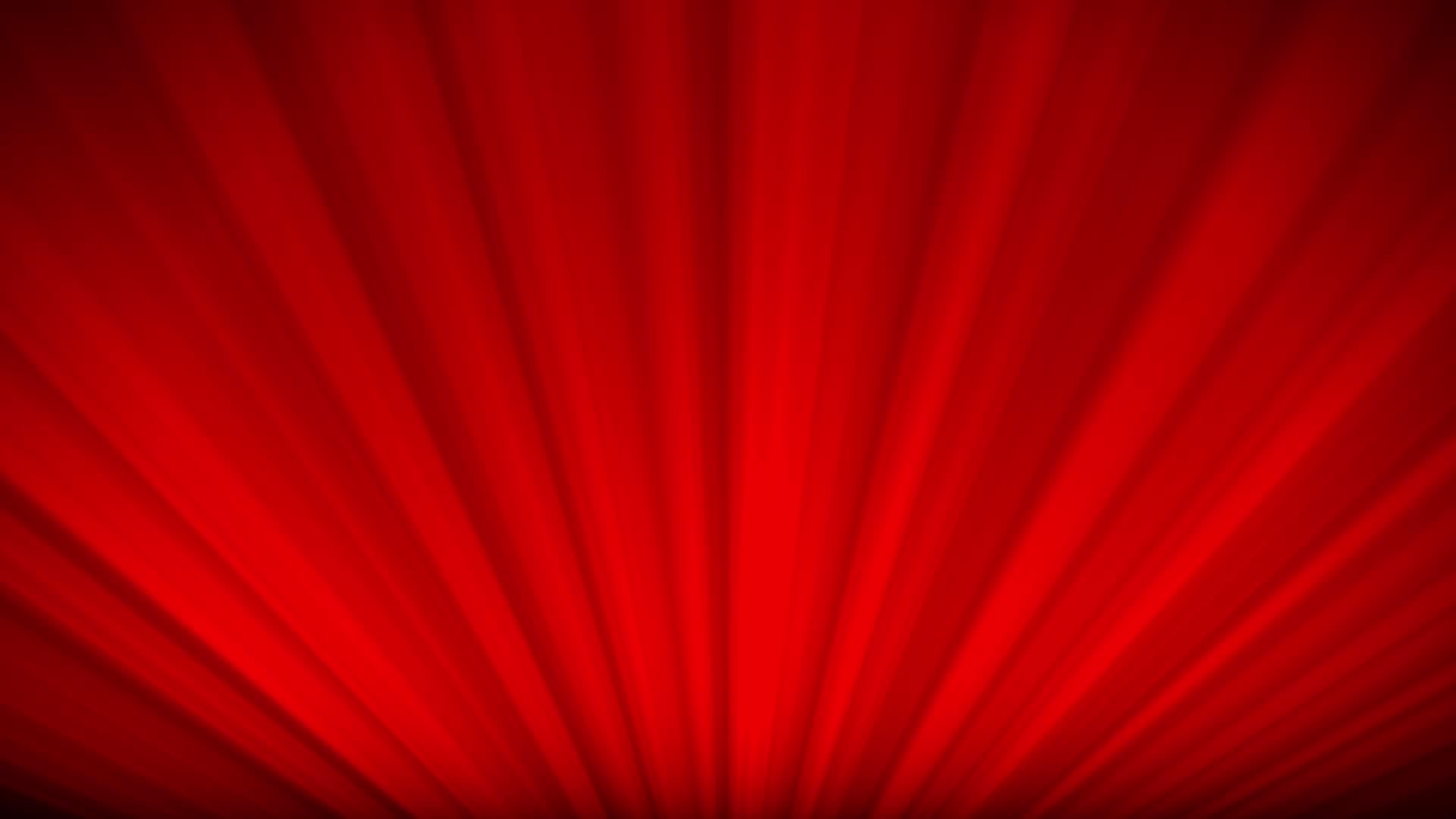 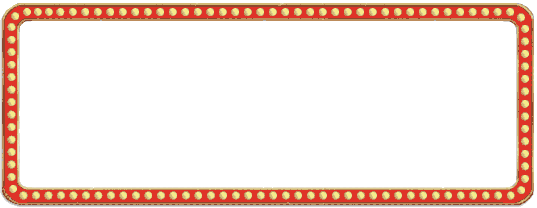 РАЗМИНКА
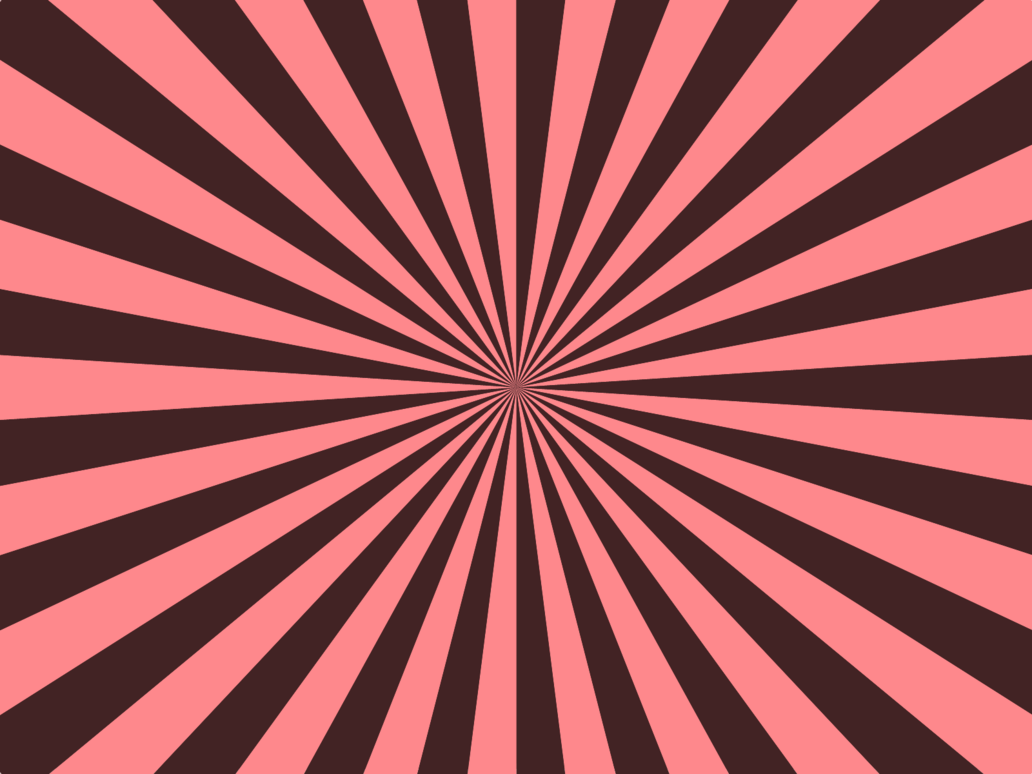 РАЗМИНКА
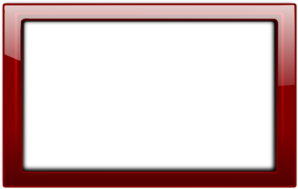 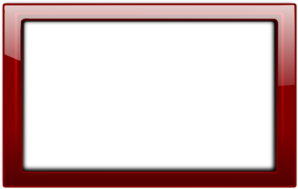 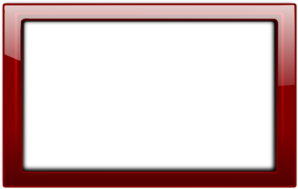 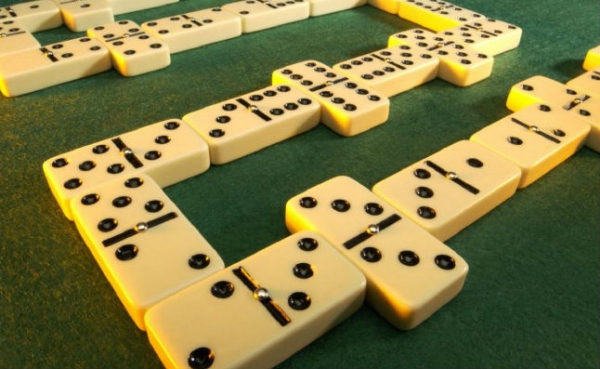 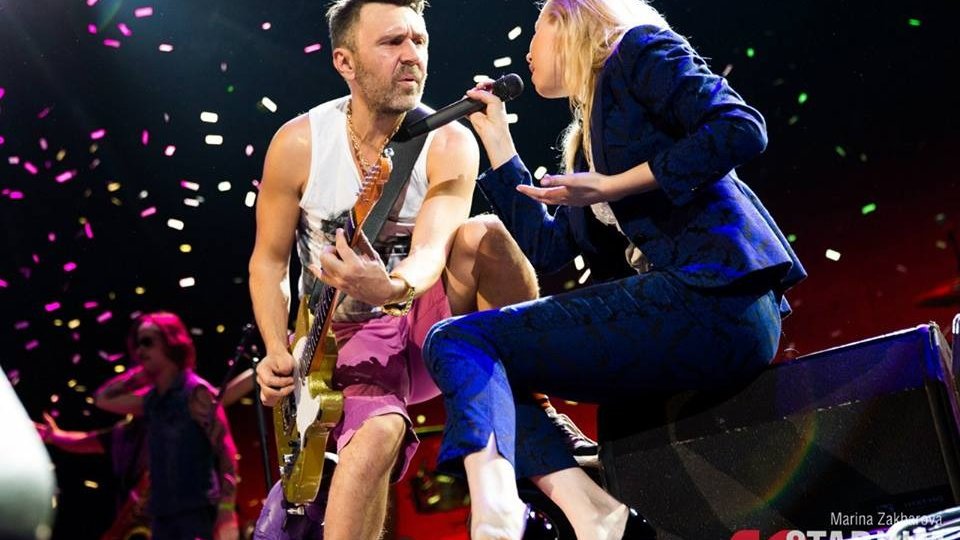 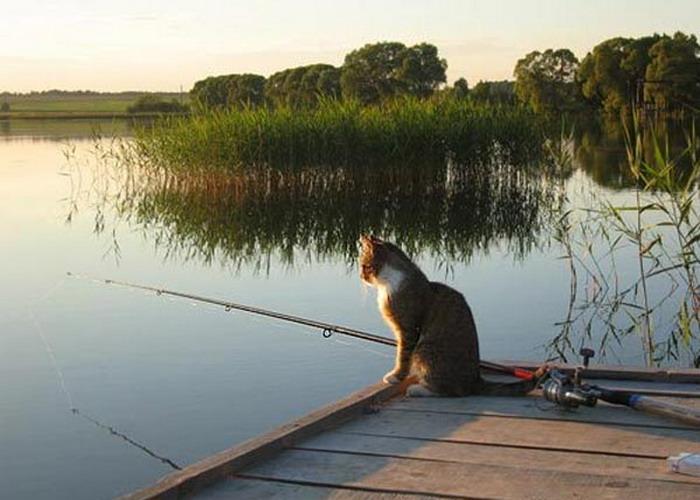 ГДЕ ЛОГИКА?
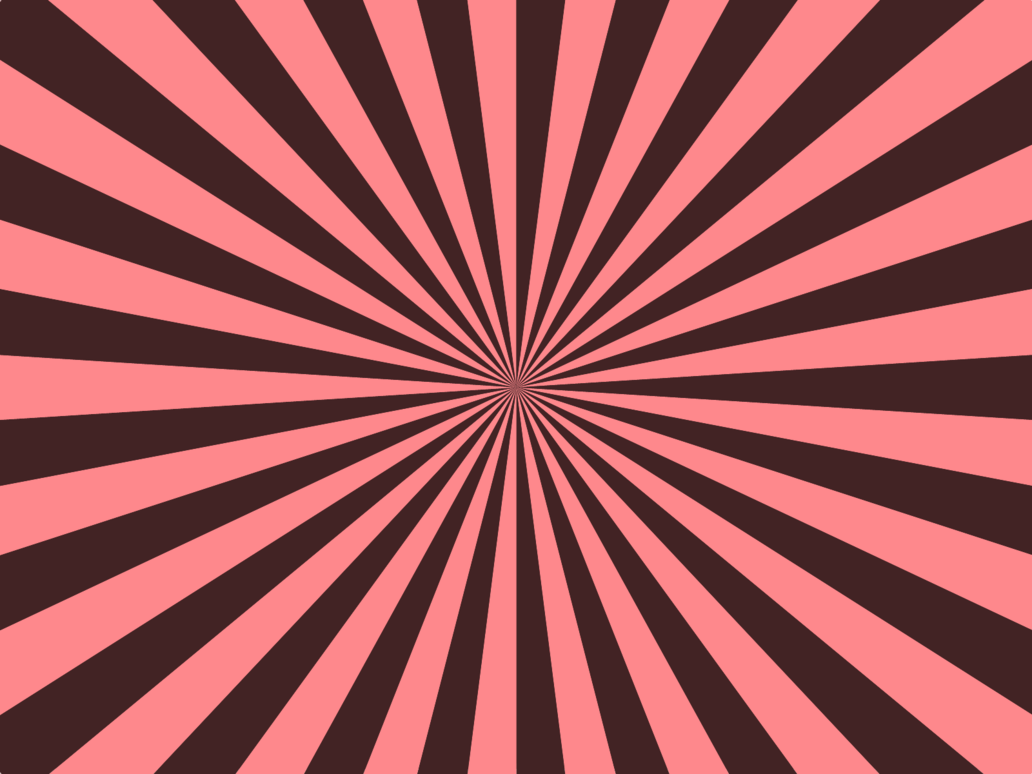 РАЗМИНКА
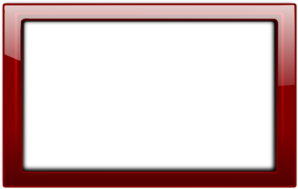 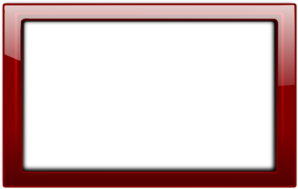 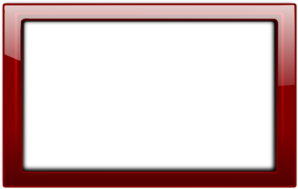 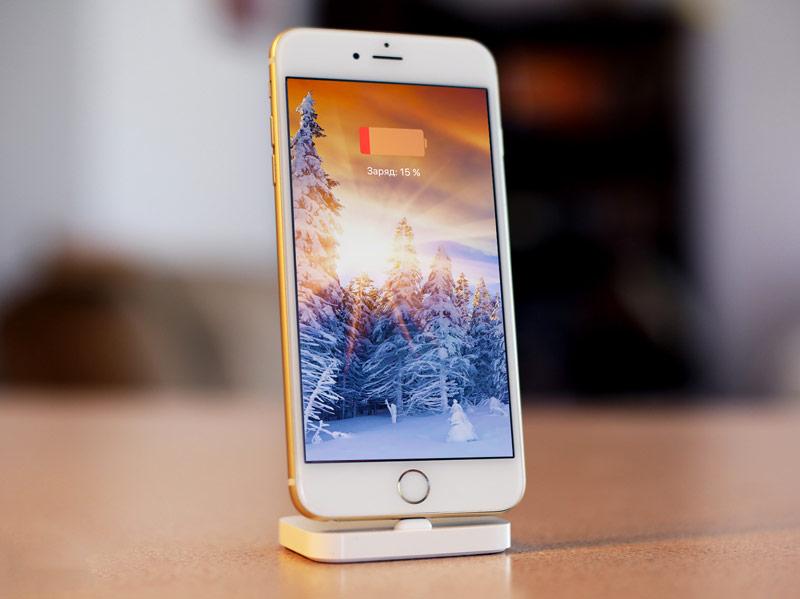 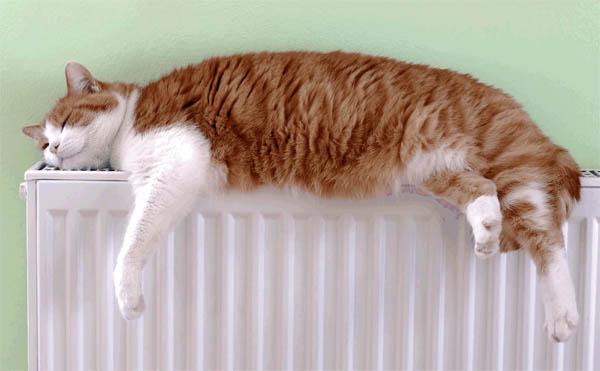 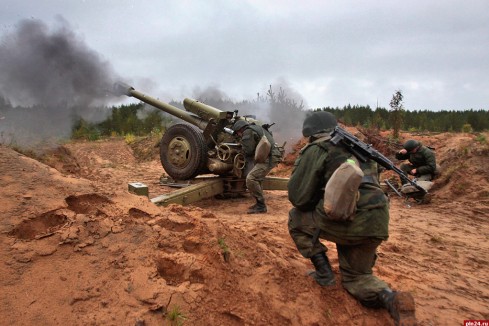 ГДЕ ЛОГИКА?
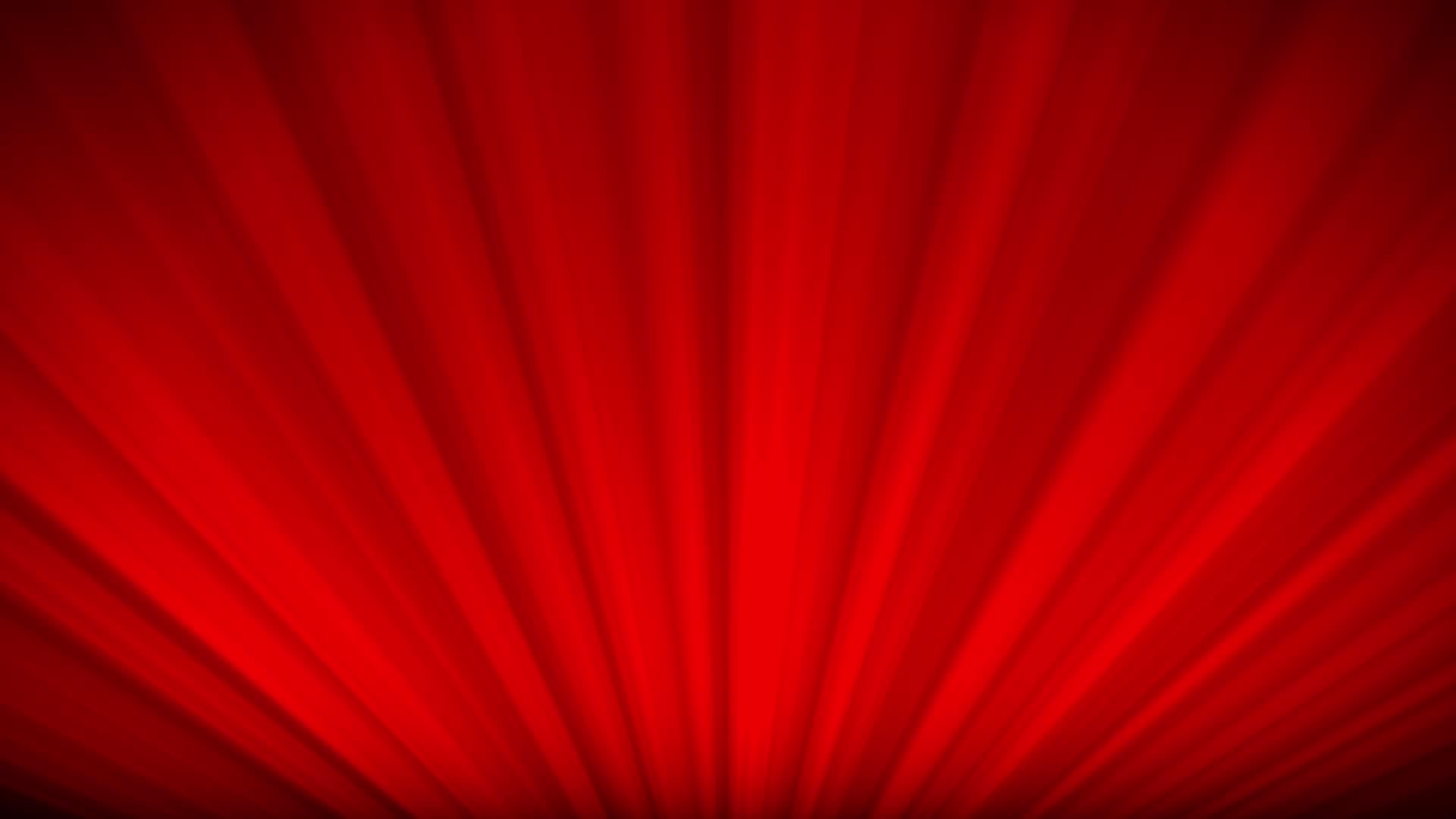 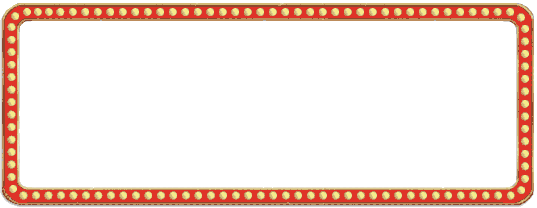 РАУНД 1
НАЙДИ ОБЩЕЕ
РАУНД 1
НАЙДИ ОБЩЕЕ
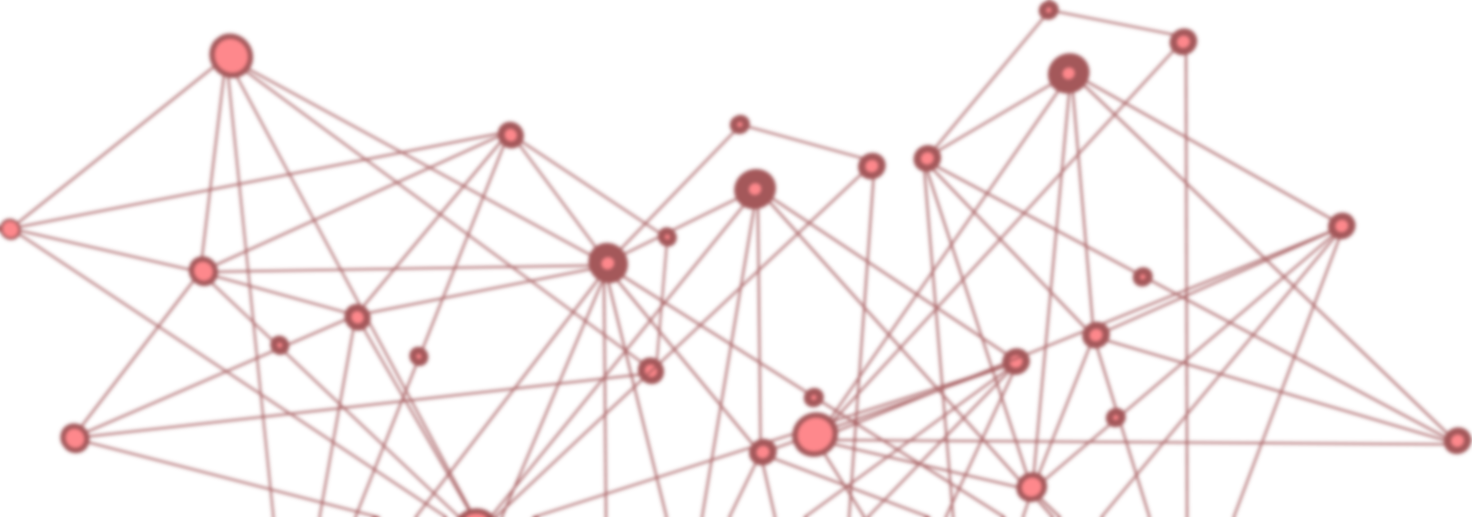 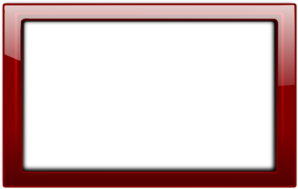 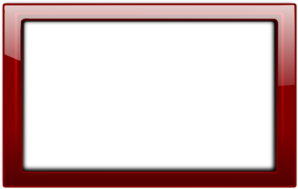 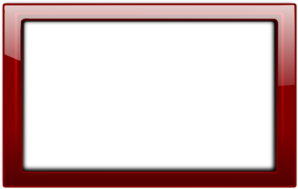 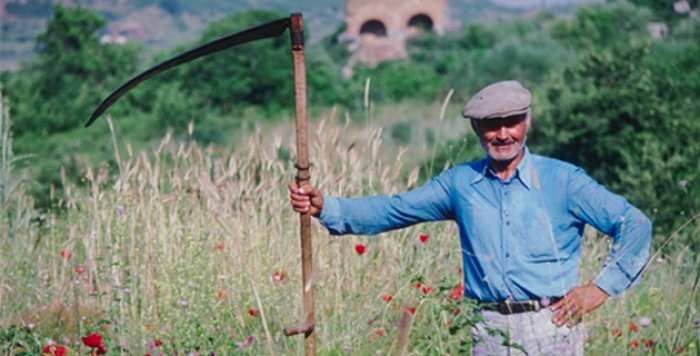 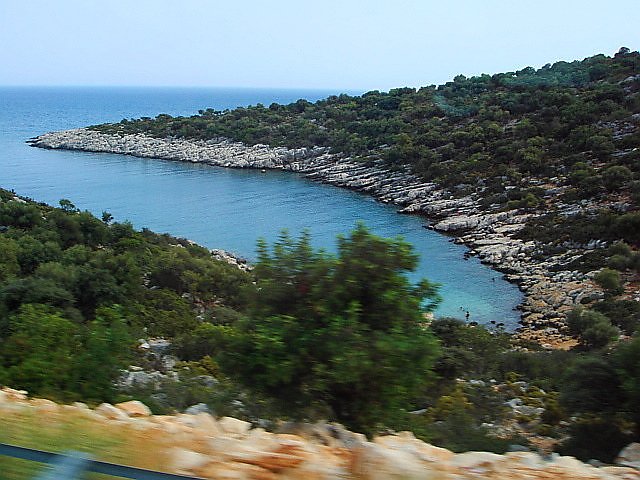 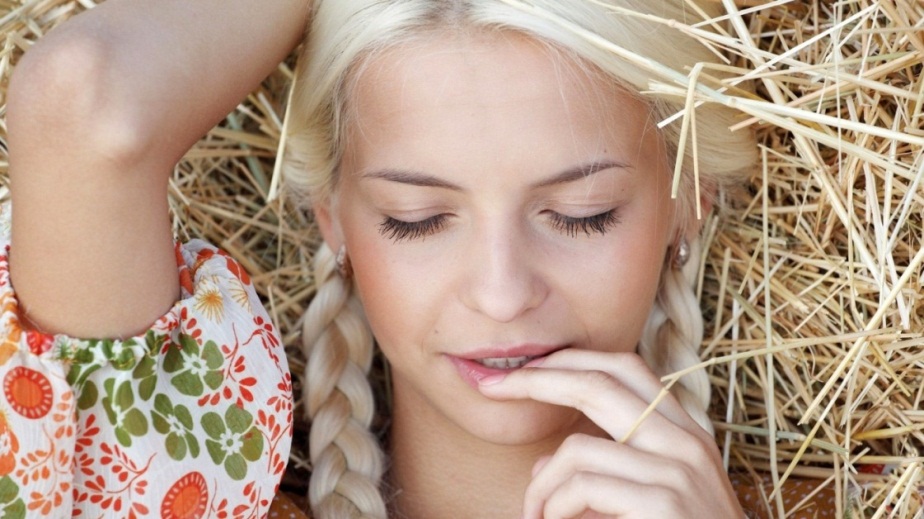 ?
?
?
К
О
С
А
?
ГДЕ ЛОГИКА?
РАУНД 1
НАЙДИ ОБЩЕЕ
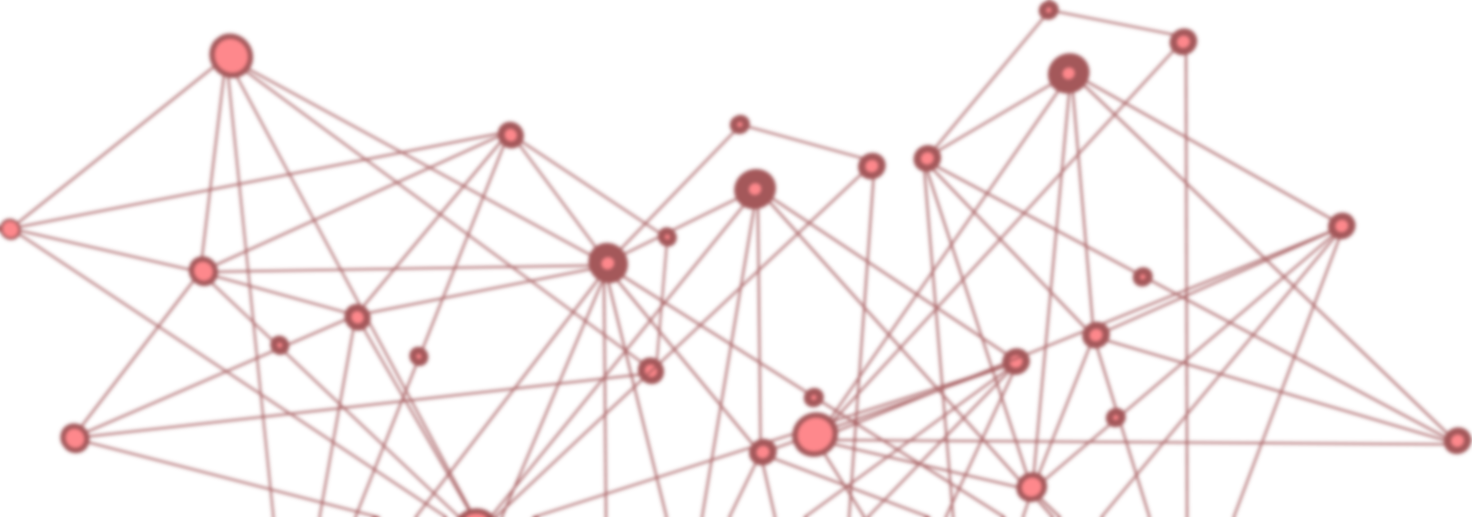 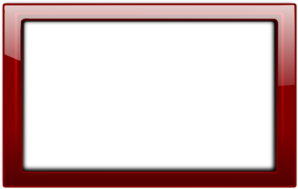 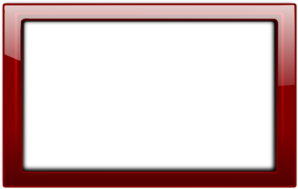 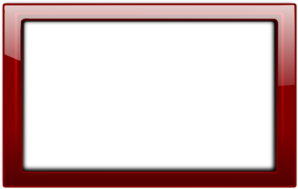 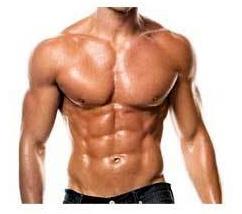 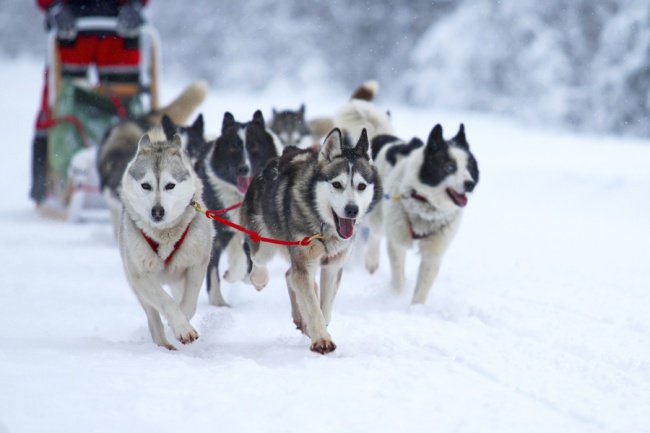 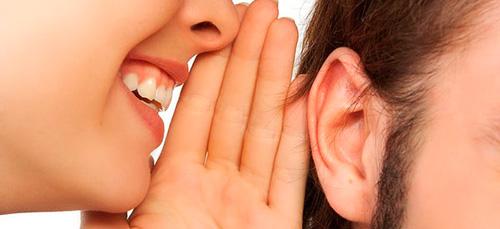 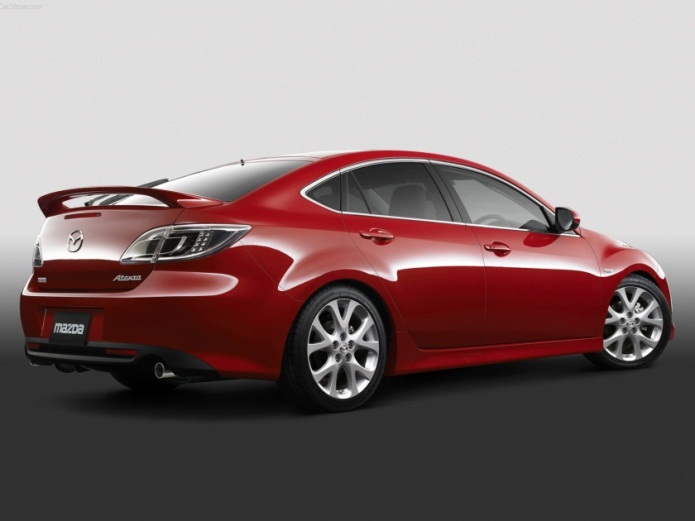 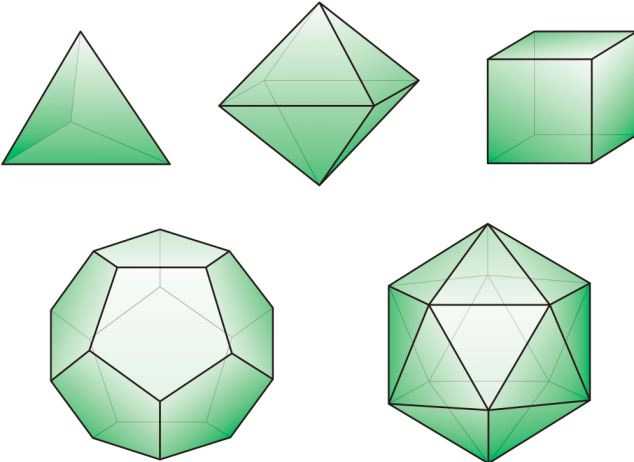 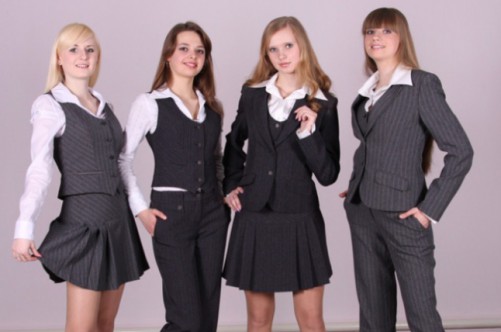 Ф
О
?
Р
М
?
А
?
?
?
ГДЕ ЛОГИКА?
РАУНД 1
НАЙДИ ОБЩЕЕ
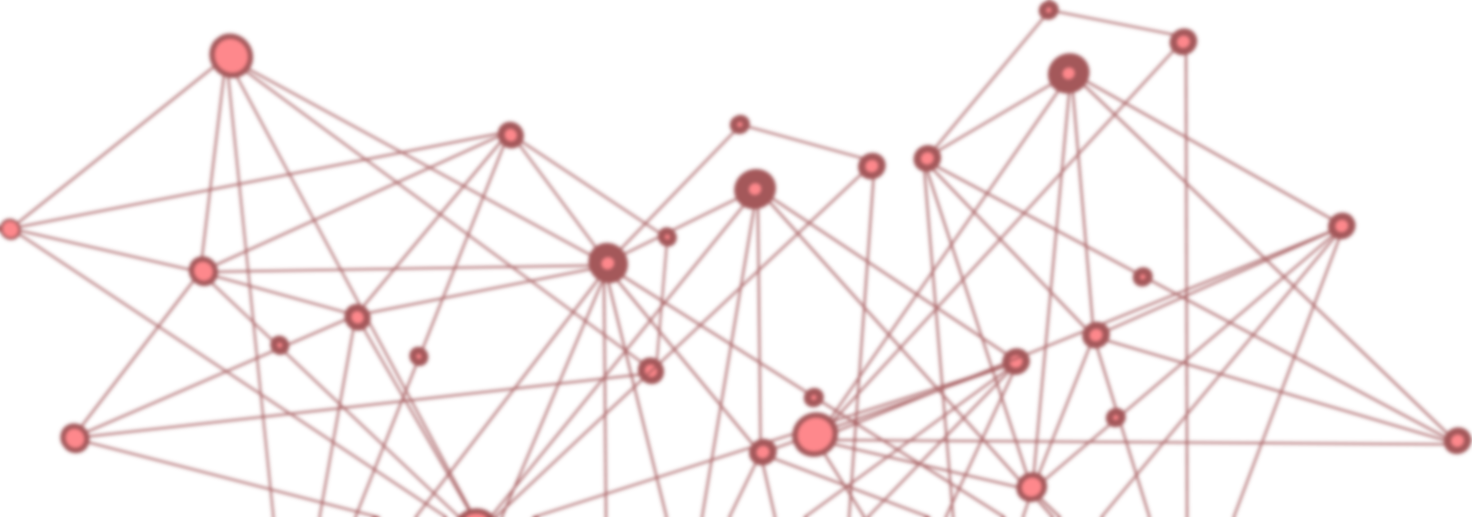 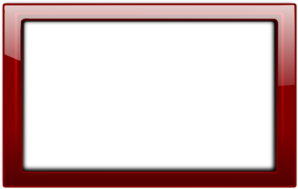 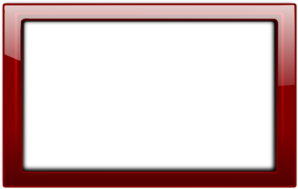 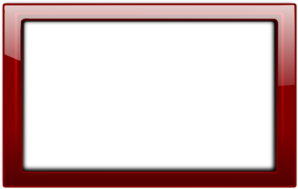 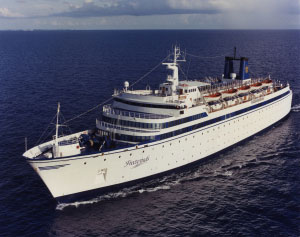 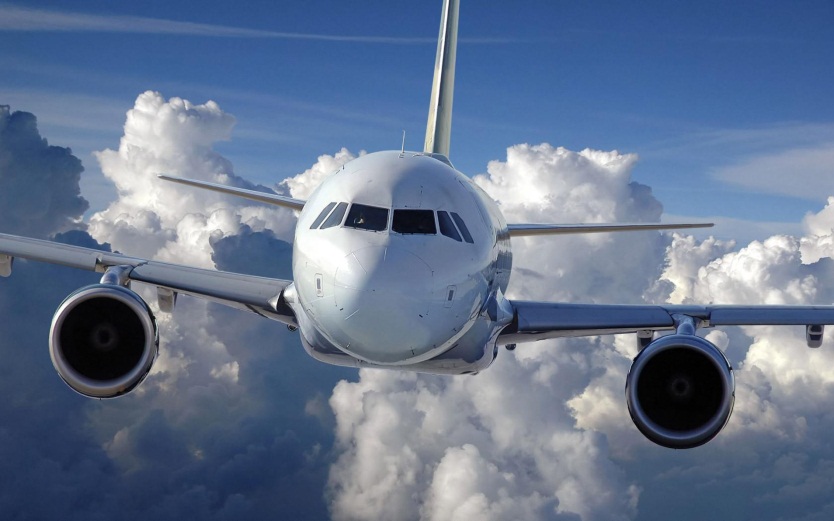 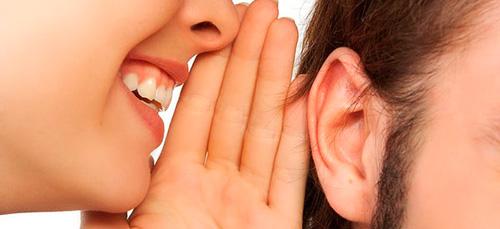 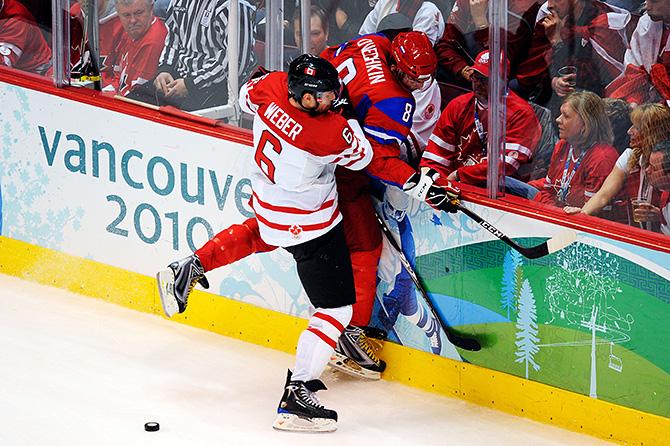 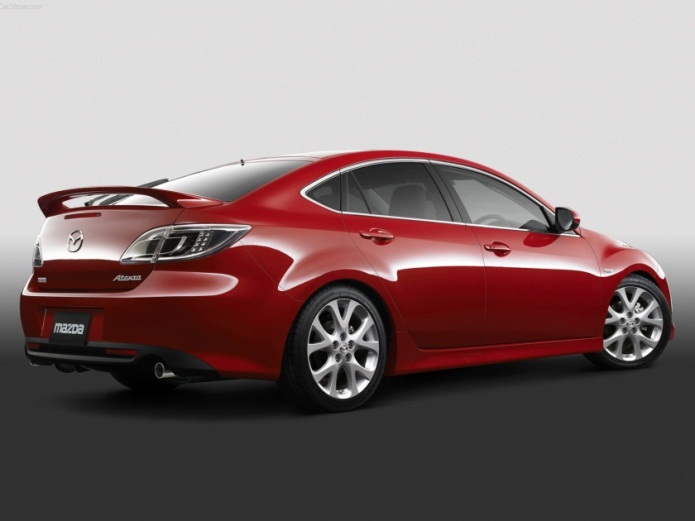 Б
?
О
Р
?
Т
?
?
ГДЕ ЛОГИКА?
РАУНД 1
НАЙДИ ОБЩЕЕ
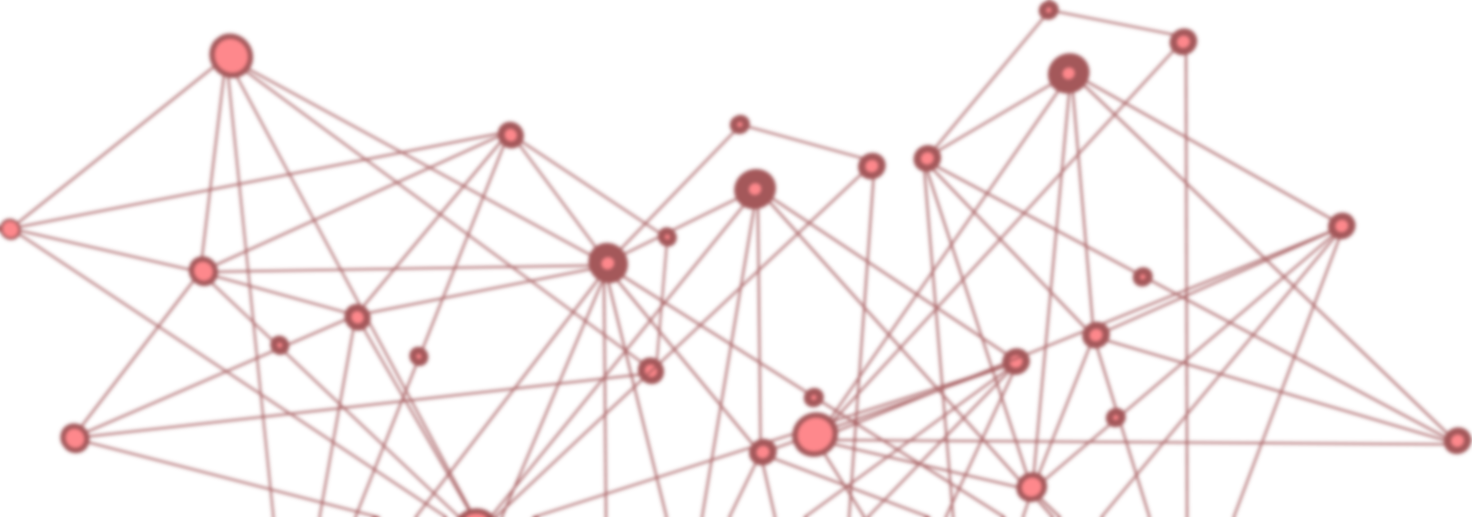 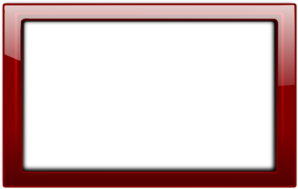 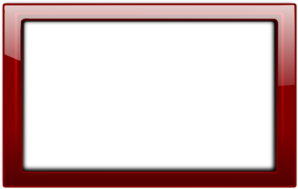 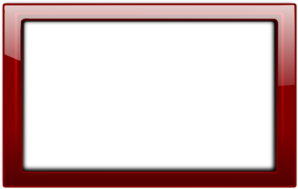 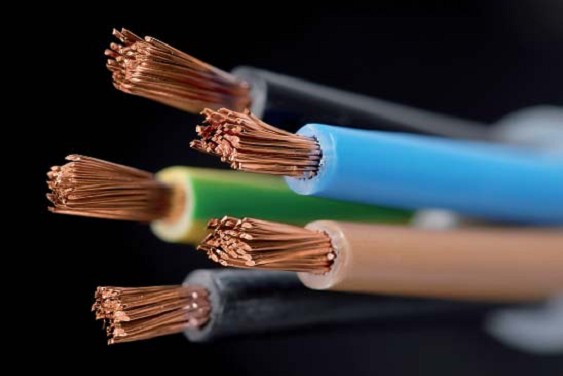 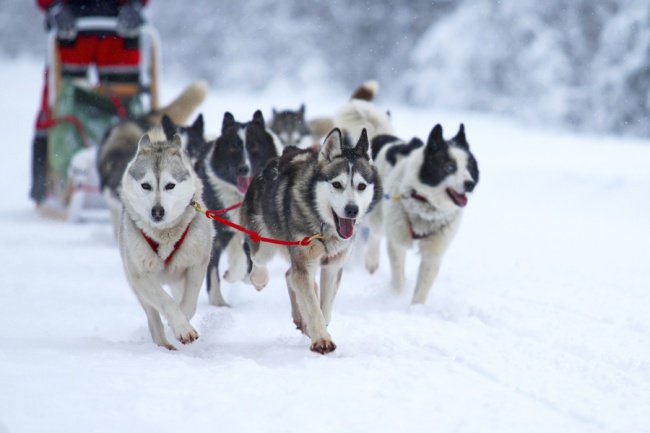 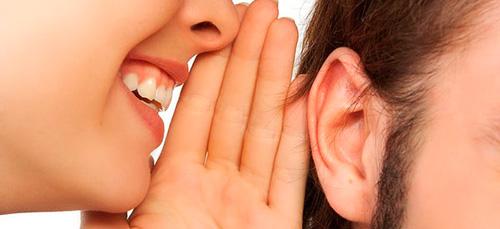 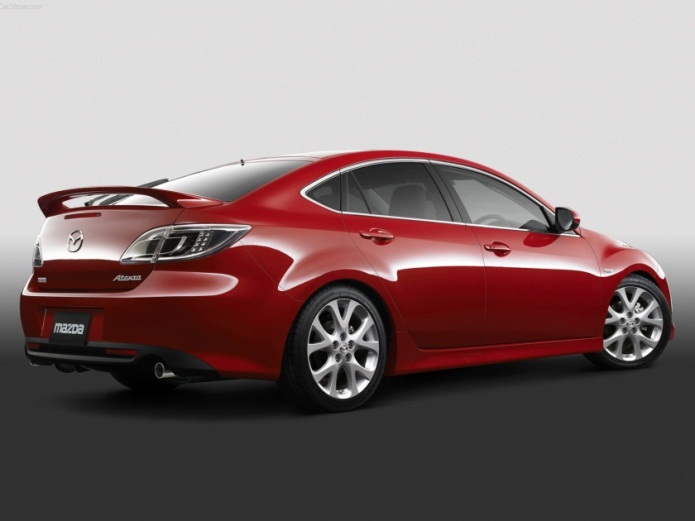 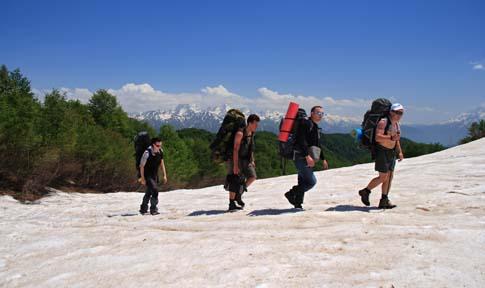 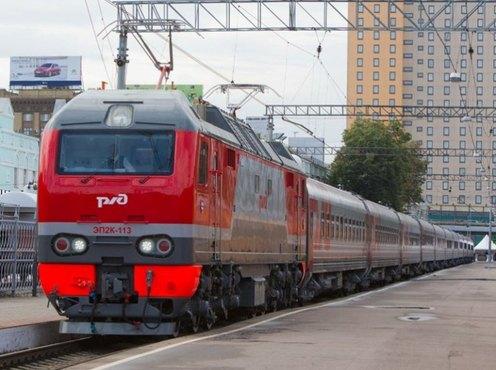 ?
П
?
Р
О
В
О
Д
И
К
?
?
?
?
Н
?
?
?
ГДЕ ЛОГИКА?
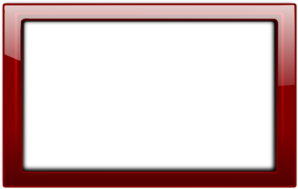 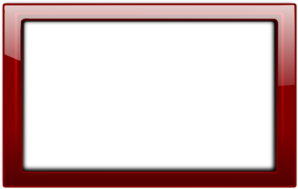 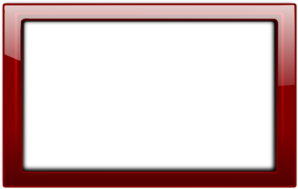 РАУНД 1
НАЙДИ ОБЩЕЕ
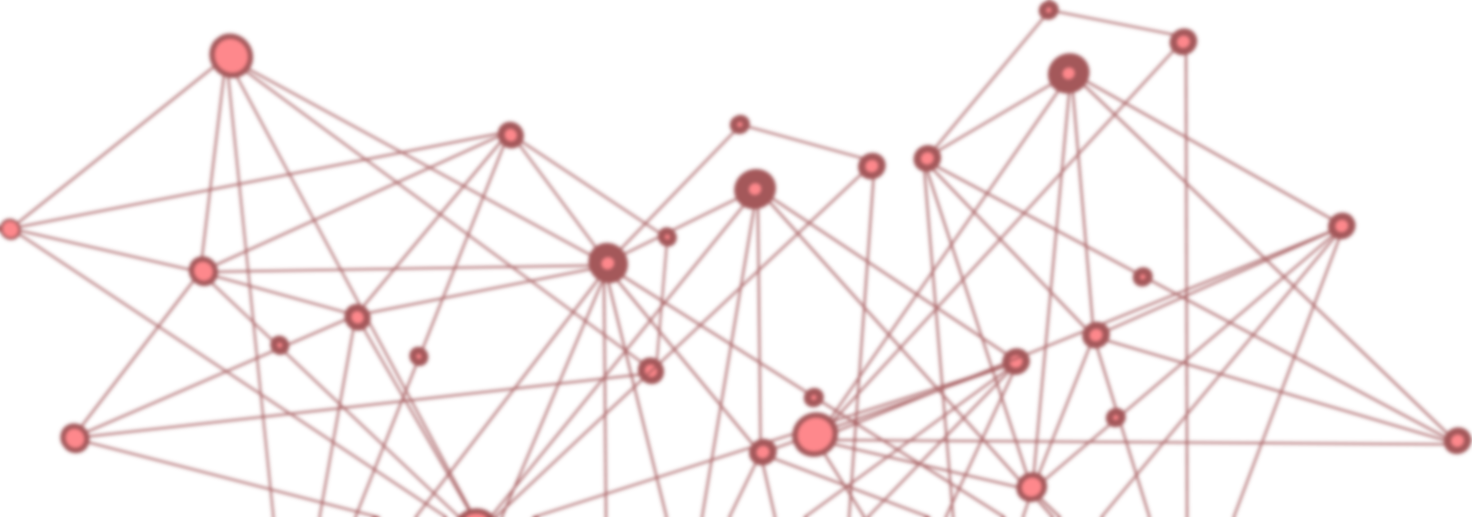 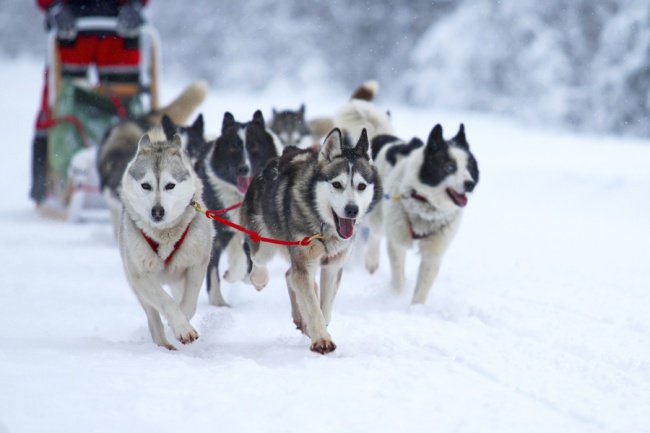 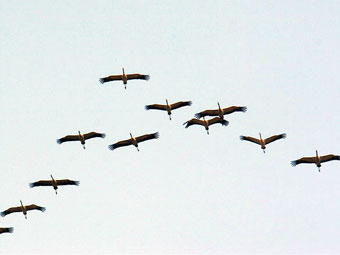 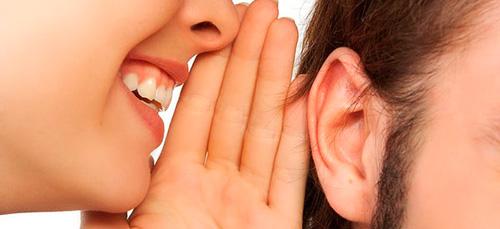 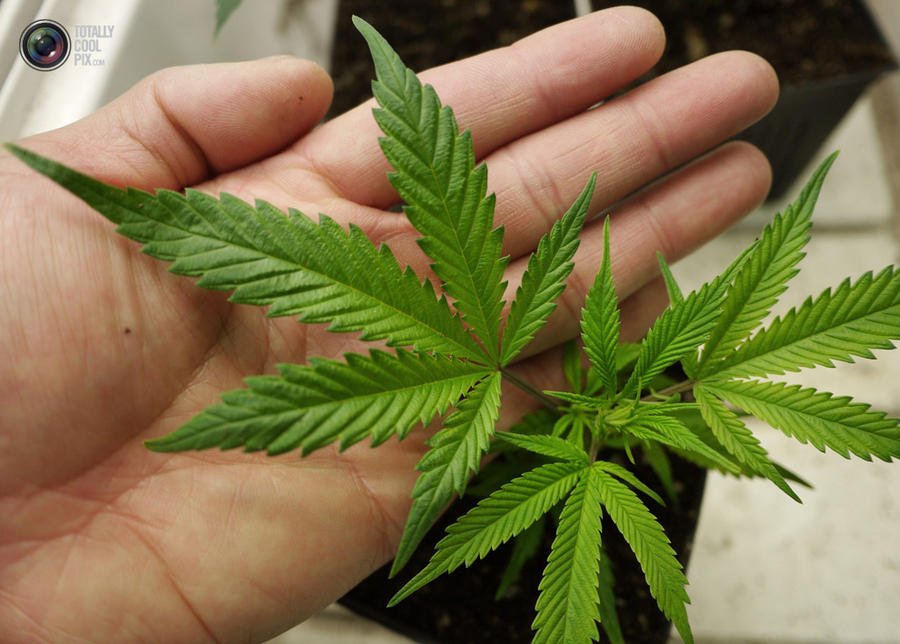 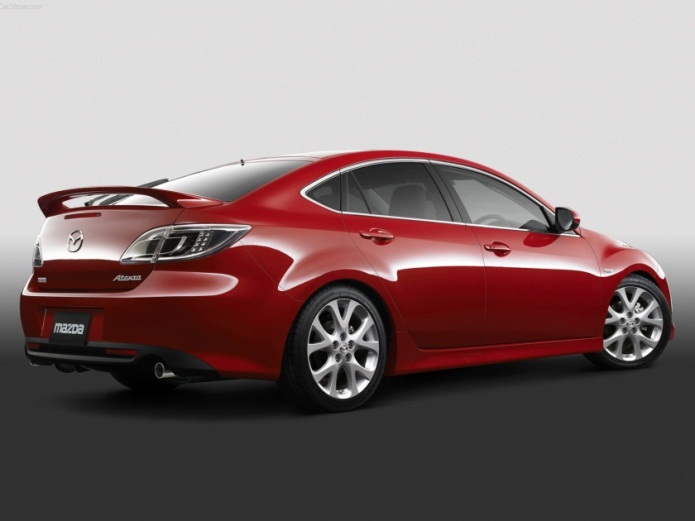 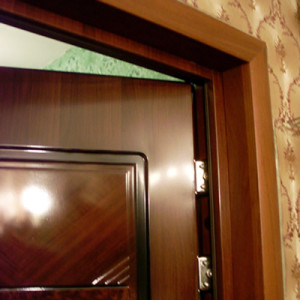 К
О
?
С
Я
?
К
?
?
?
ГДЕ ЛОГИКА?
РАУНД 1
НАЙДИ ОБЩЕЕ
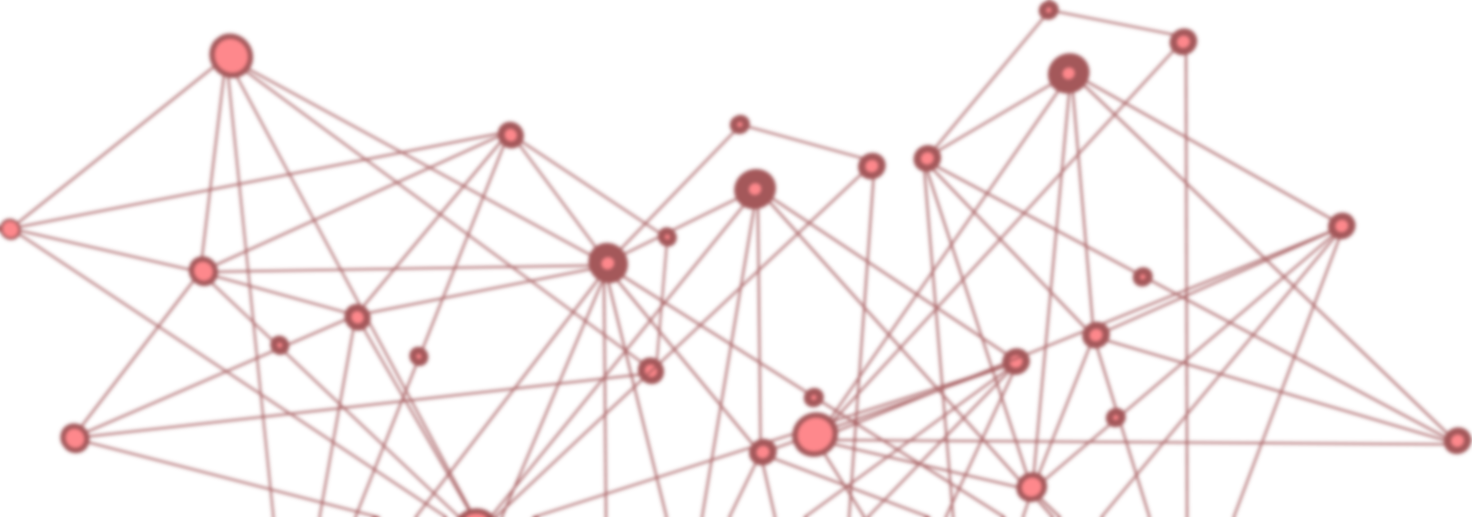 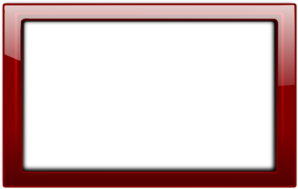 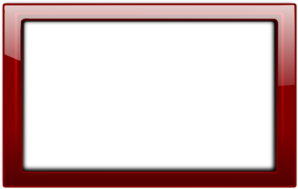 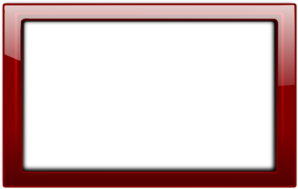 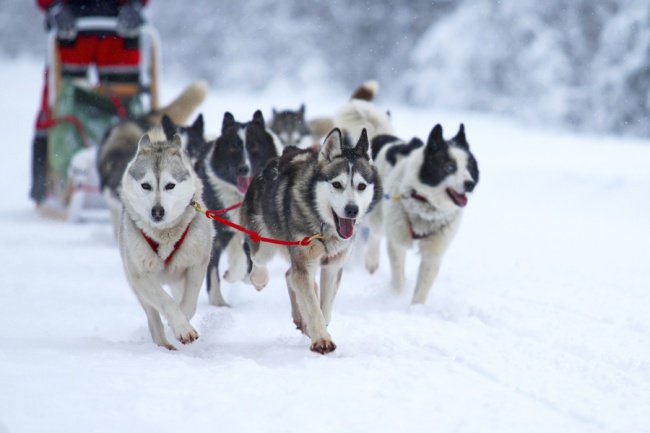 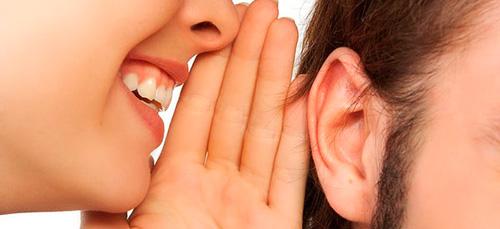 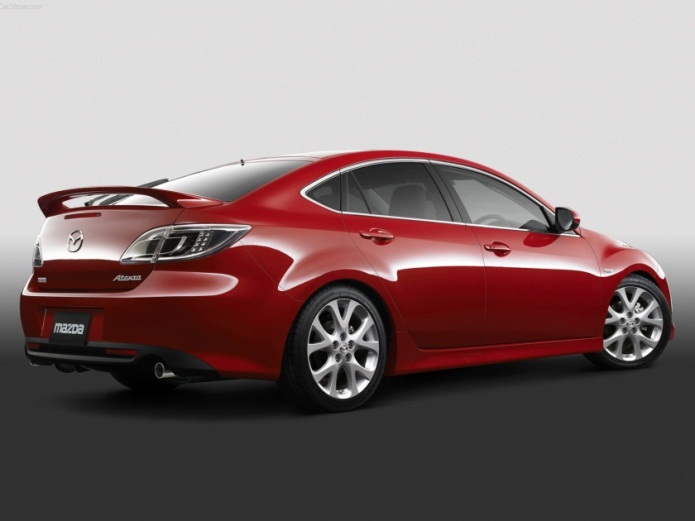 ?
?
?
Е
З
Д
И
Т
Ь
?
?
?
ГДЕ ЛОГИКА?
РАУНД 1
НАЙДИ ОБЩЕЕ
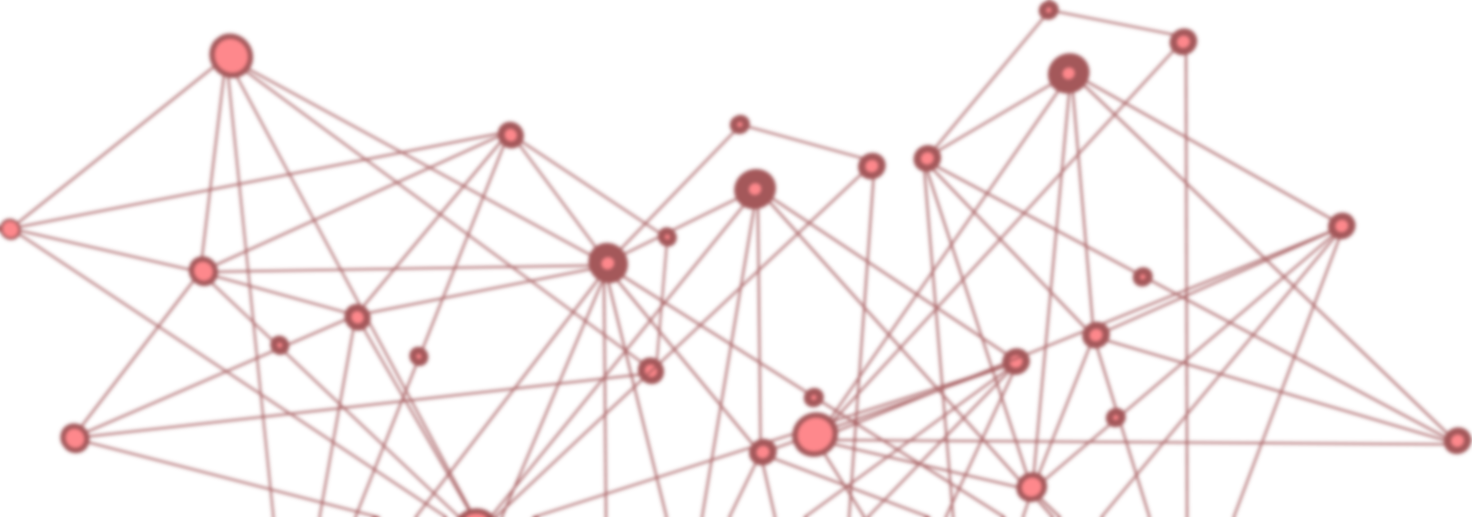 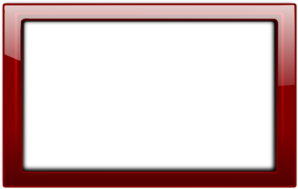 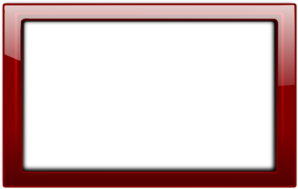 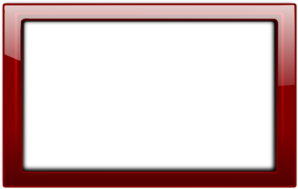 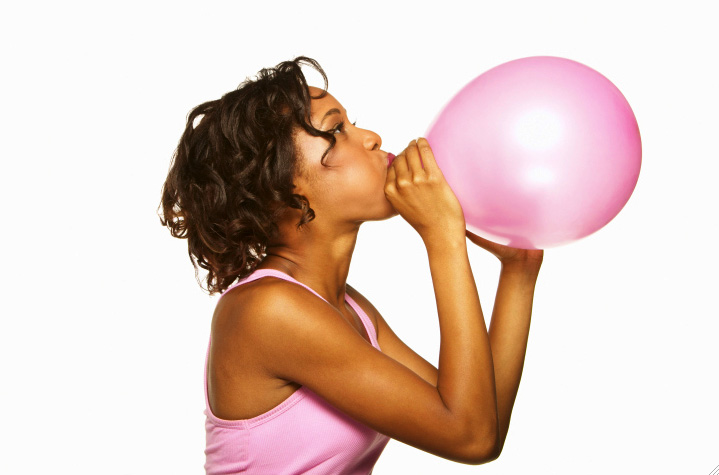 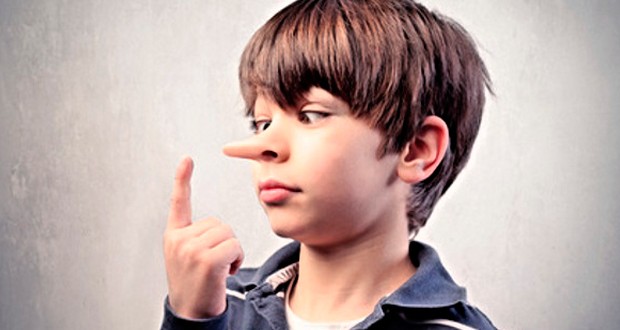 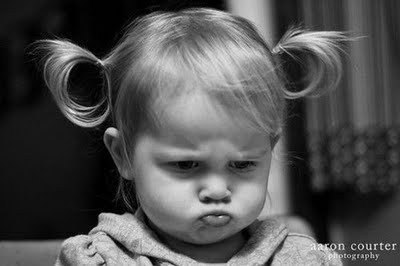 ?
?
?
Н
А
Д
У
Т
Ь
?
?
?
ГДЕ ЛОГИКА?
РАУНД 1
НАЙДИ ОБЩЕЕ
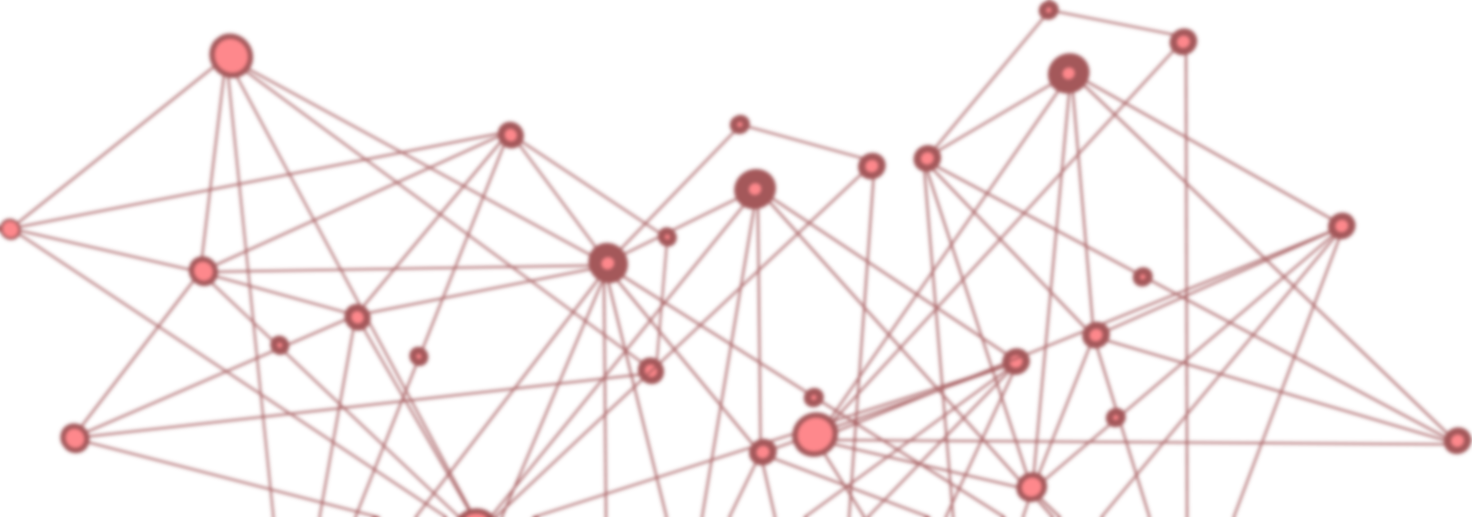 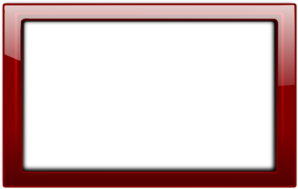 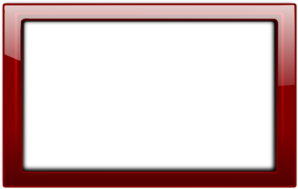 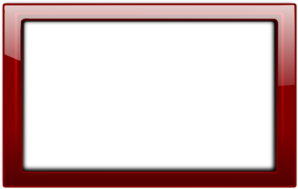 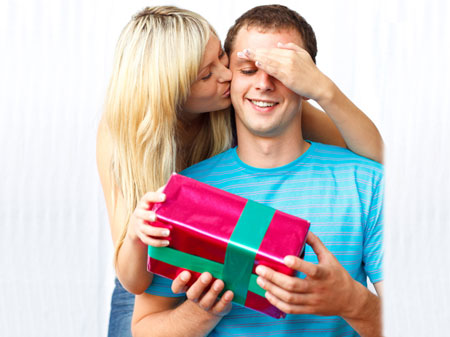 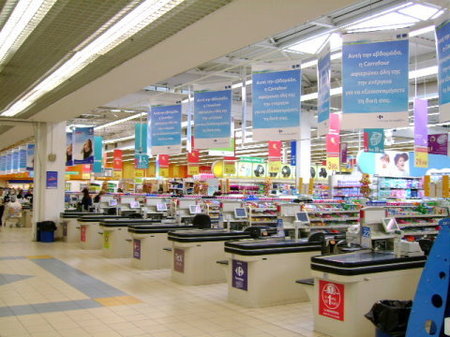 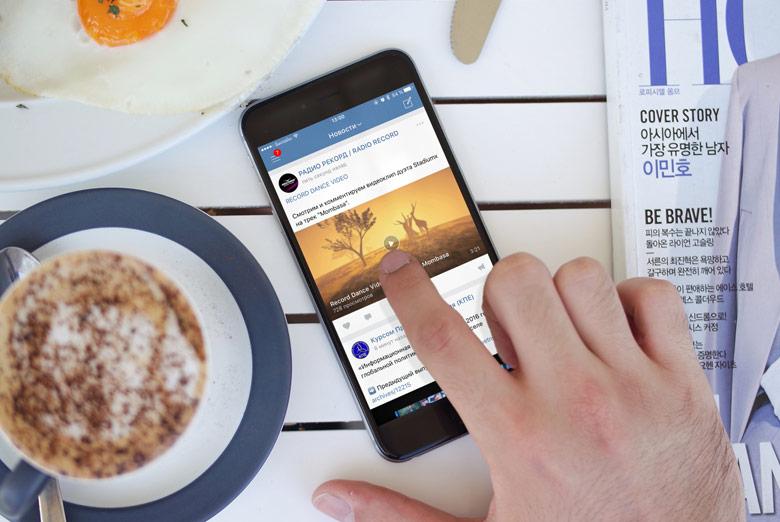 ?
?
?
Л
Е
Н
Т
А
?
?
ГДЕ ЛОГИКА?
РАУНД 1
НАЙДИ ОБЩЕЕ
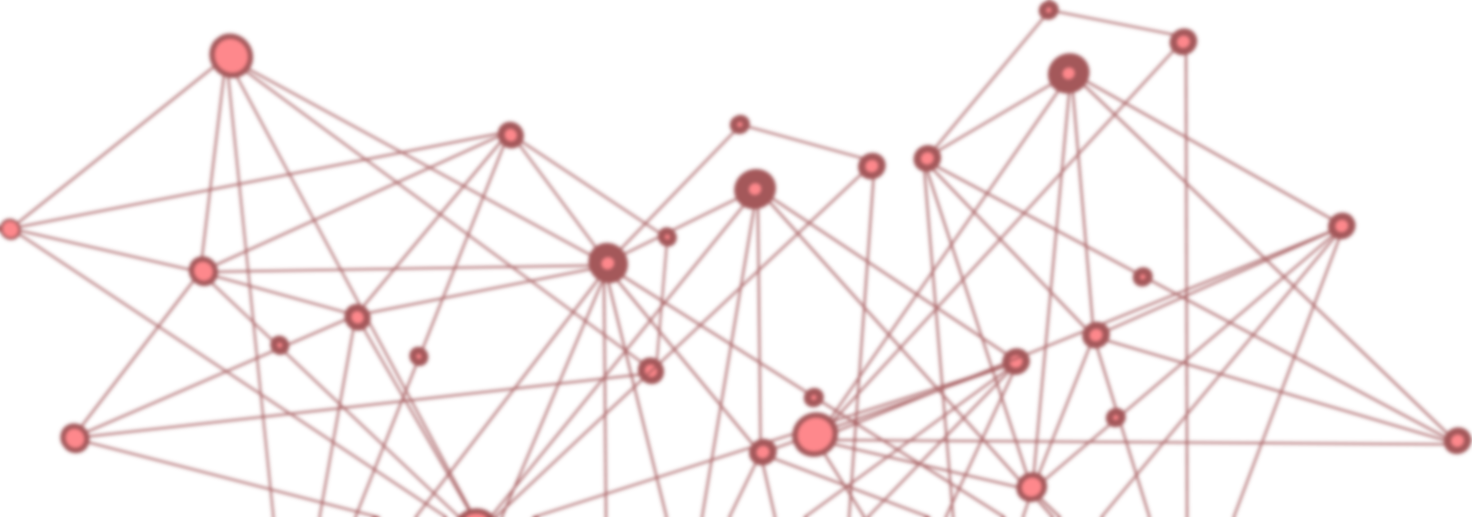 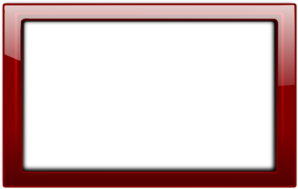 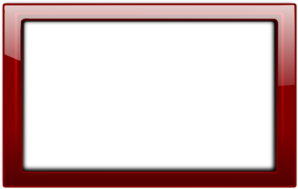 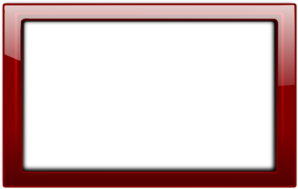 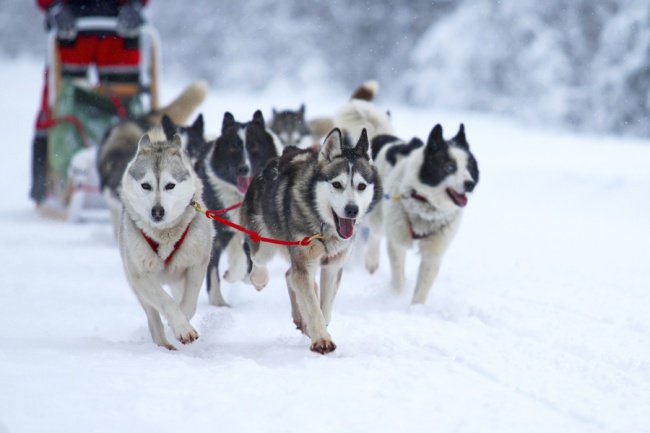 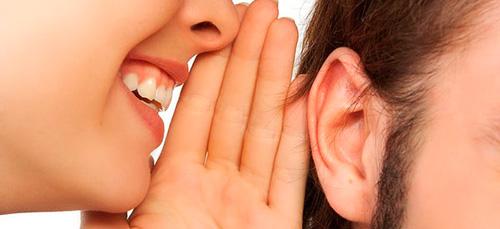 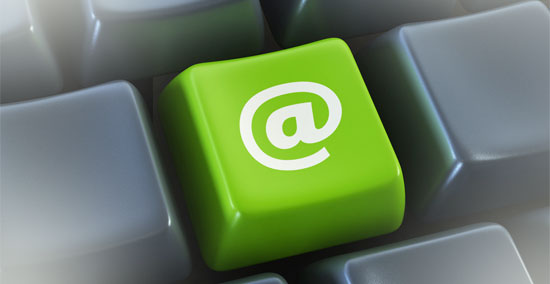 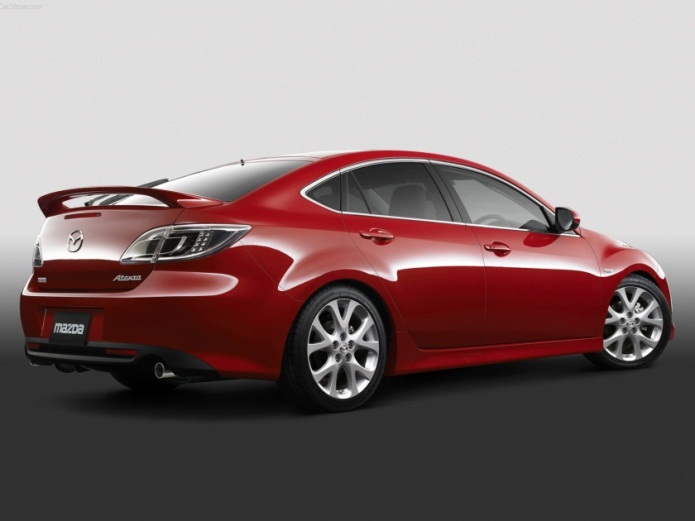 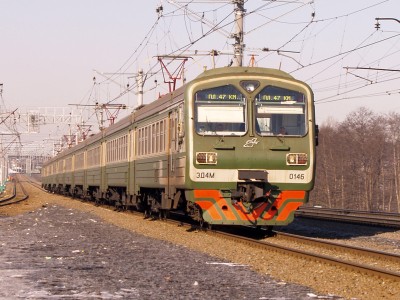 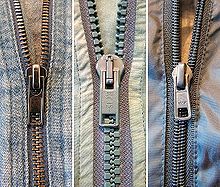 С
О
Б
А
К
А
?
?
?
?
?
?
ГДЕ ЛОГИКА?
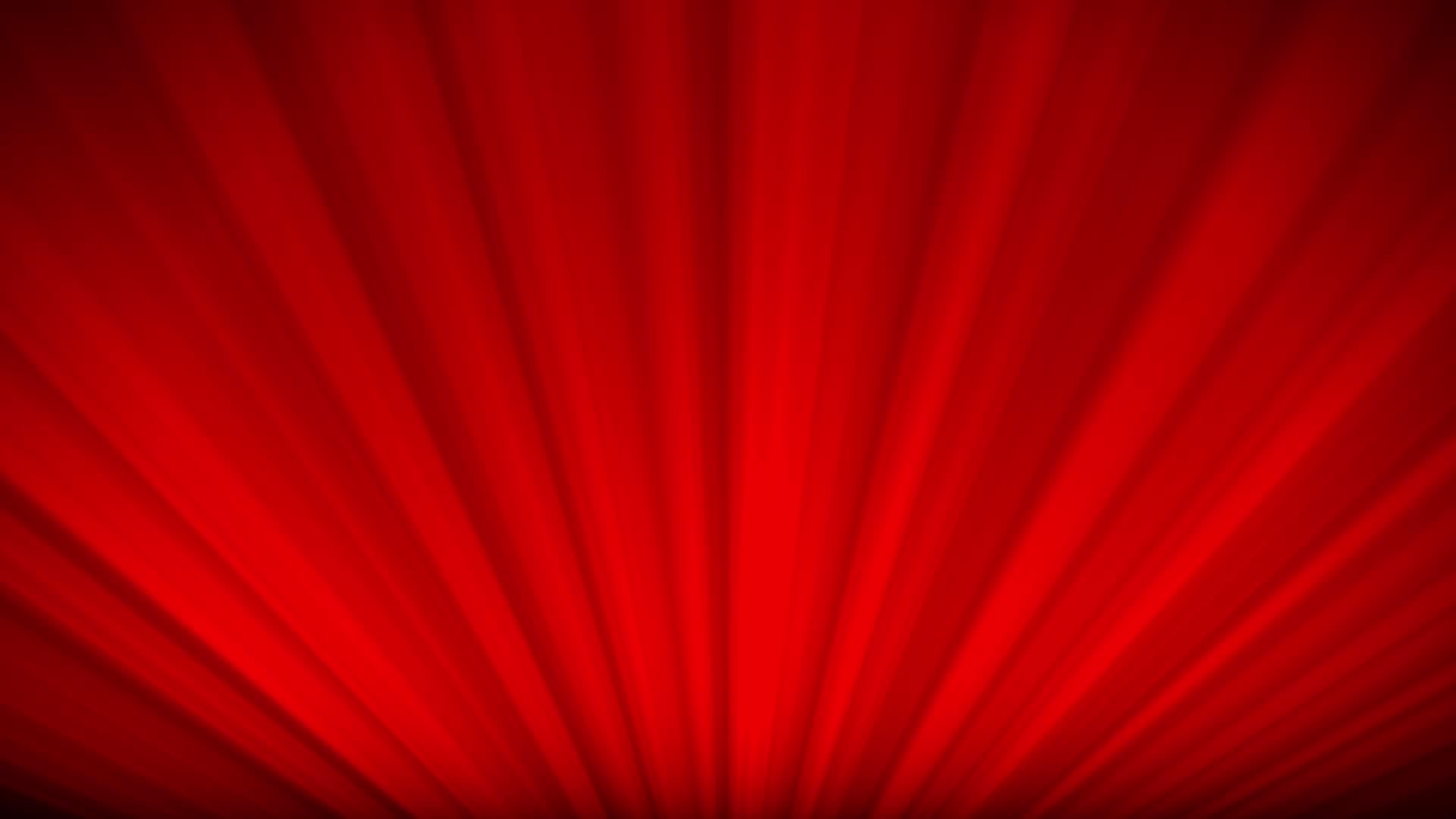 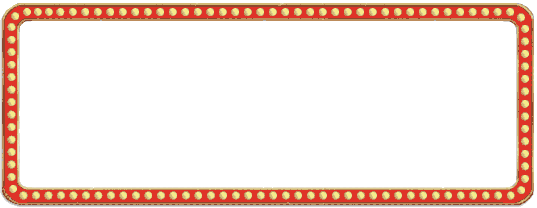 РАУНД 2
УБЕРИ ЛИШНЕЕ
РАУНД 2
УБЕРИ ЛИШНЕЕ
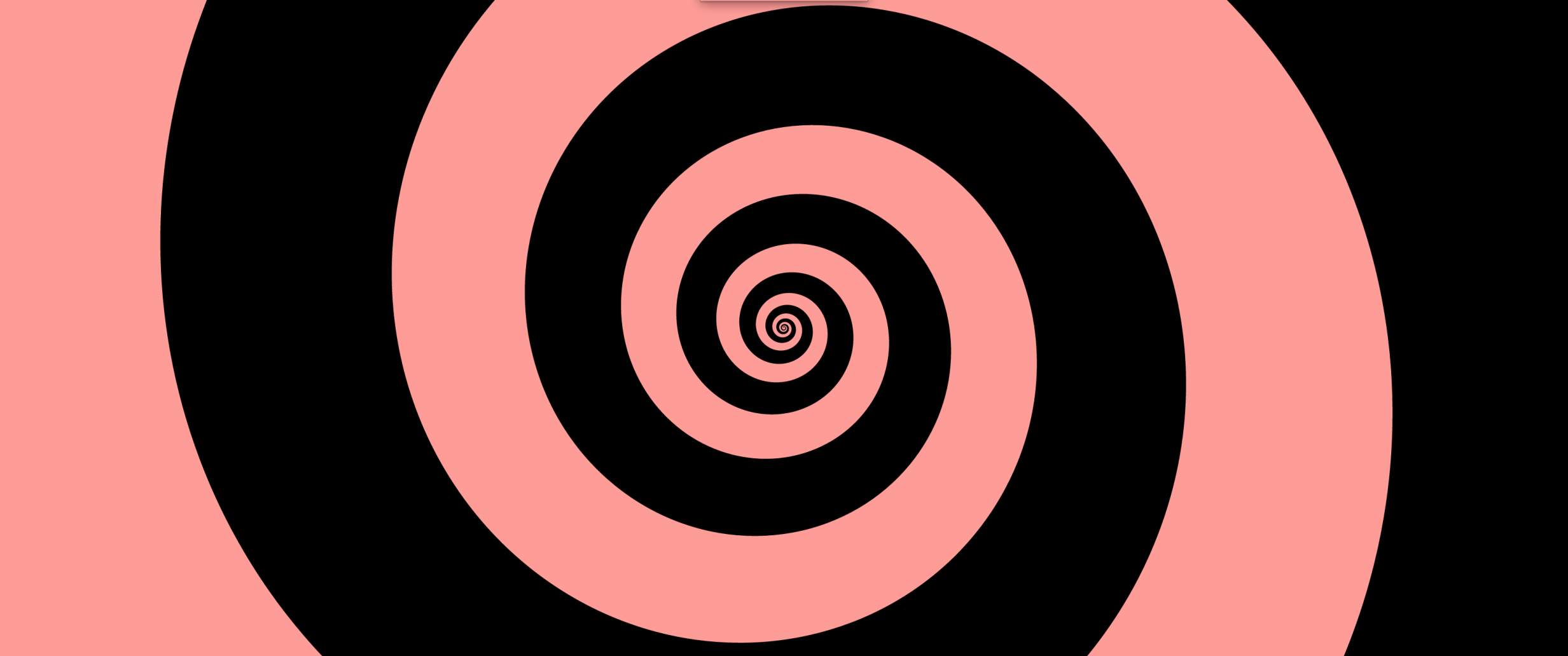 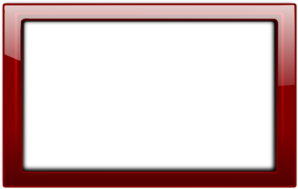 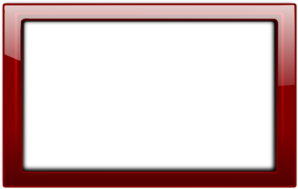 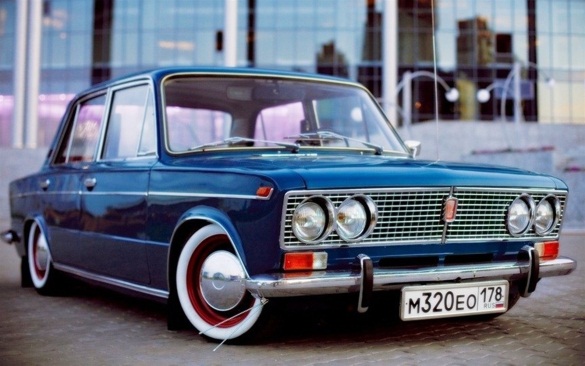 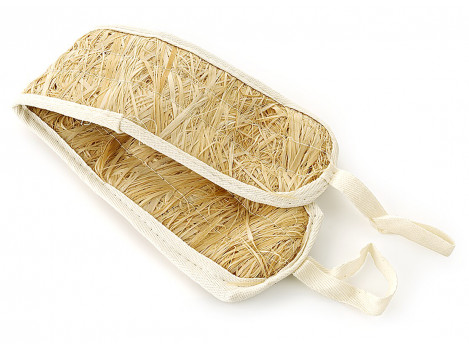 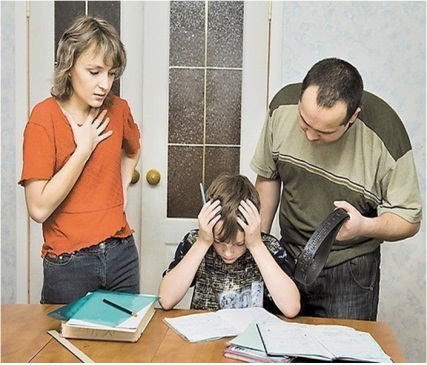 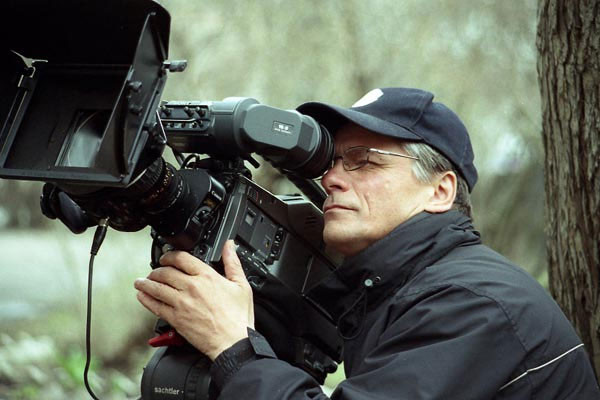 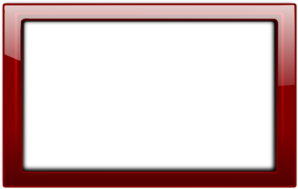 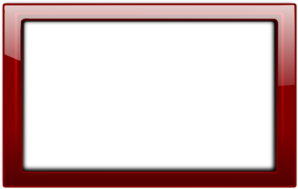 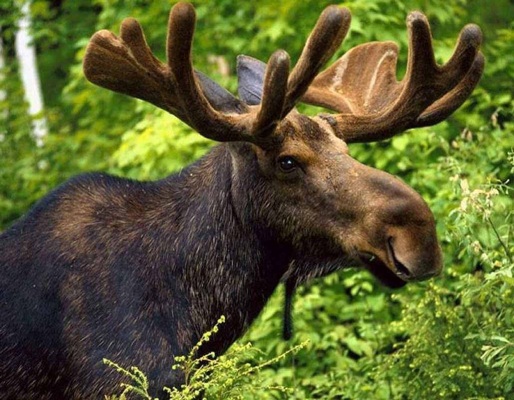 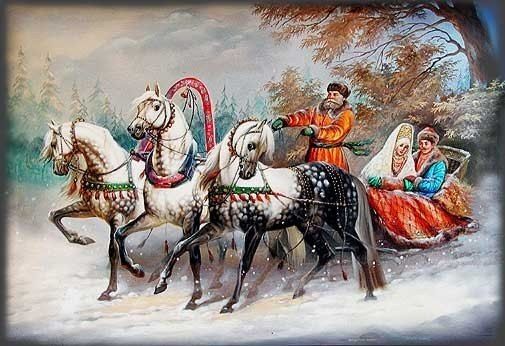 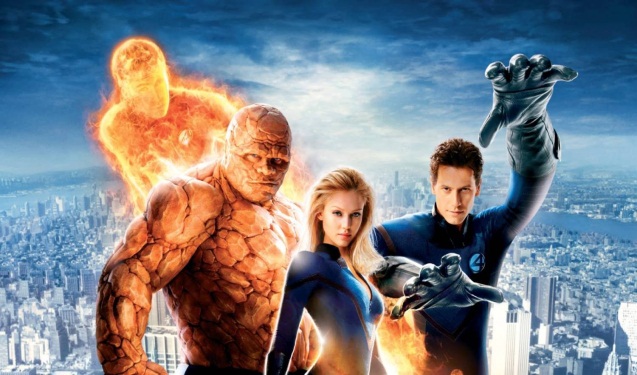 ГДЕ ЛОГИКА?
РАУНД 2
УБЕРИ ЛИШНЕЕ
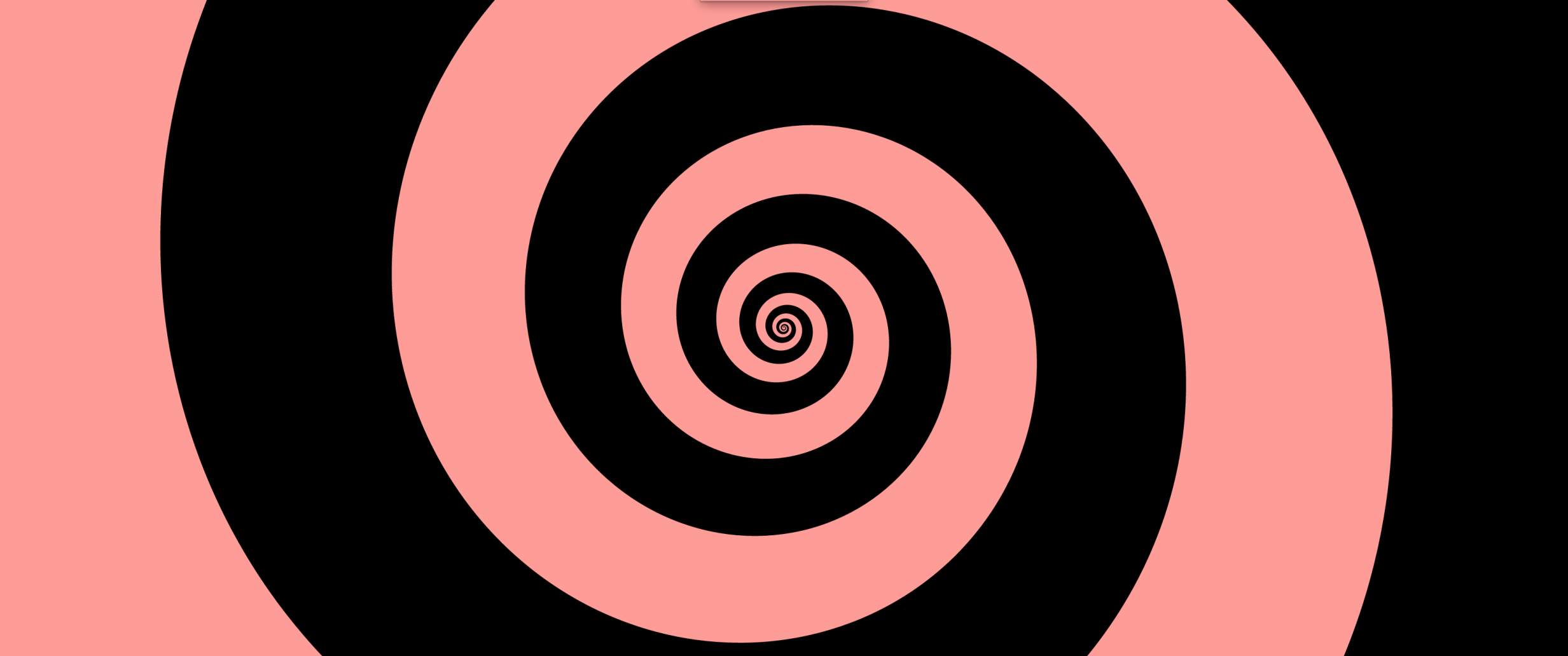 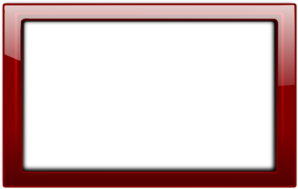 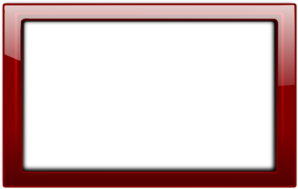 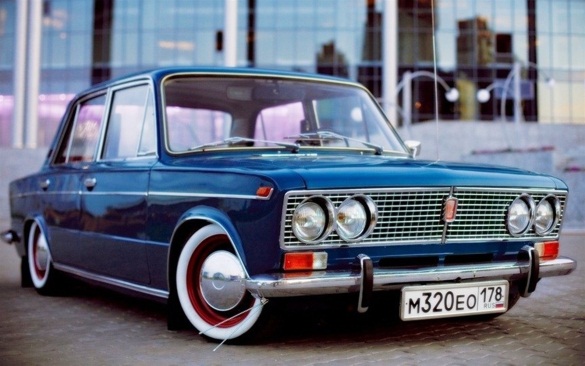 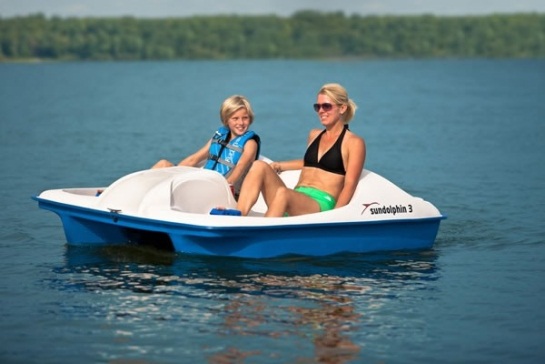 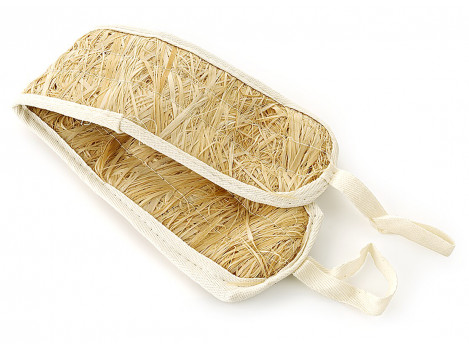 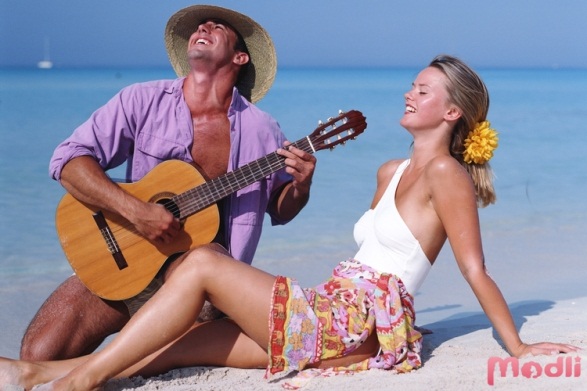 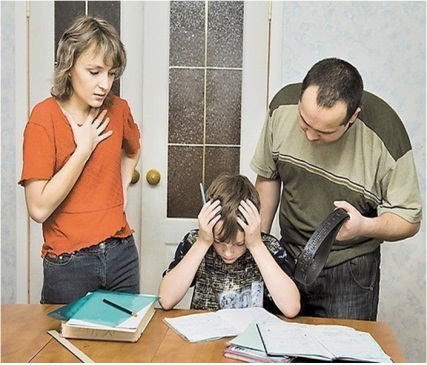 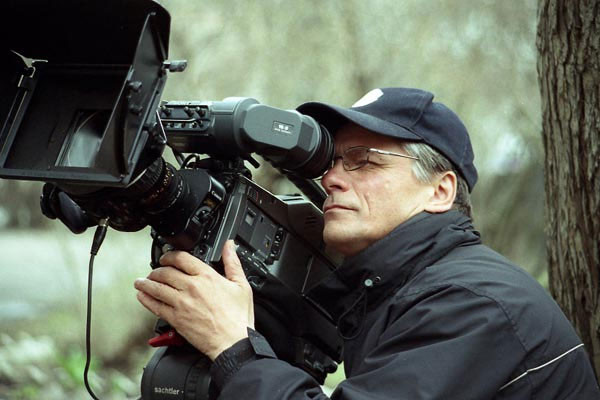 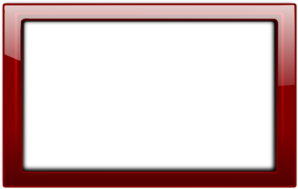 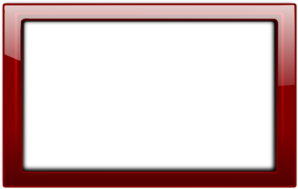 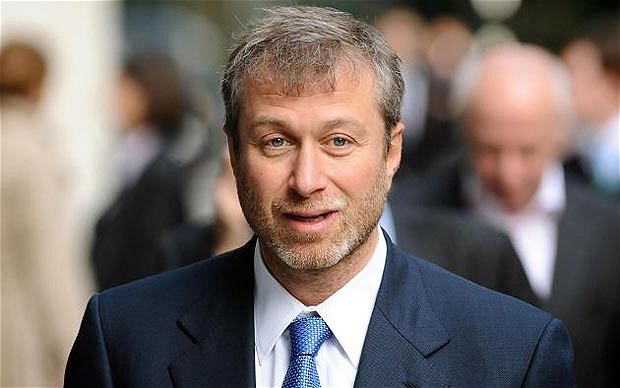 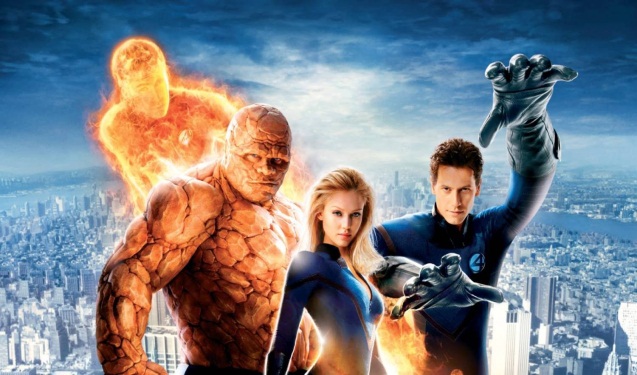 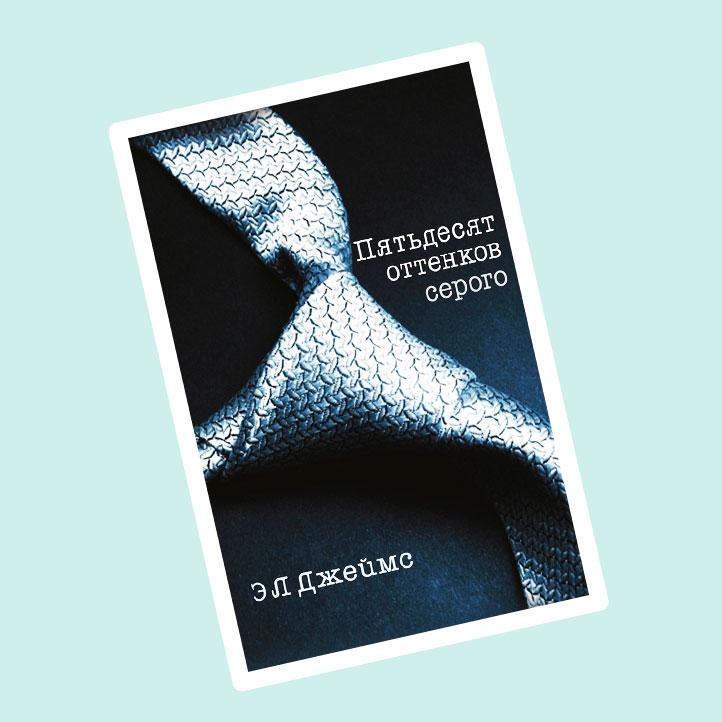 ГДЕ ЛОГИКА?
РАУНД 2
УБЕРИ ЛИШНЕЕ
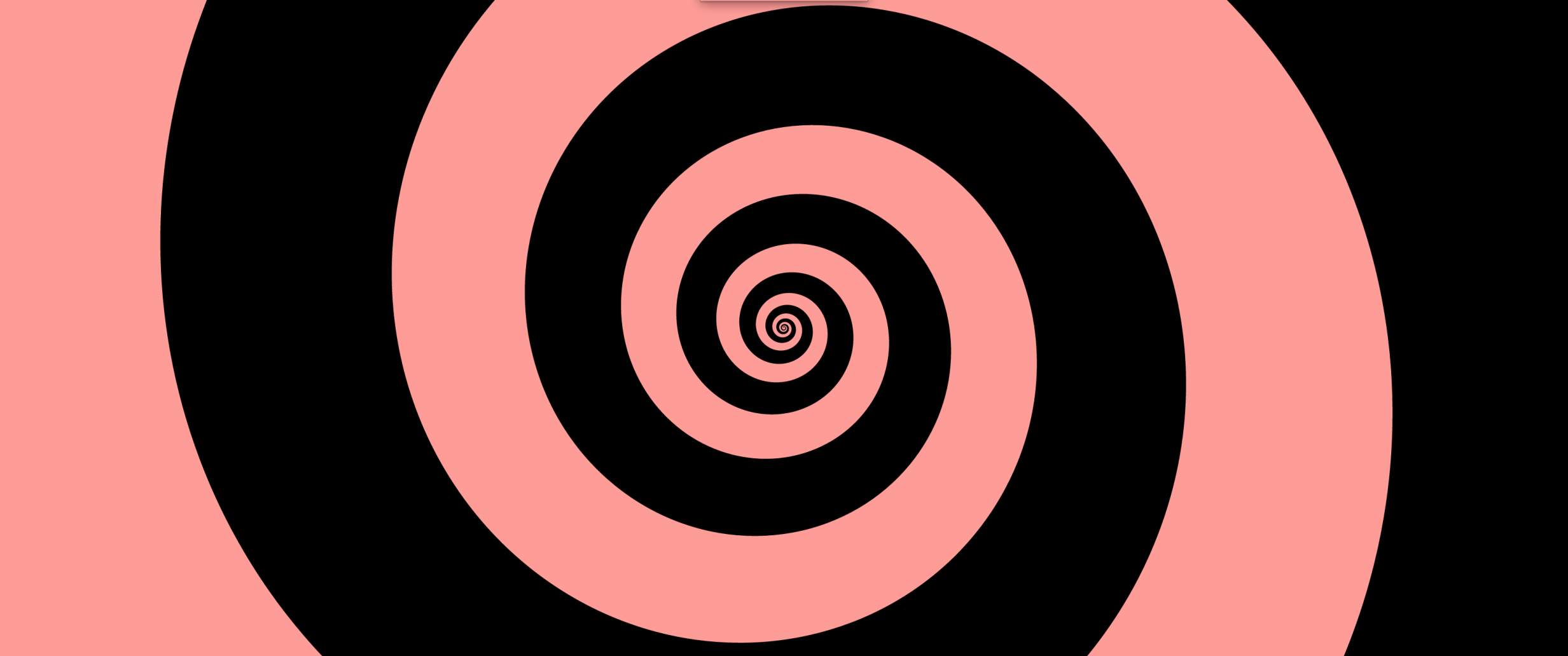 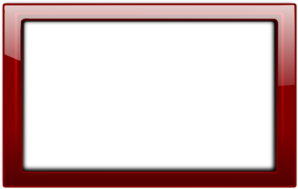 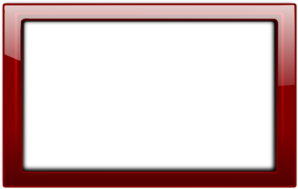 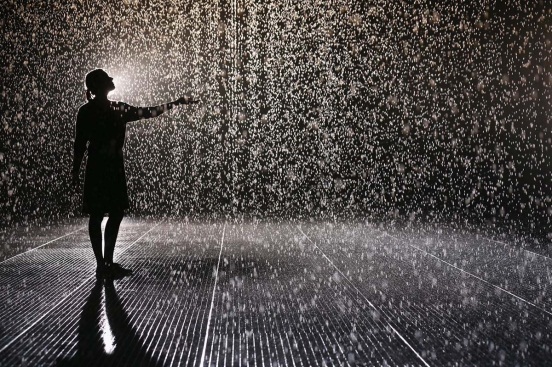 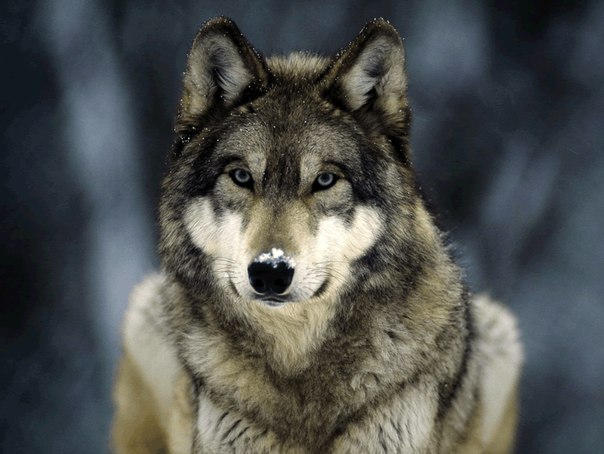 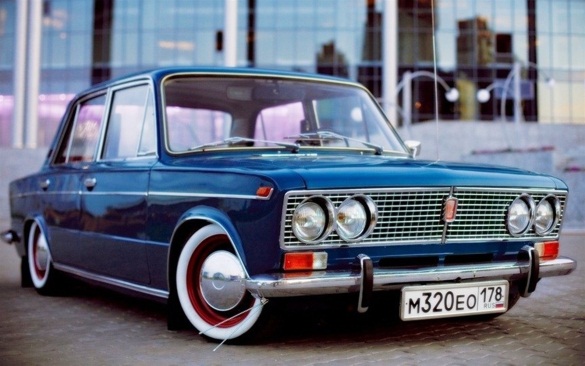 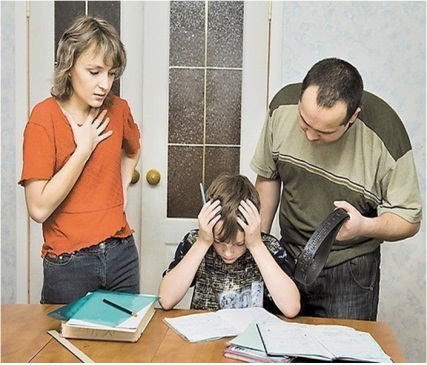 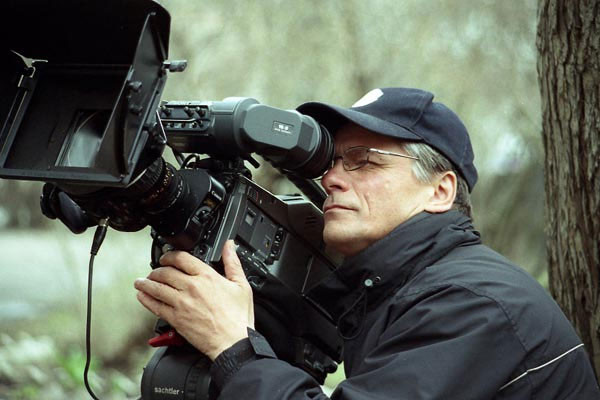 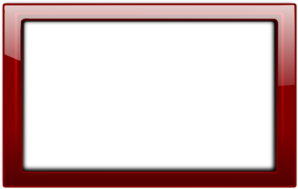 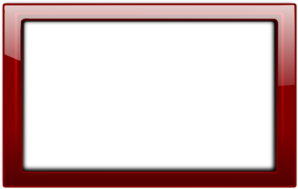 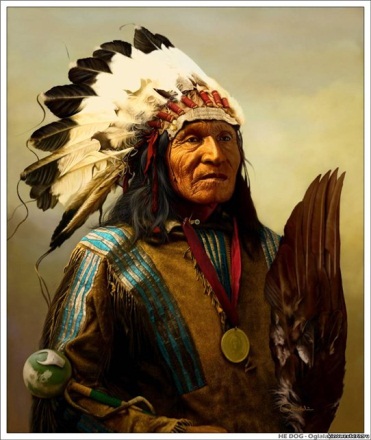 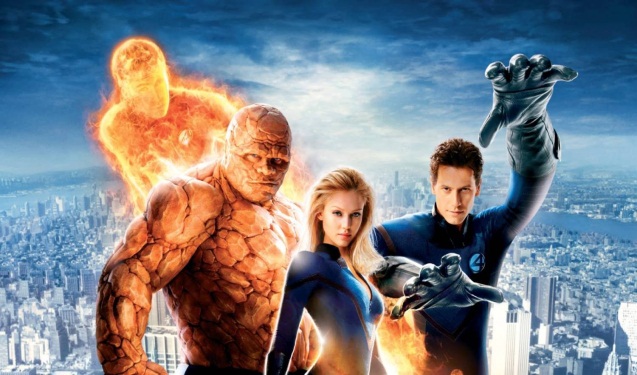 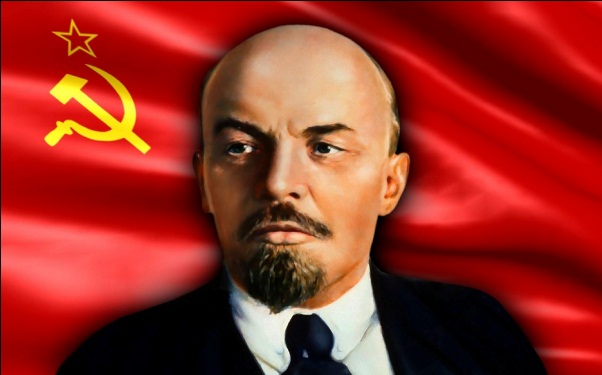 ГДЕ ЛОГИКА?
РАУНД 2
УБЕРИ ЛИШНЕЕ
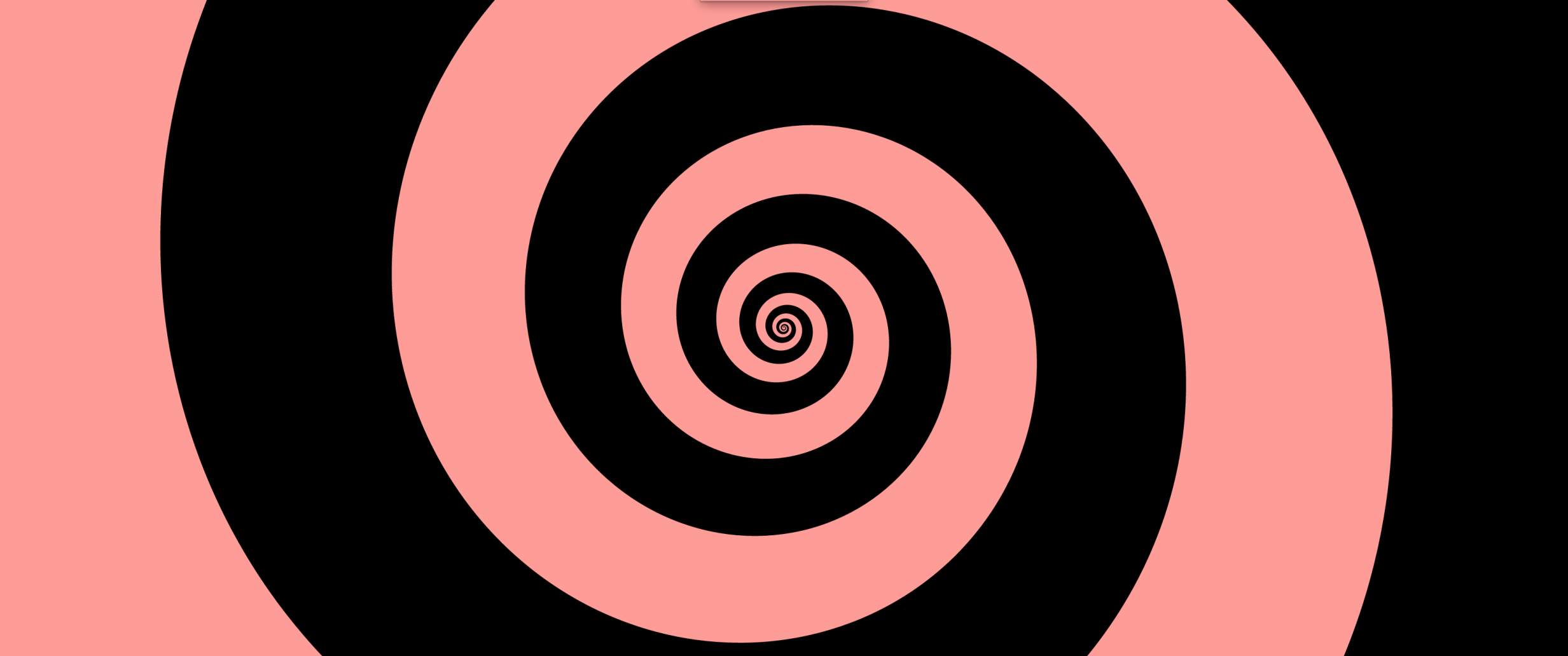 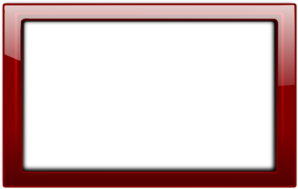 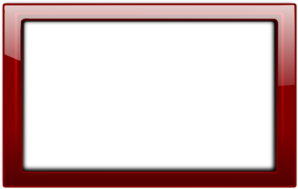 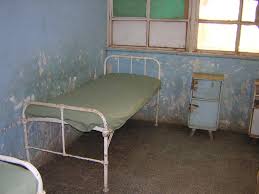 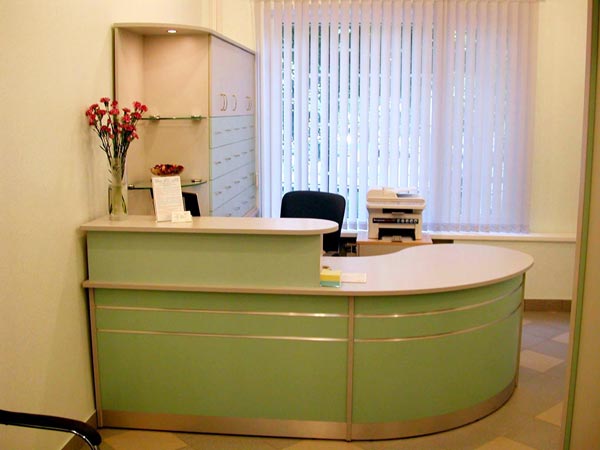 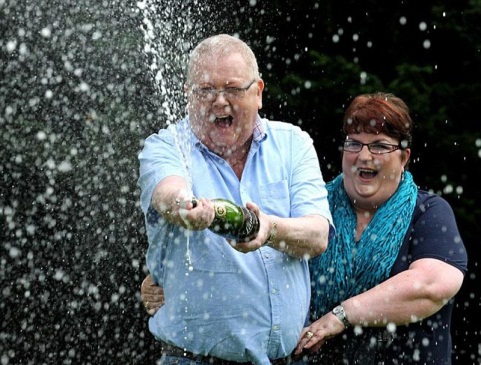 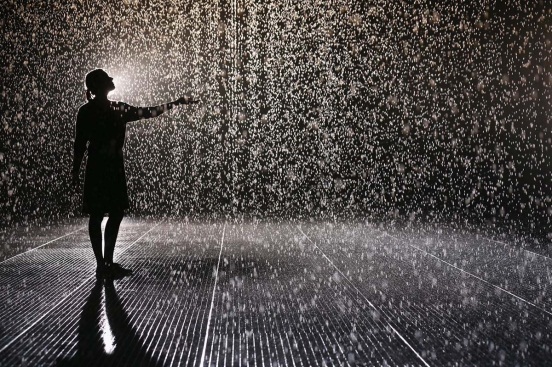 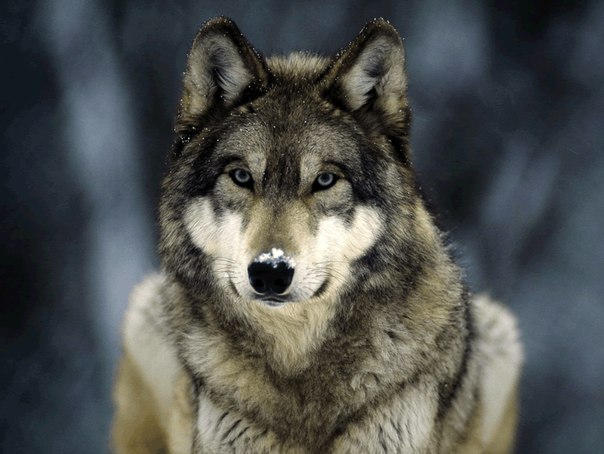 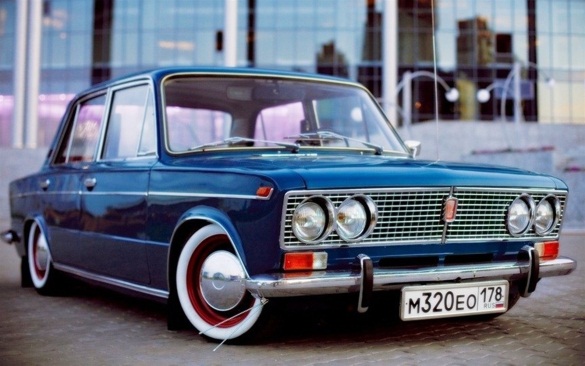 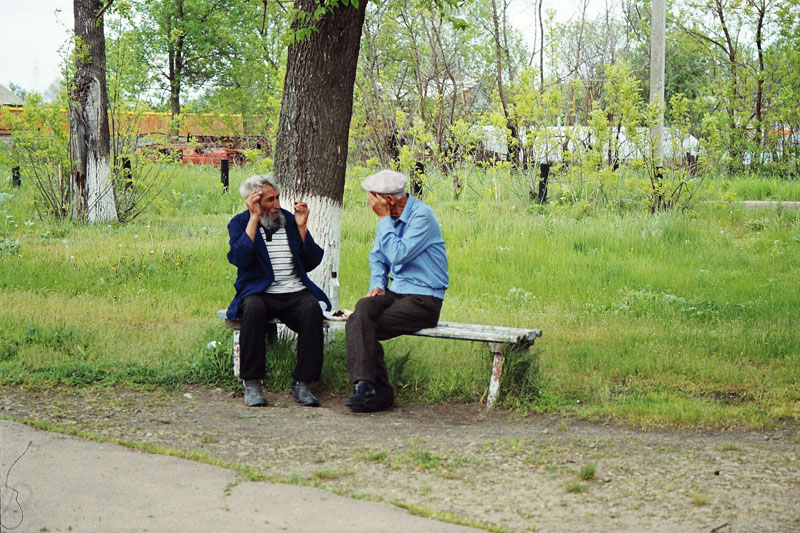 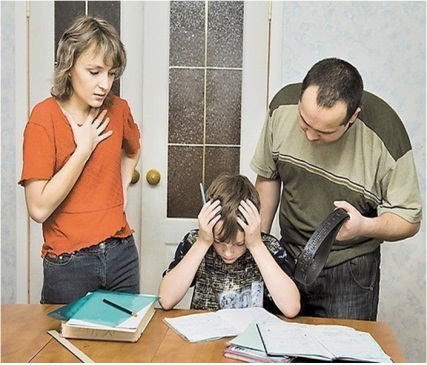 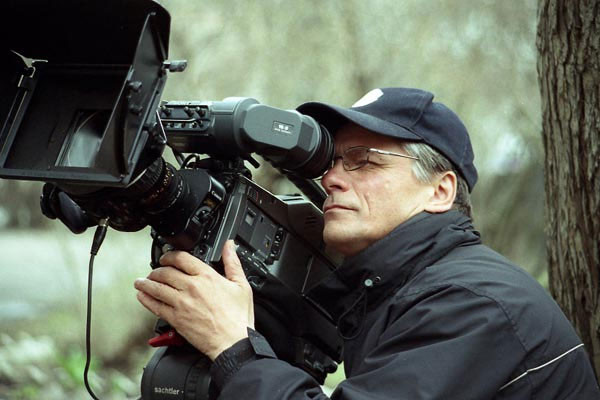 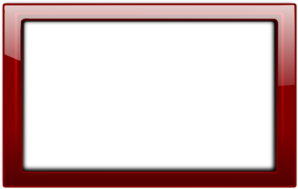 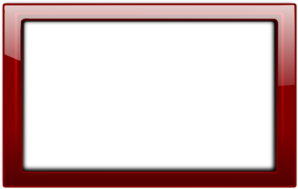 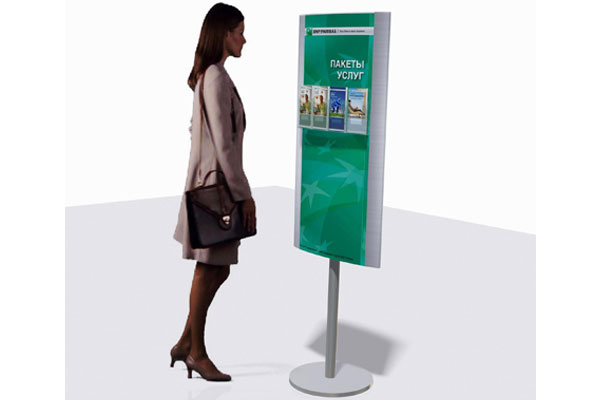 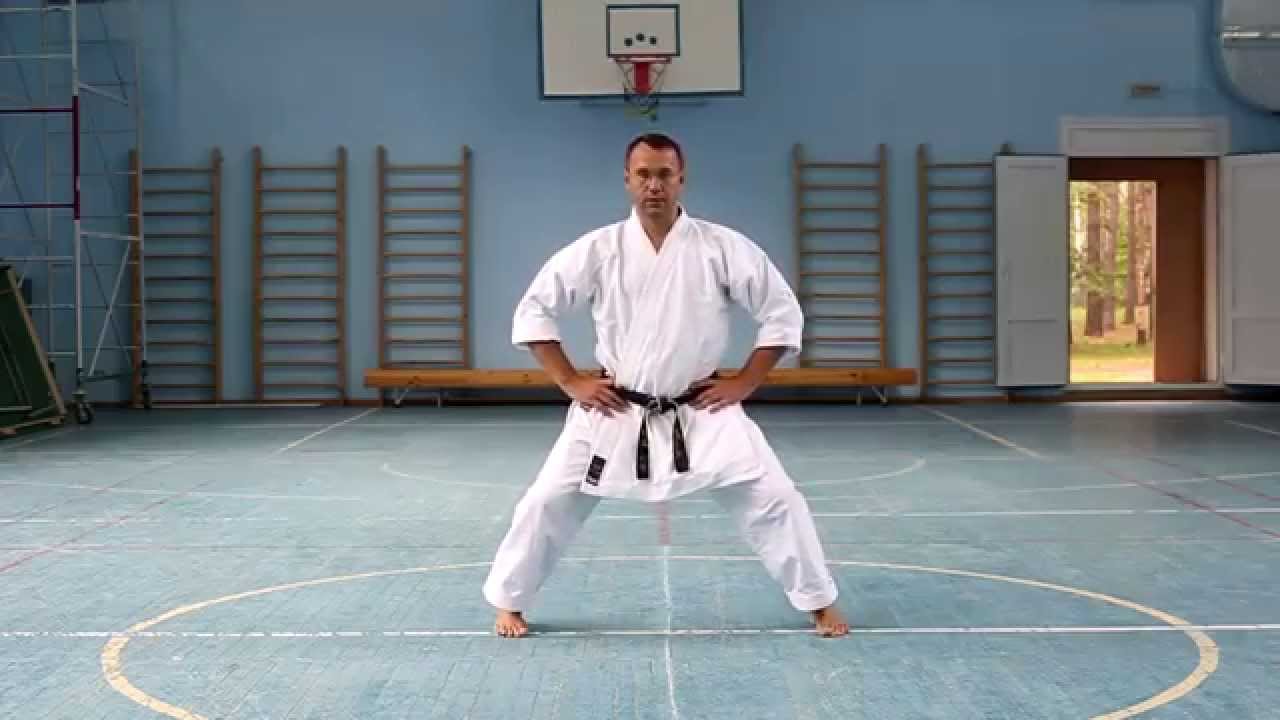 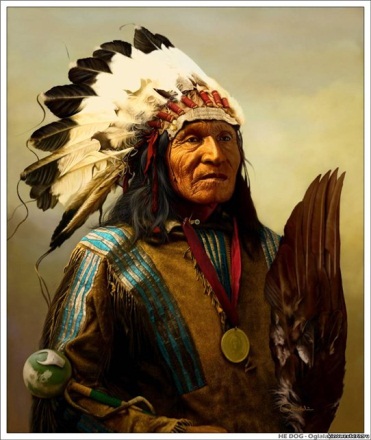 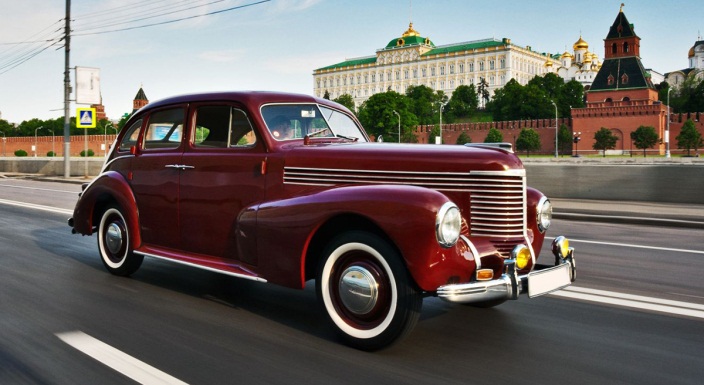 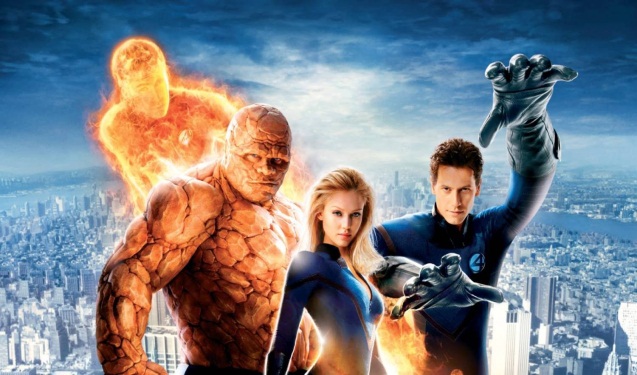 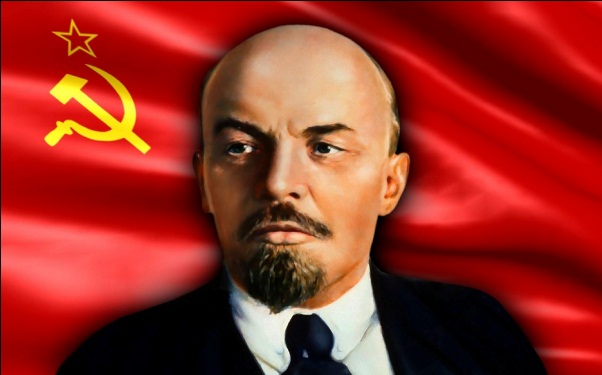 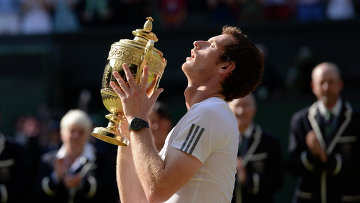 ГДЕ ЛОГИКА?
РАУНД 2
УБЕРИ ЛИШНЕЕ
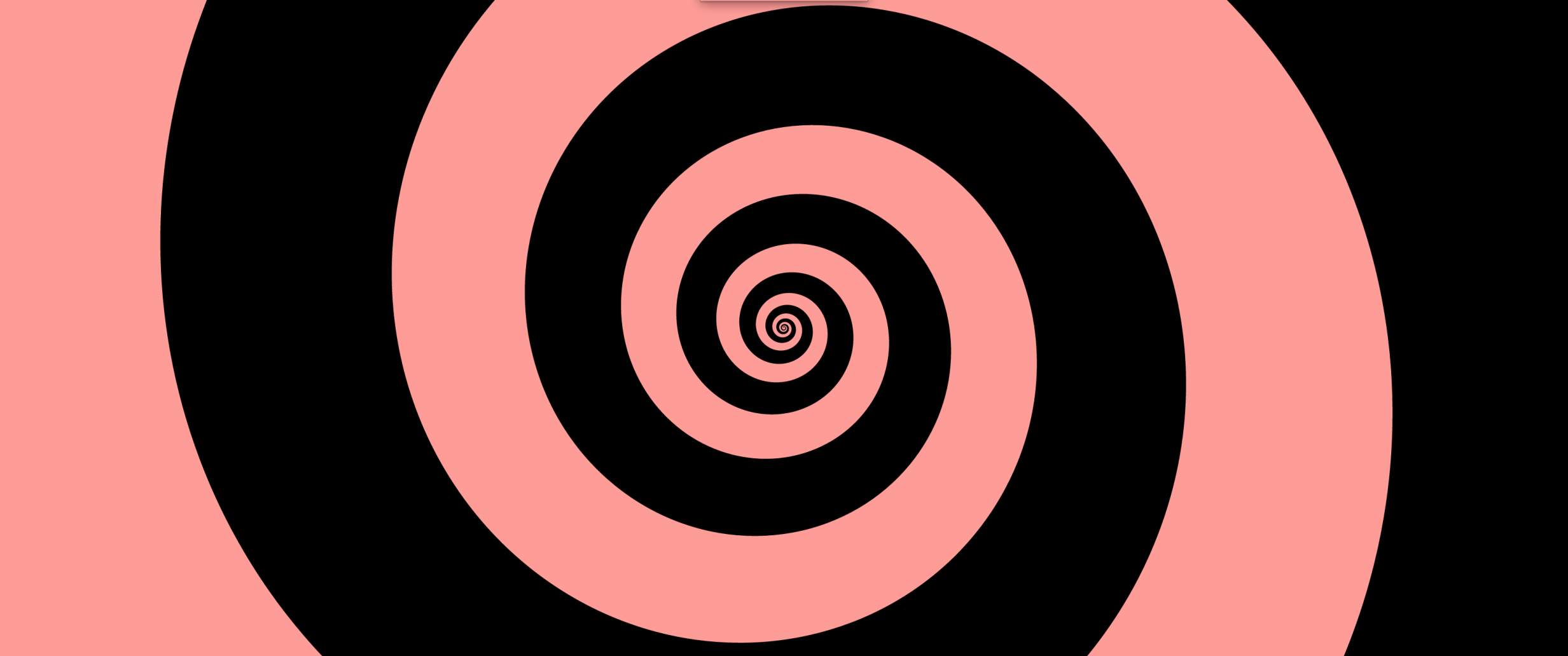 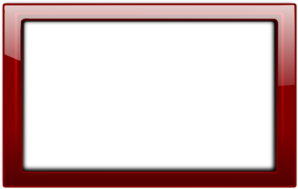 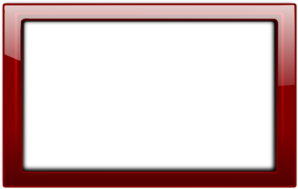 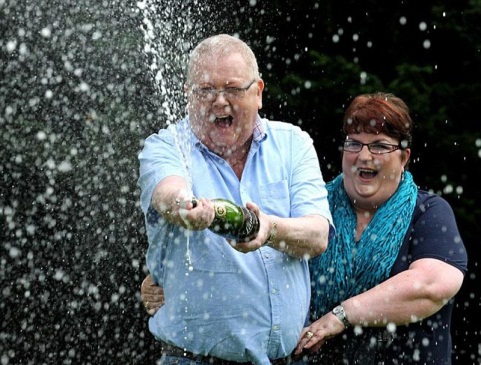 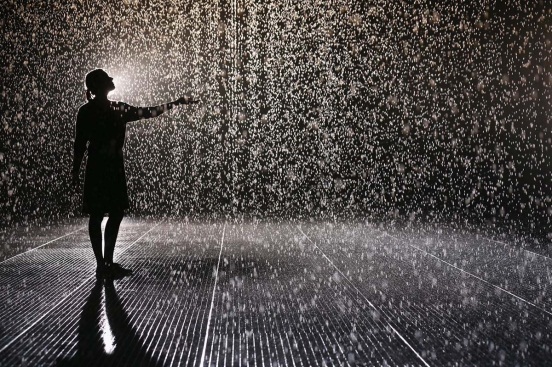 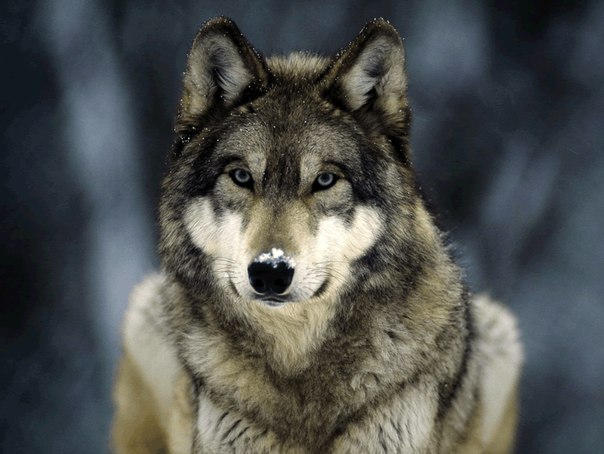 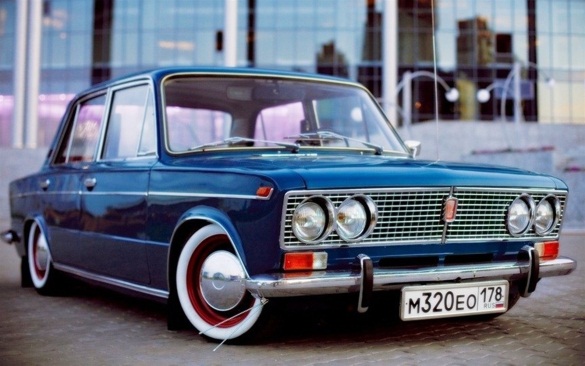 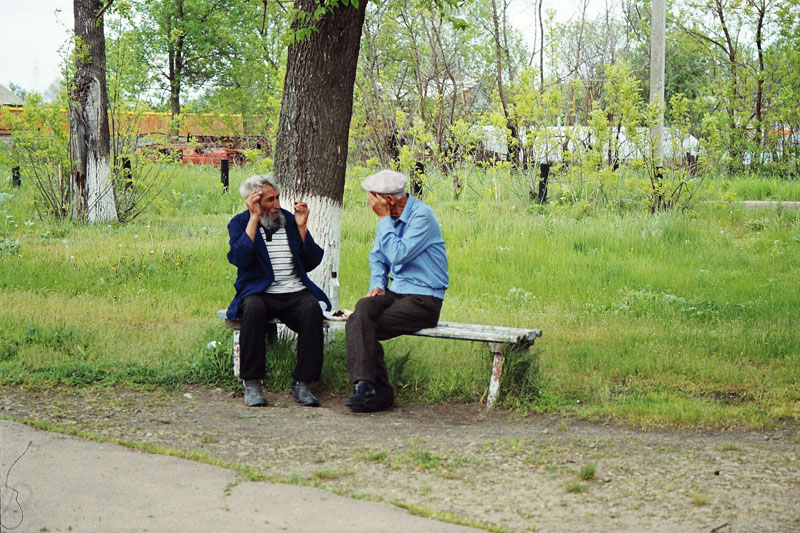 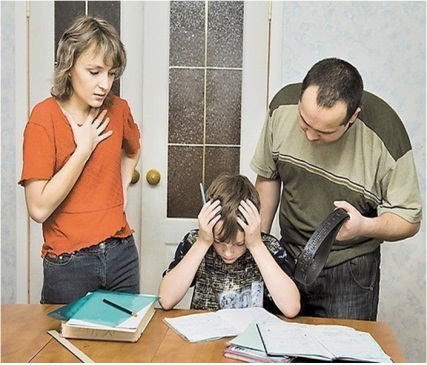 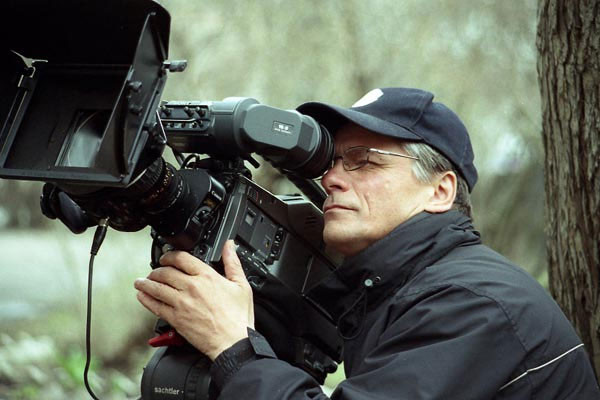 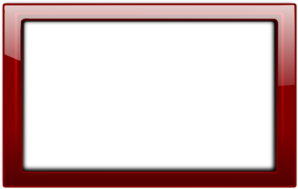 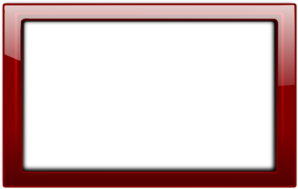 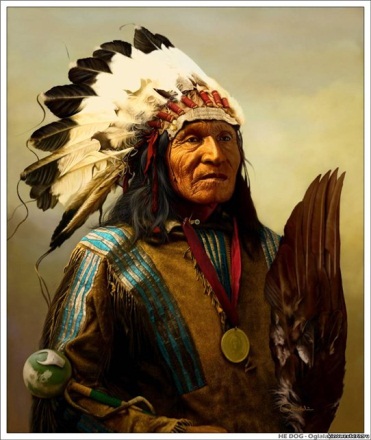 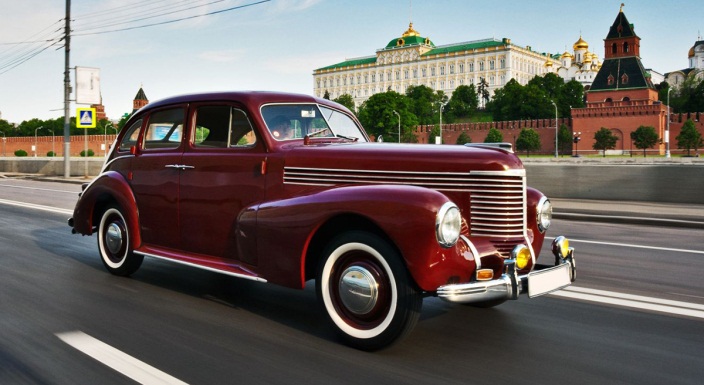 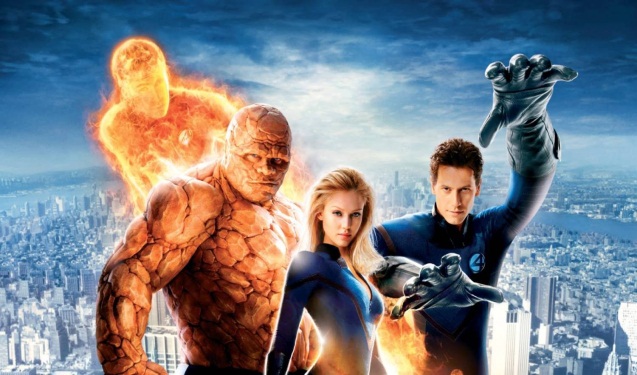 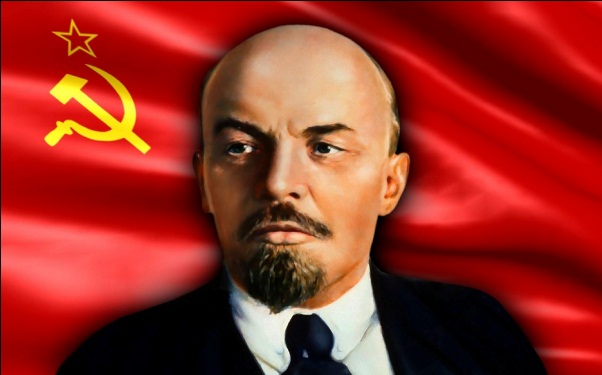 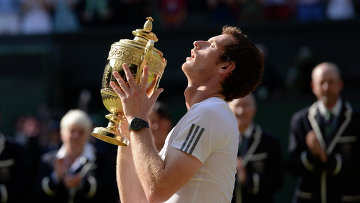 ГДЕ ЛОГИКА?
РАУНД 2
УБЕРИ ЛИШНЕЕ
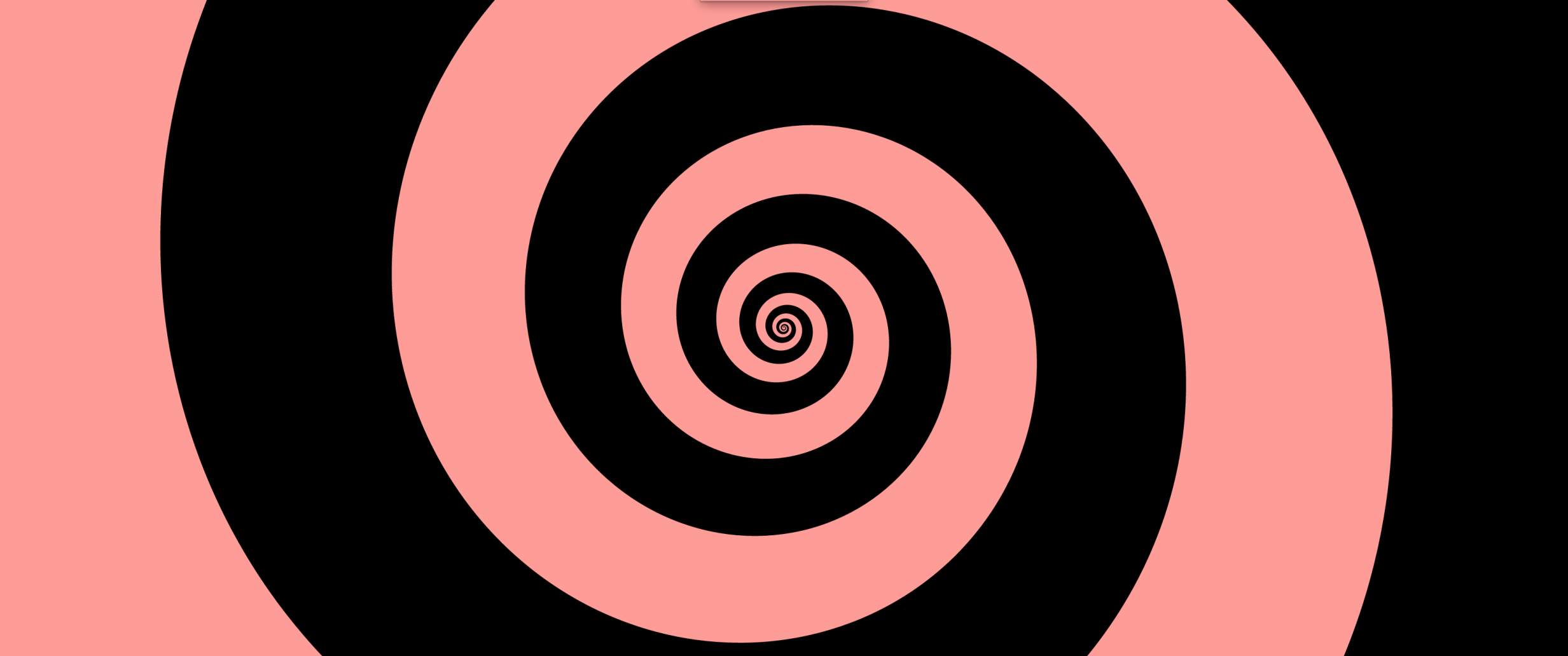 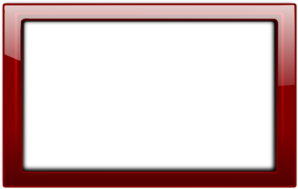 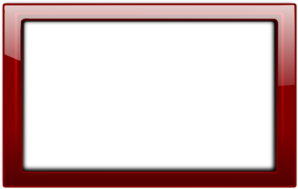 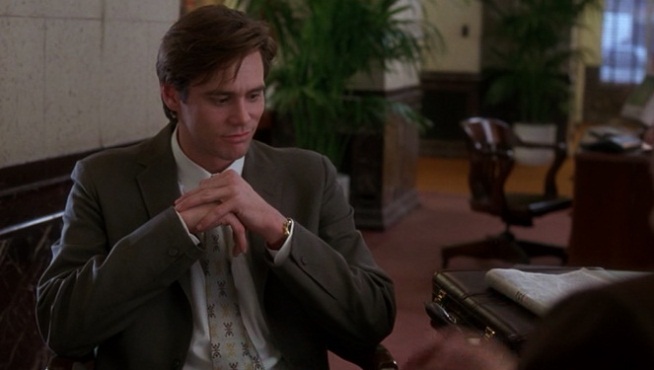 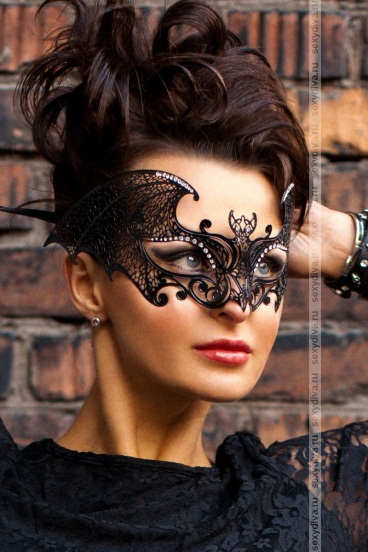 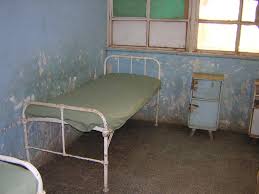 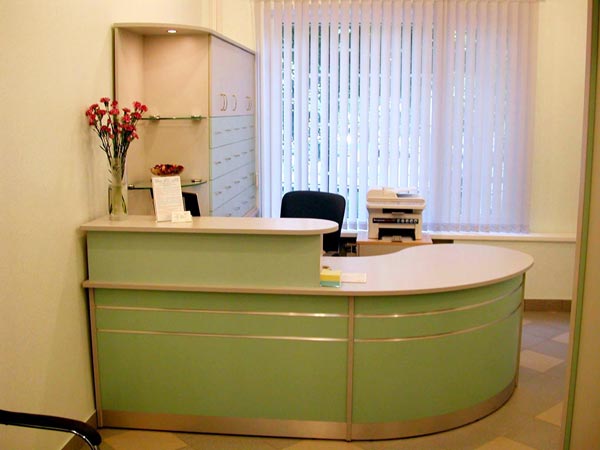 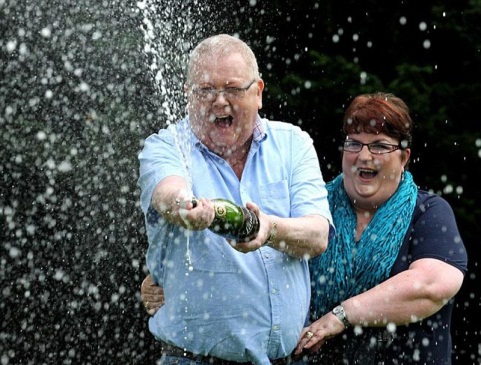 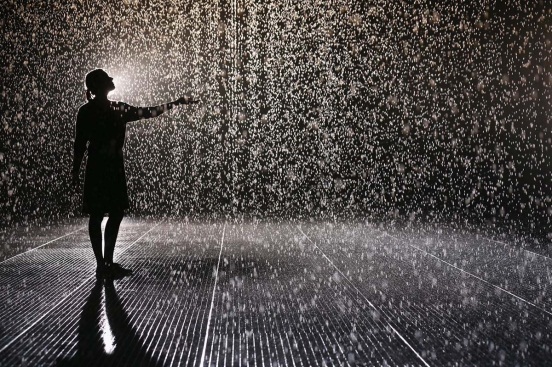 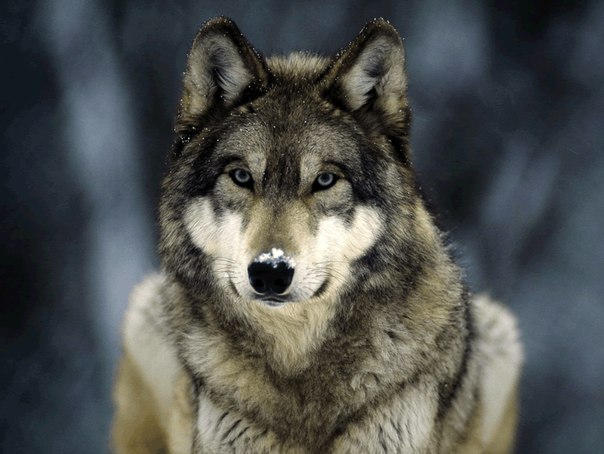 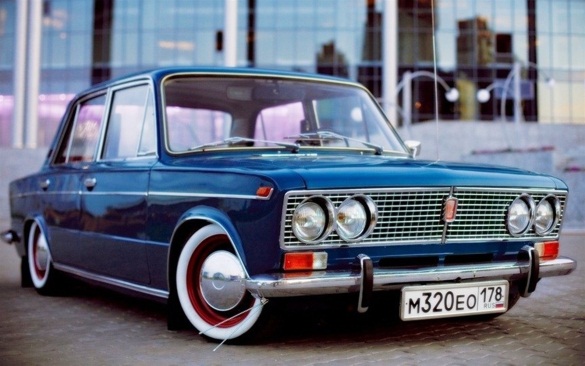 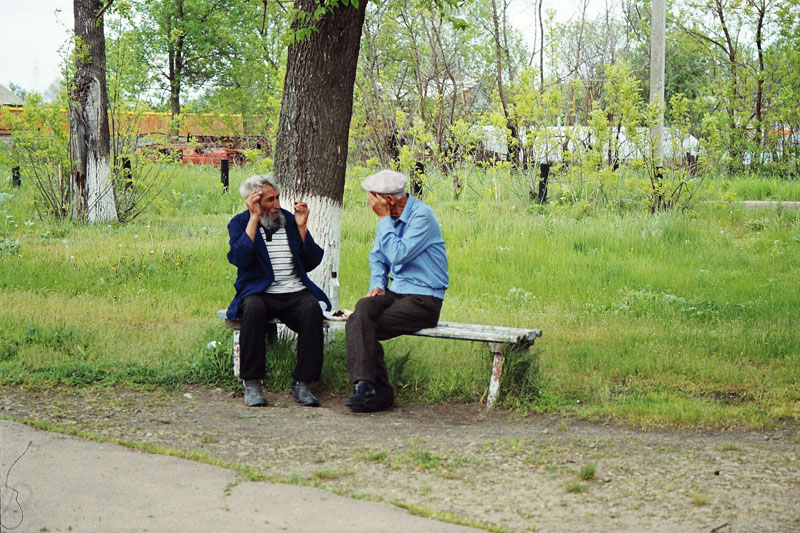 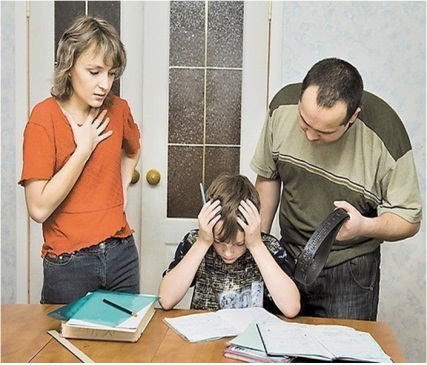 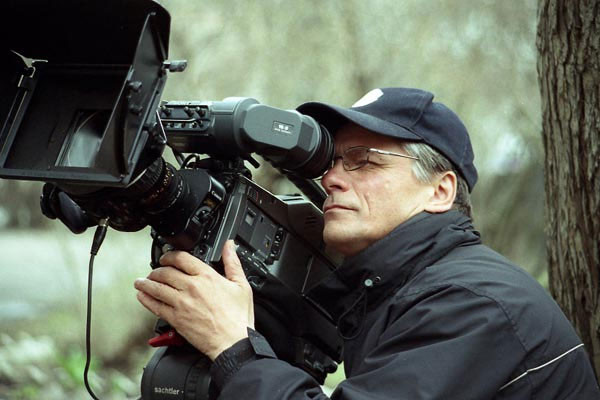 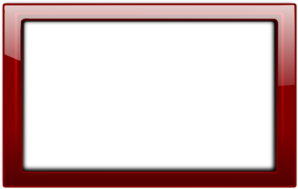 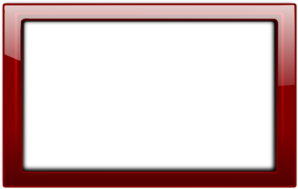 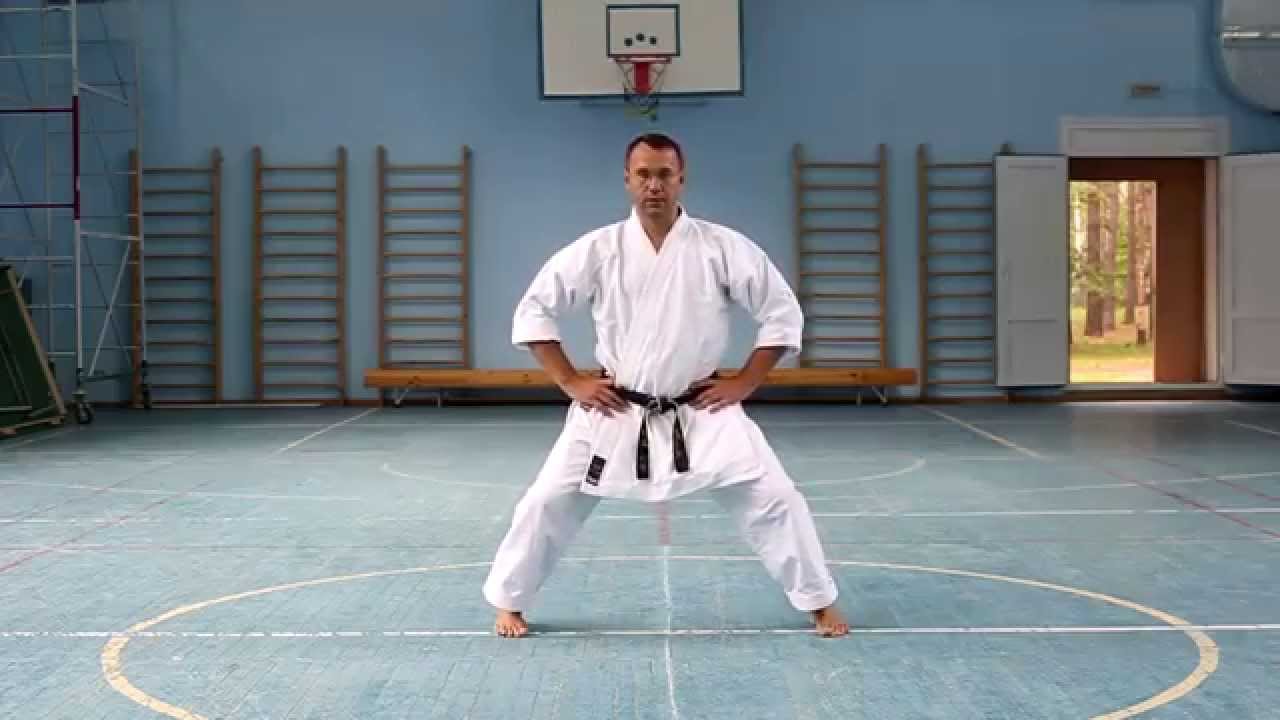 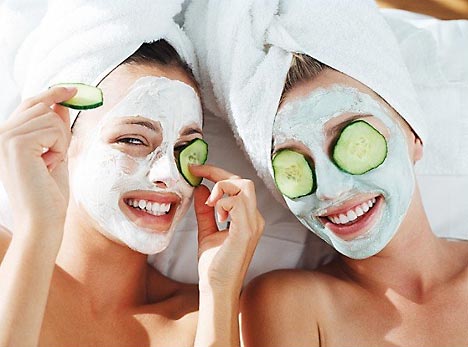 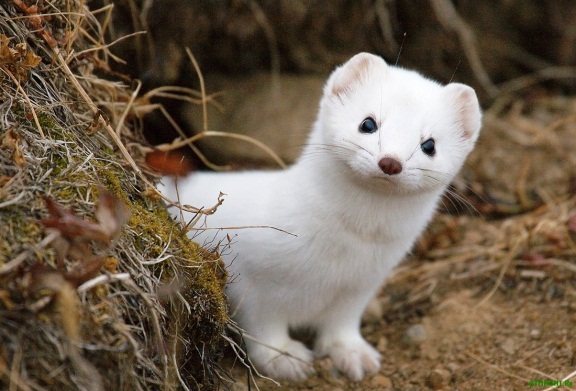 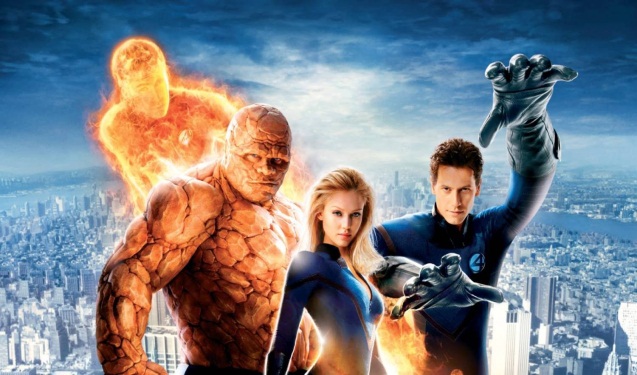 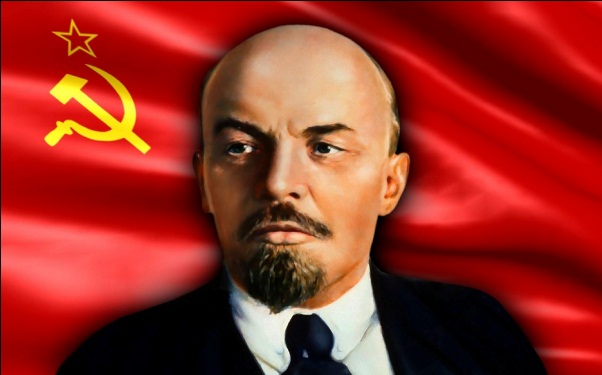 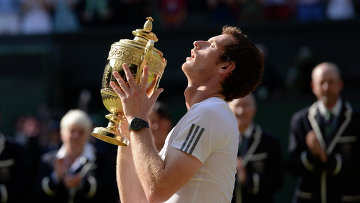 ГДЕ ЛОГИКА?
РАУНД 2
УБЕРИ ЛИШНЕЕ
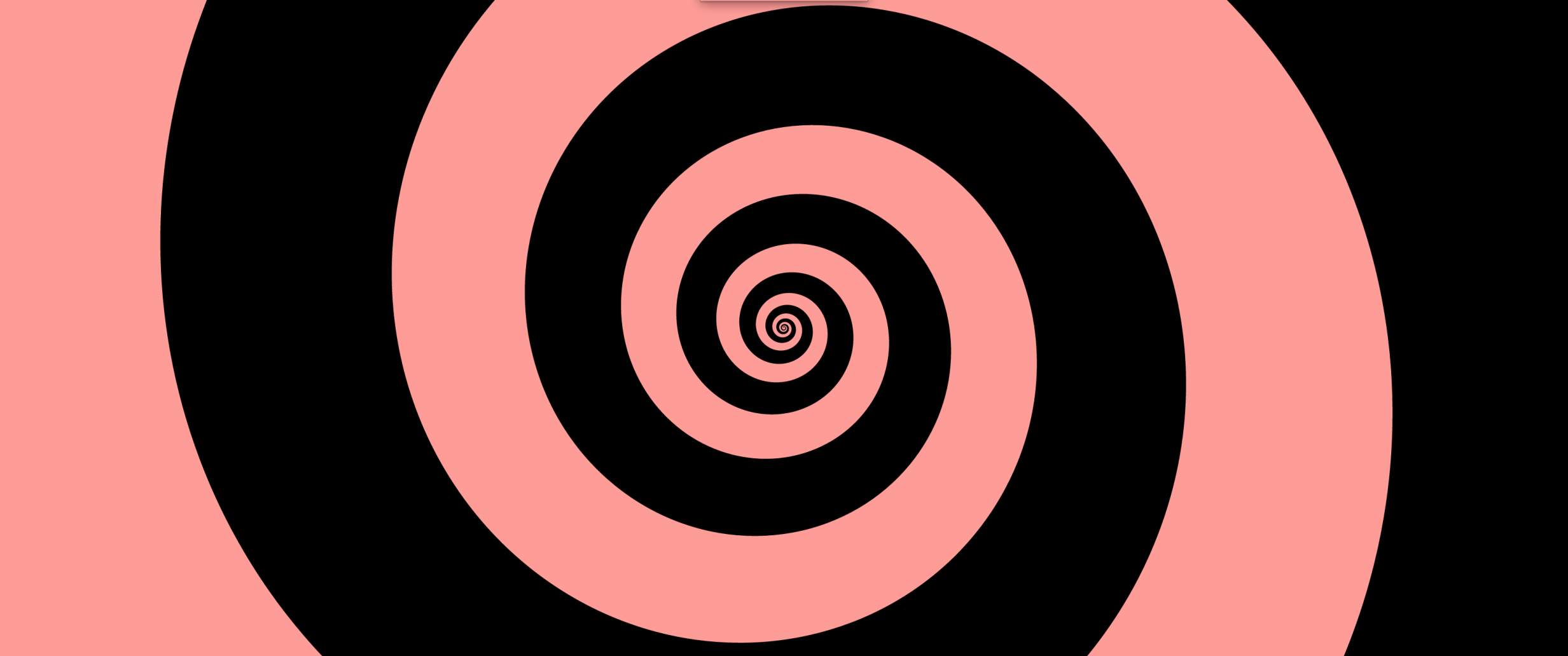 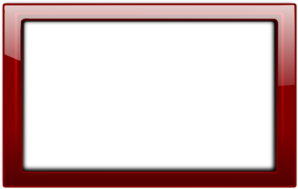 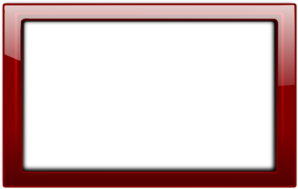 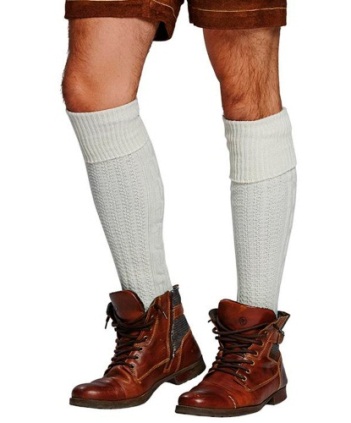 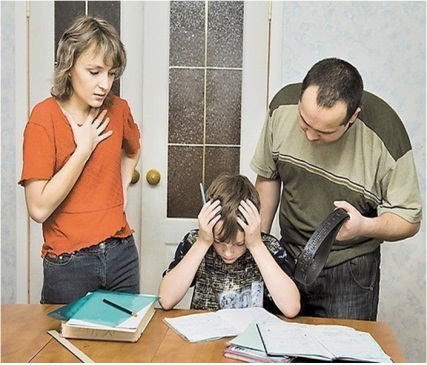 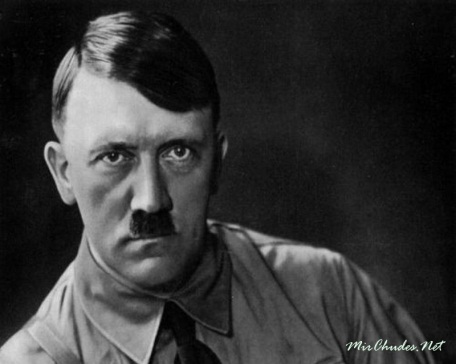 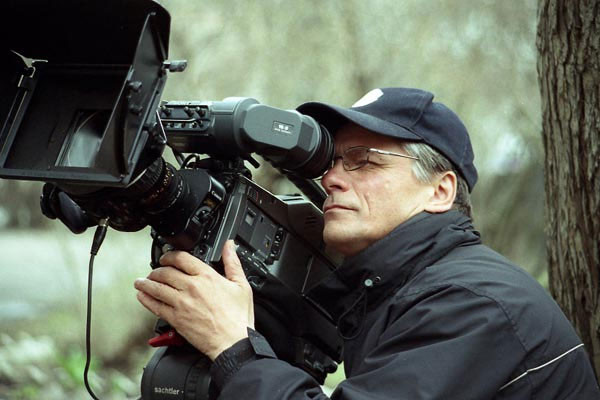 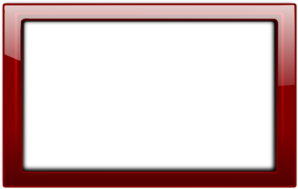 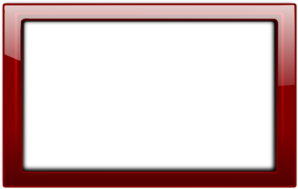 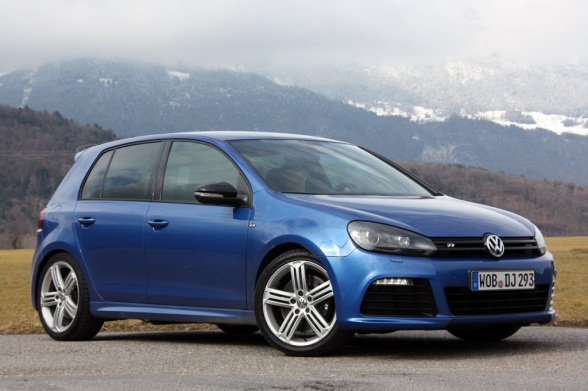 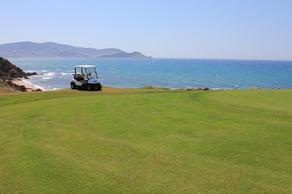 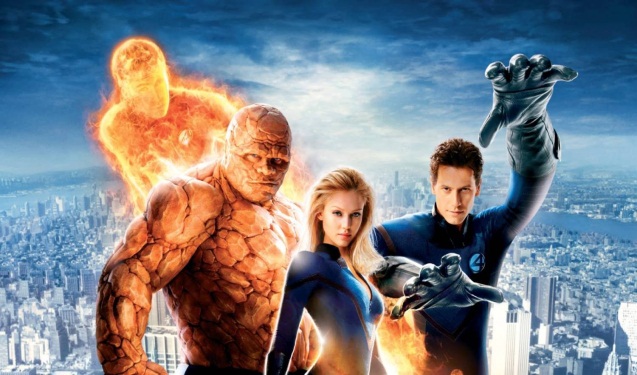 ГДЕ ЛОГИКА?
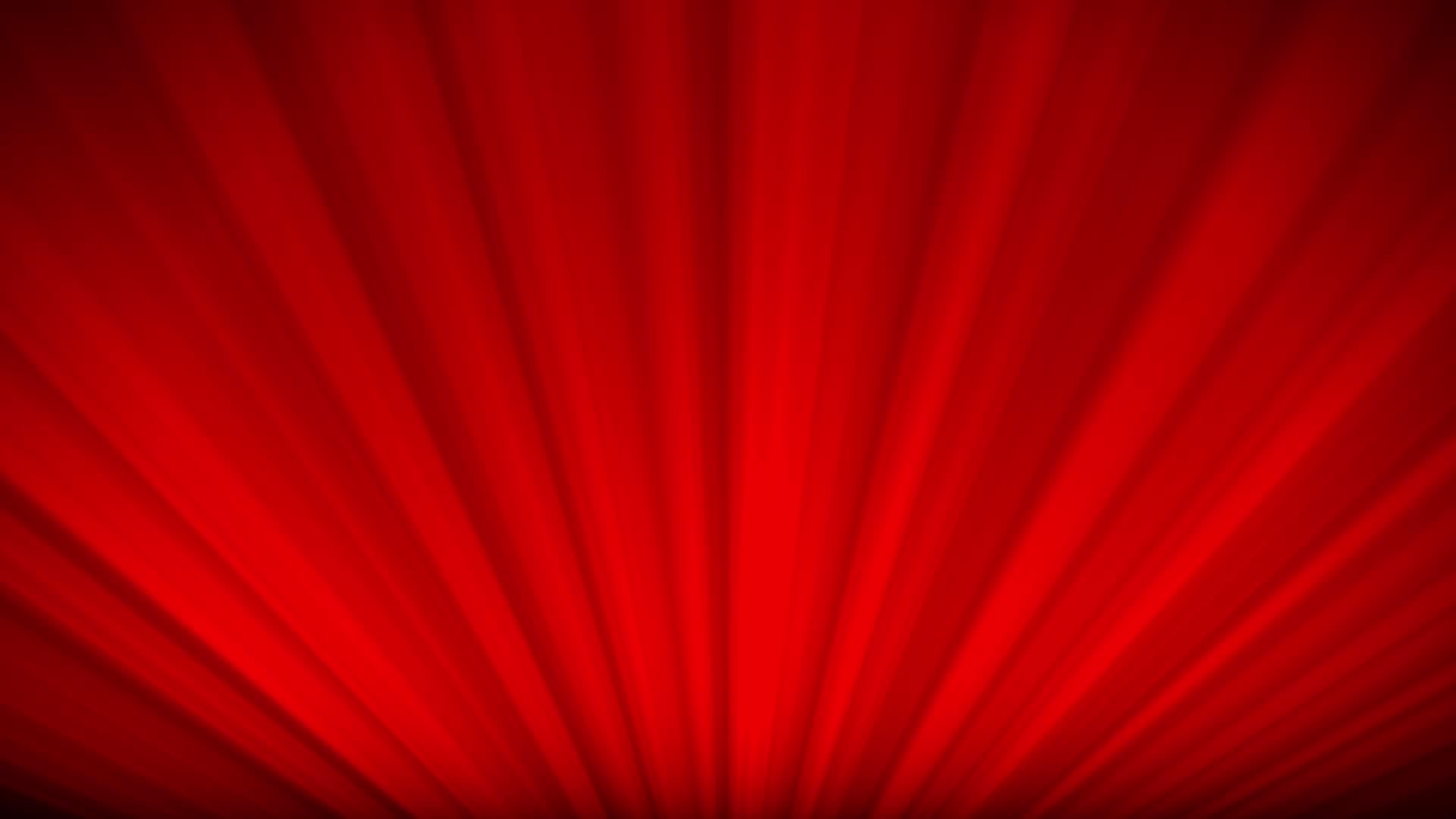 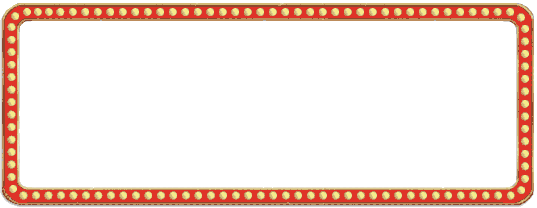 РАУНД 3
ФОРМУЛА ВСЕГО
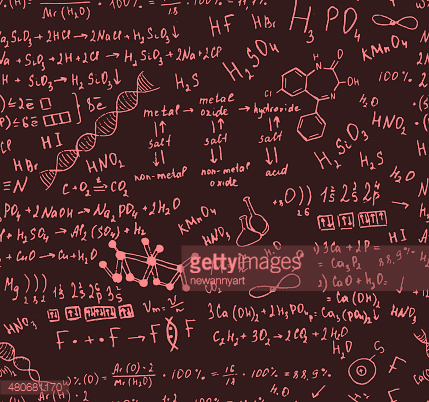 РАУНД 3
ФОРМУЛА ВСЕГО
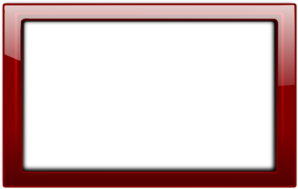 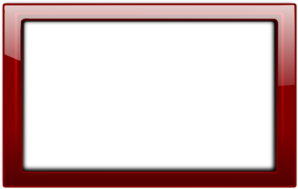 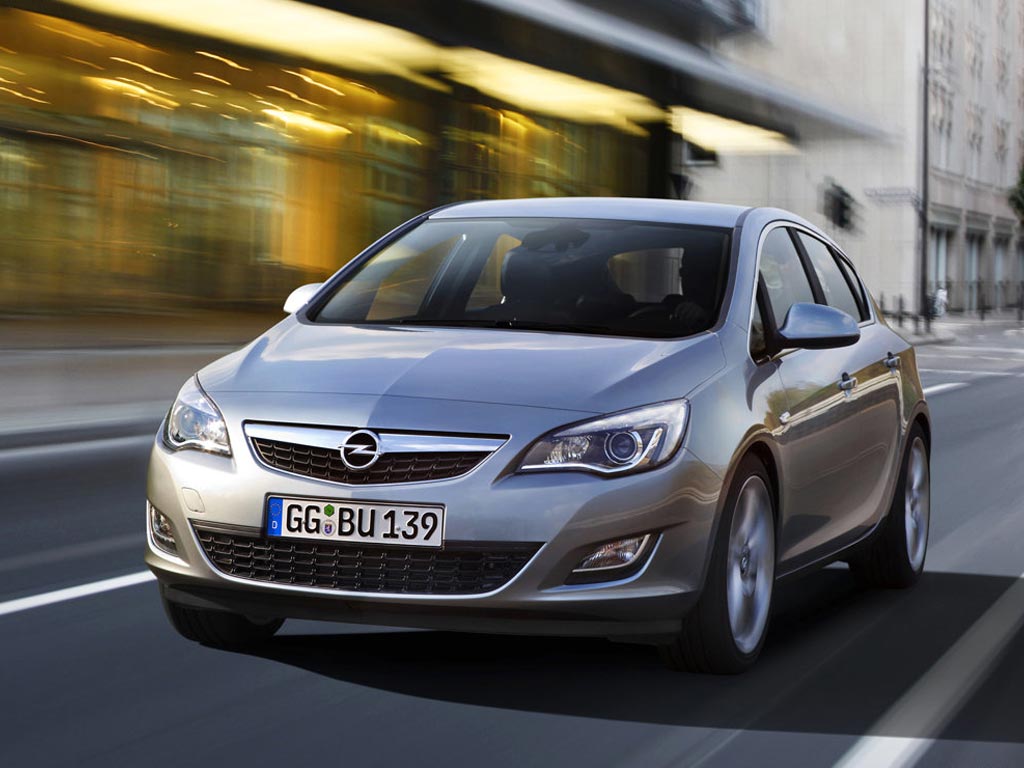 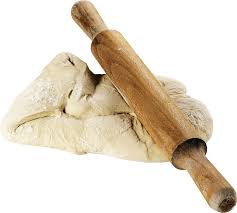 +
ГДЕ ЛОГИКА?
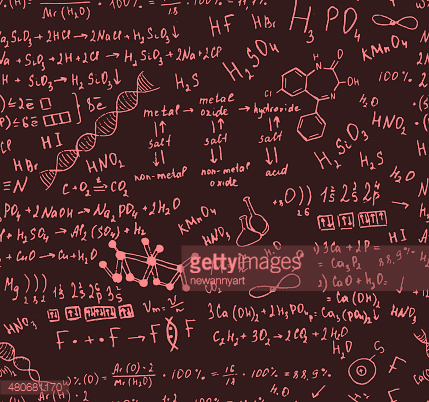 РАУНД 3
ФОРМУЛА ВСЕГО
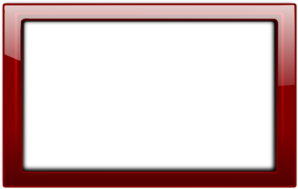 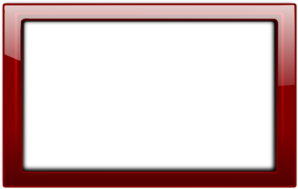 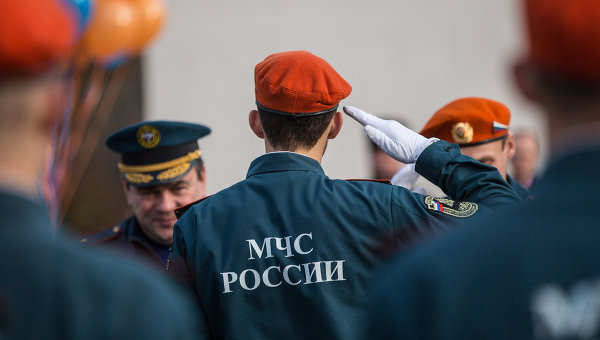 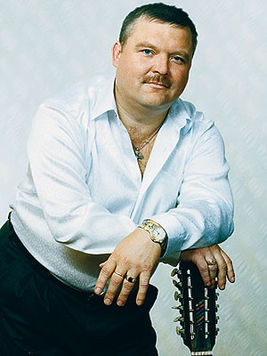 +
ГДЕ ЛОГИКА?
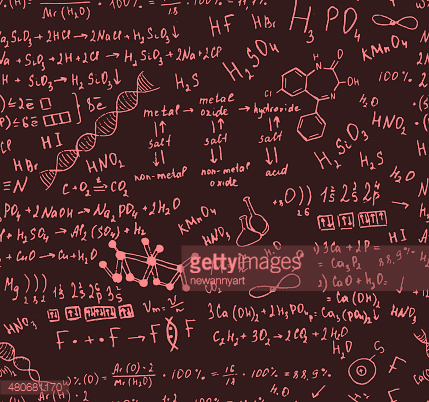 РАУНД 3
ФОРМУЛА ВСЕГО
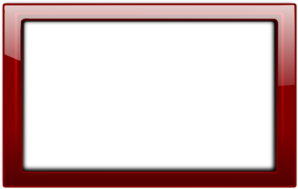 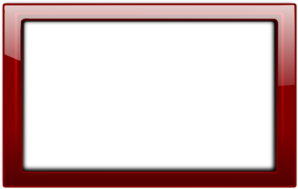 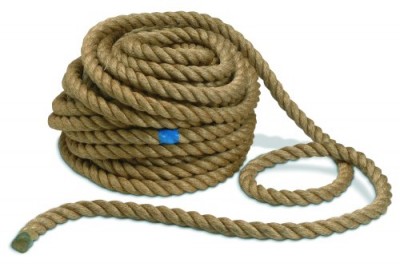 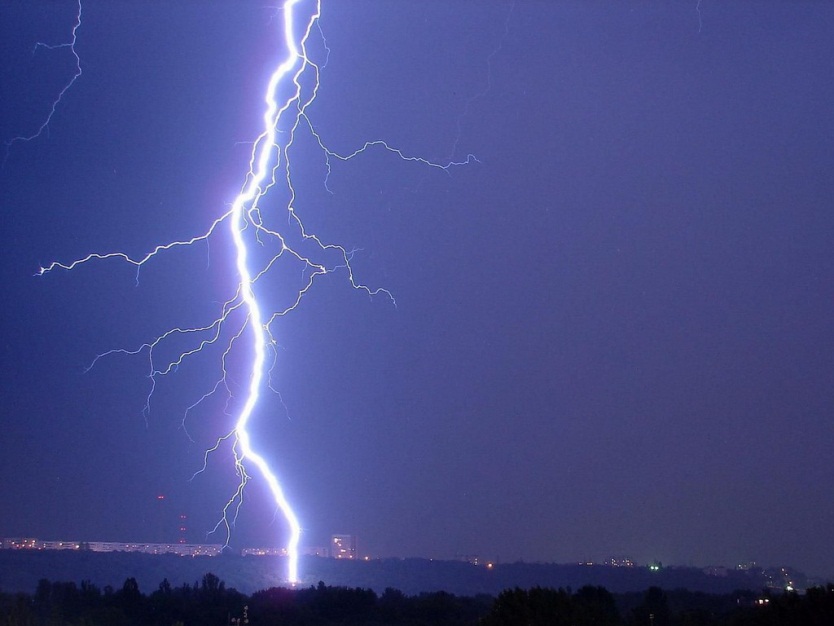 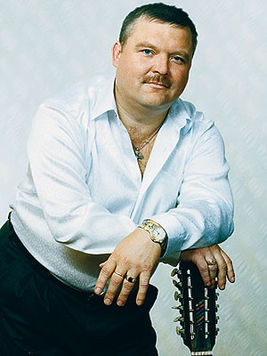 +
ГДЕ ЛОГИКА?
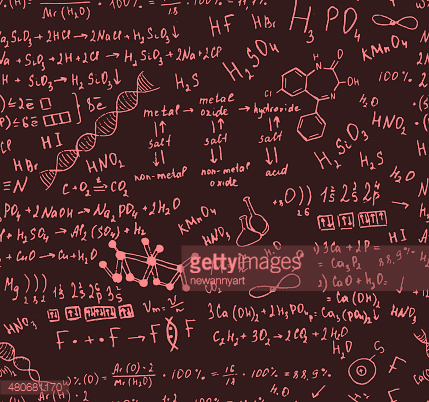 РАУНД 3
ФОРМУЛА ВСЕГО
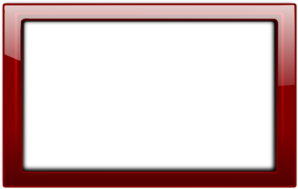 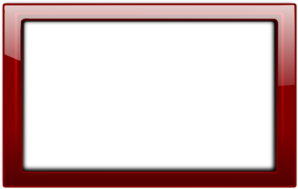 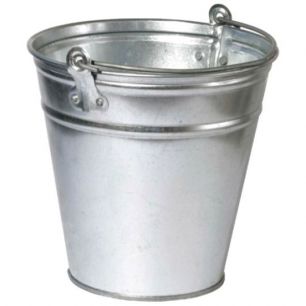 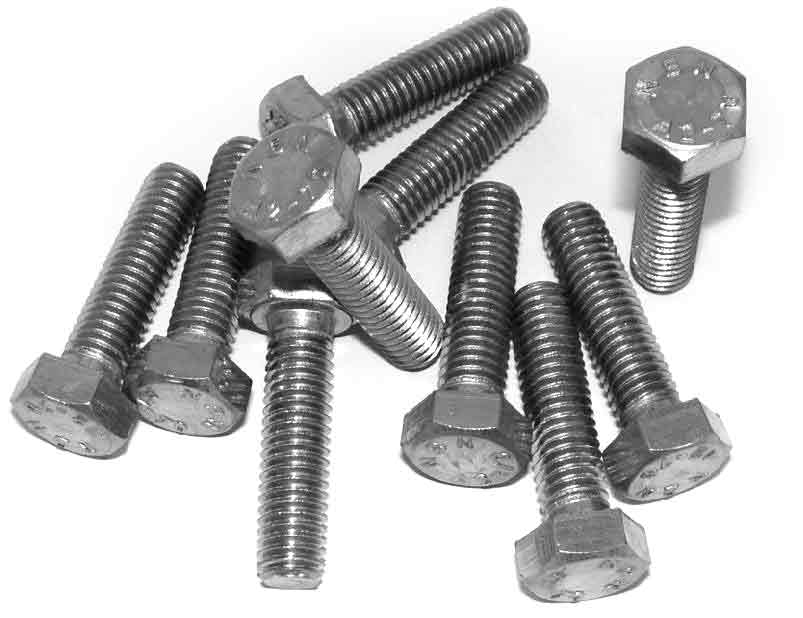 +
ГДЕ ЛОГИКА?
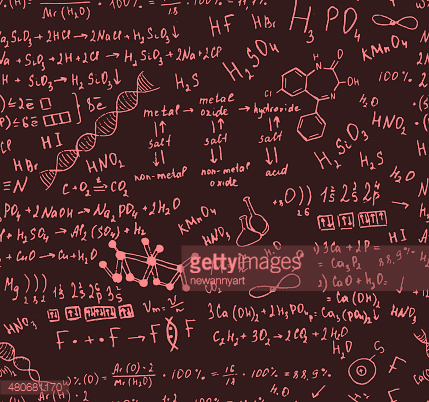 РАУНД 3
ФОРМУЛА ВСЕГО
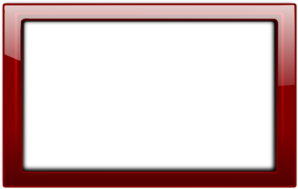 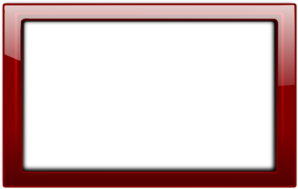 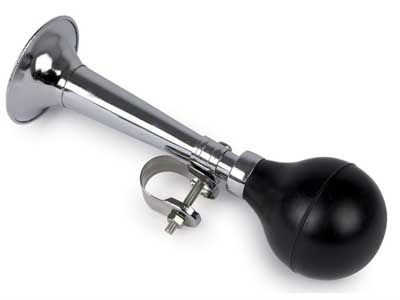 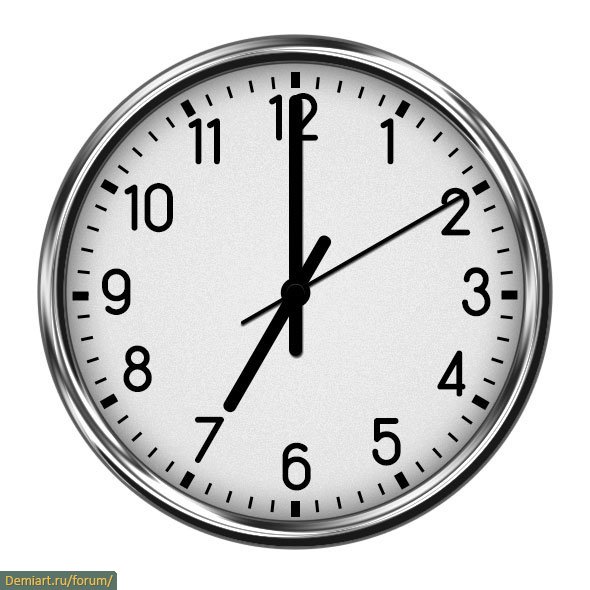 +
ГДЕ ЛОГИКА?
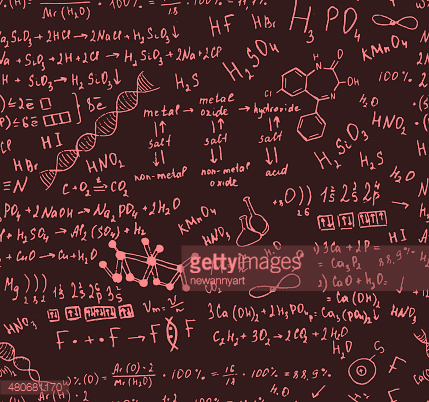 РАУНД 3
ФОРМУЛА ВСЕГО
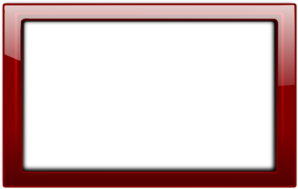 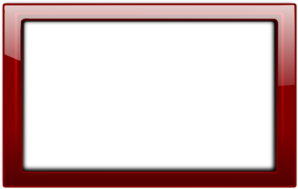 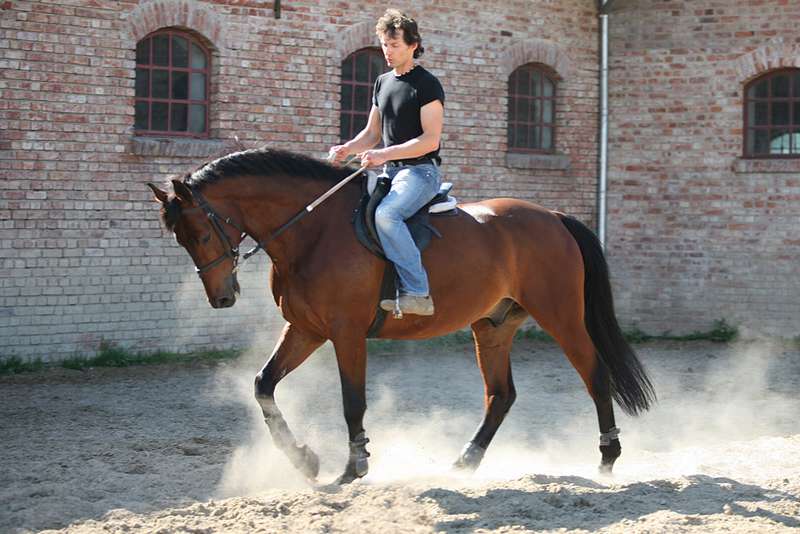 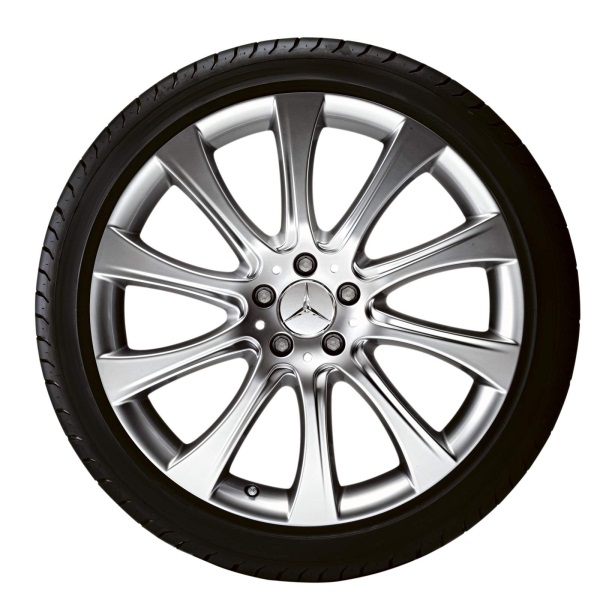 +
ГДЕ ЛОГИКА?
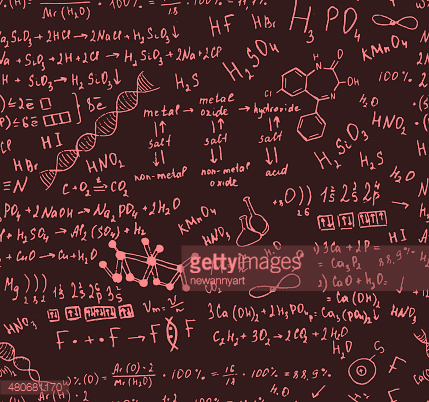 РАУНД 3
ФОРМУЛА ВСЕГО
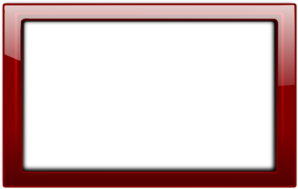 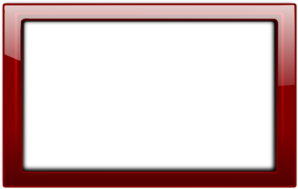 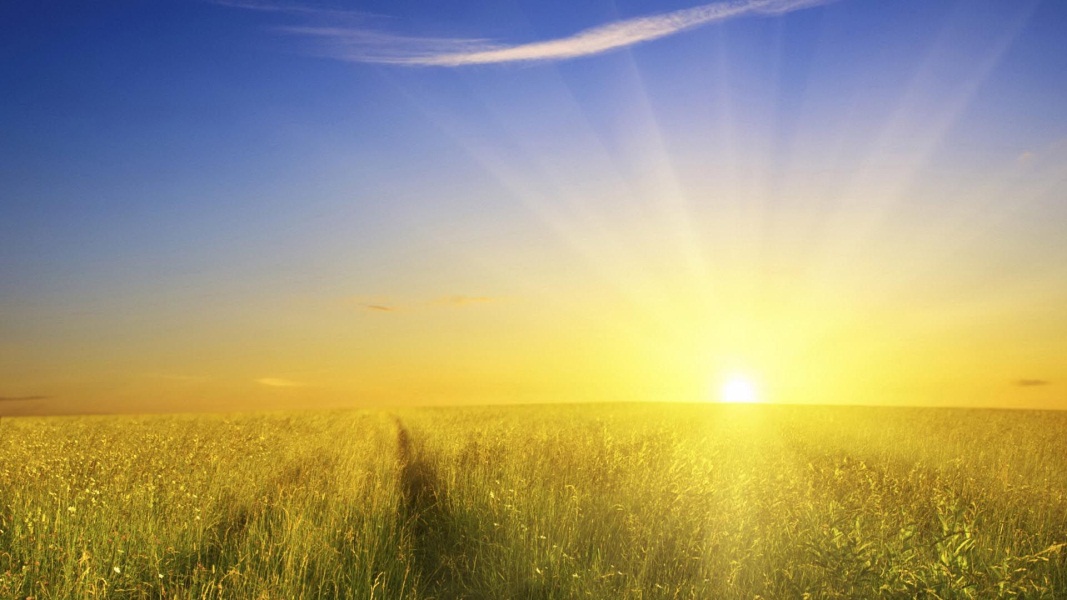 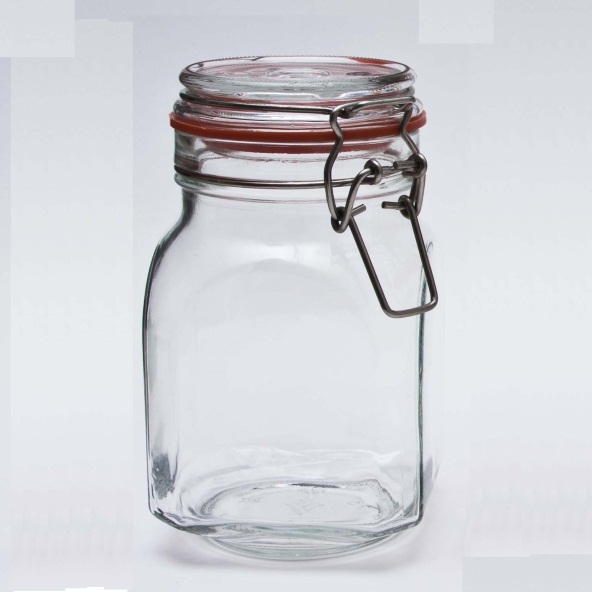 +
ГДЕ ЛОГИКА?
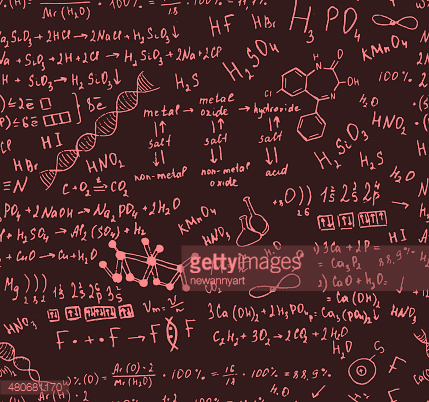 РАУНД 3
ФОРМУЛА ВСЕГО
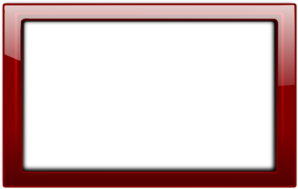 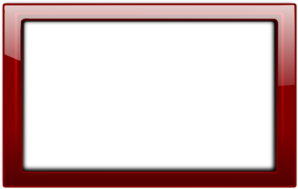 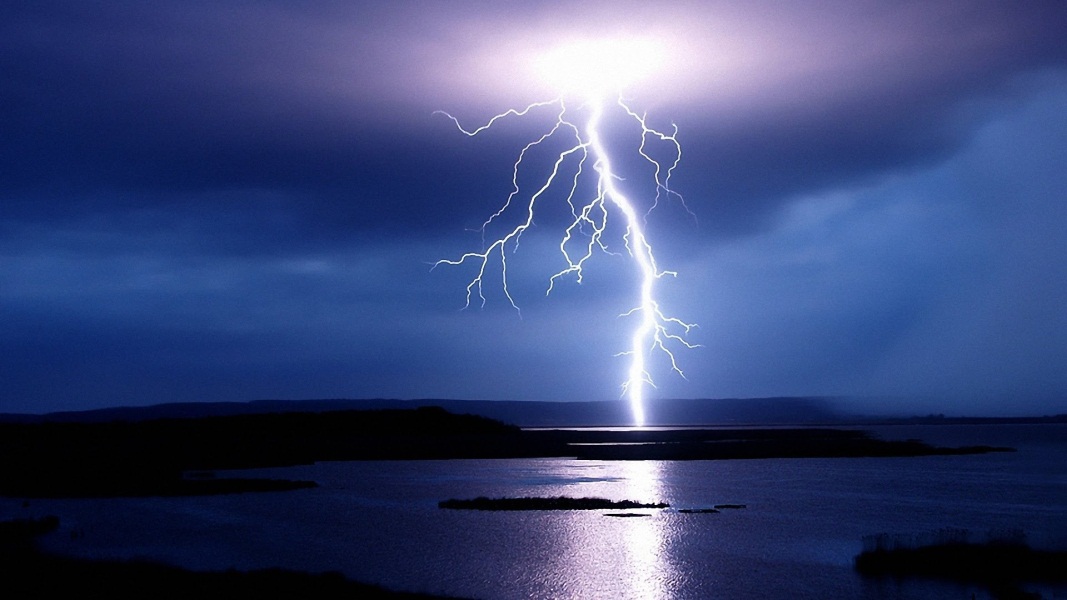 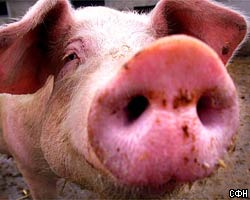 +
ГДЕ ЛОГИКА?
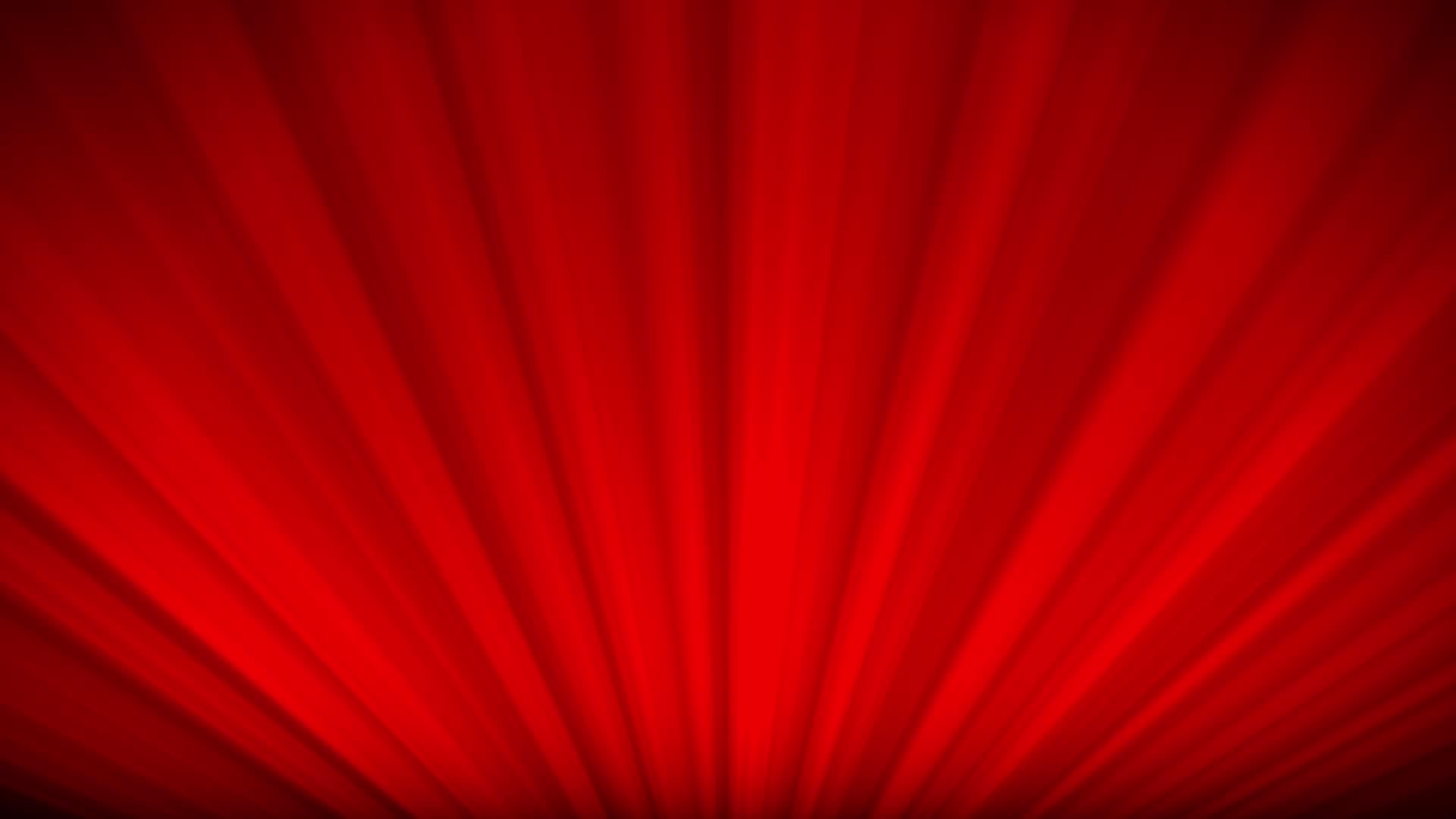 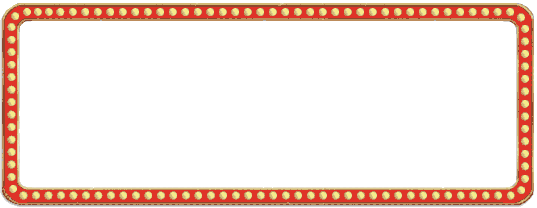 РАУНД 4
КИНОРЕБУСЫ
РАУНД 4
КИНОРЕБУСЫ
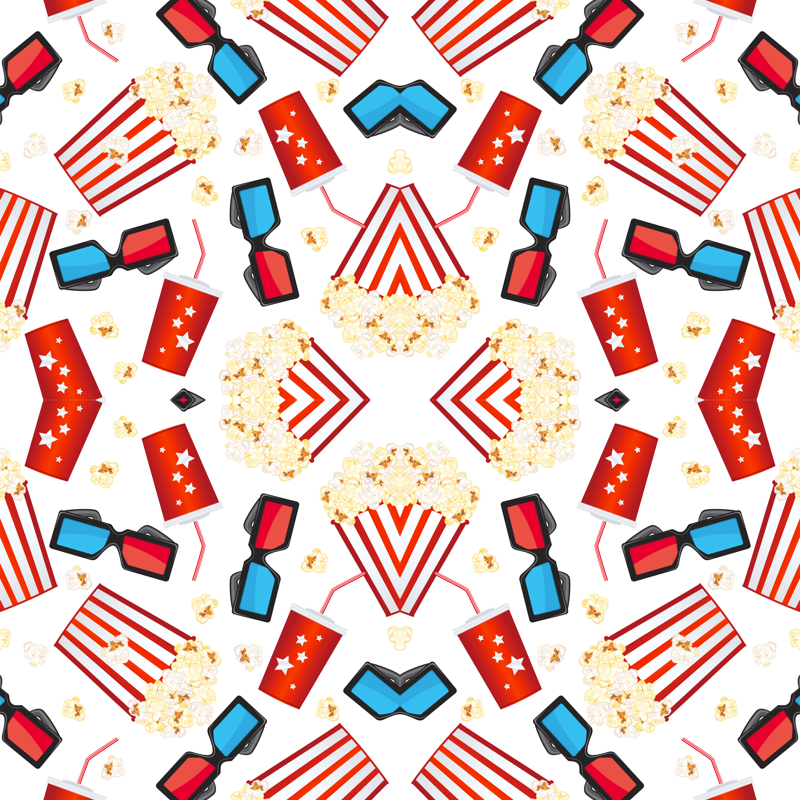 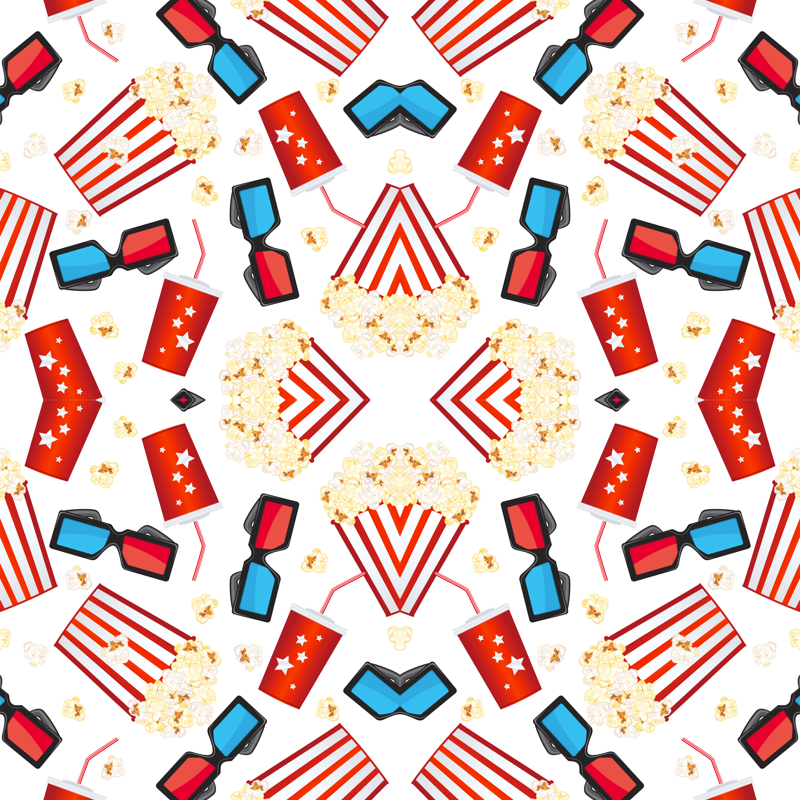 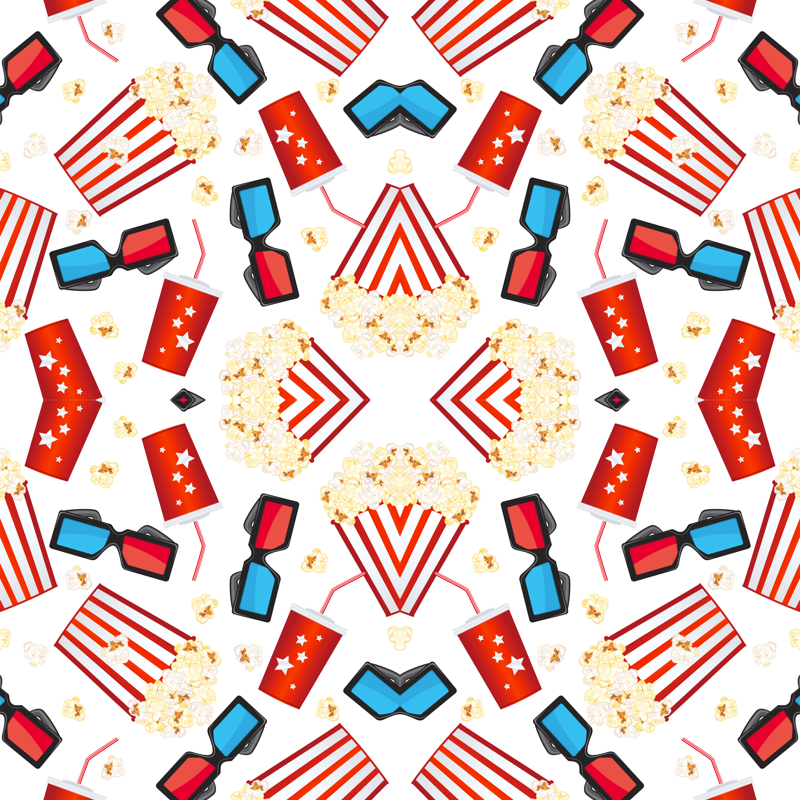 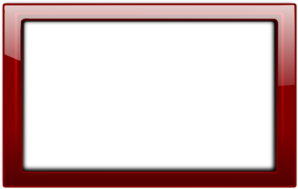 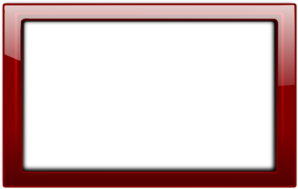 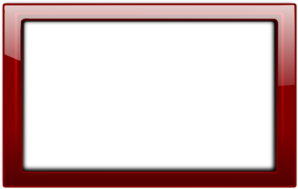 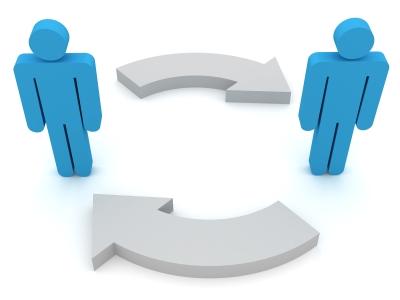 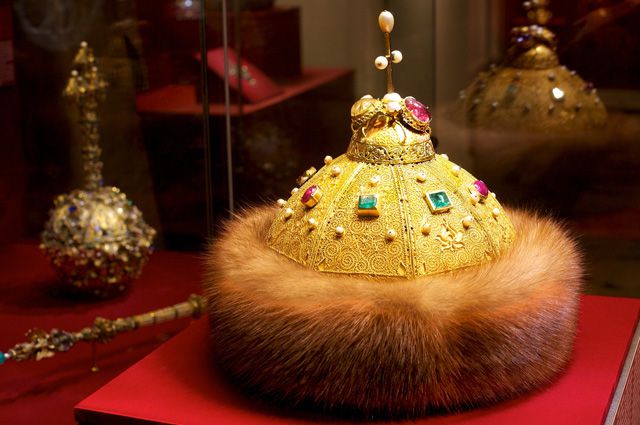 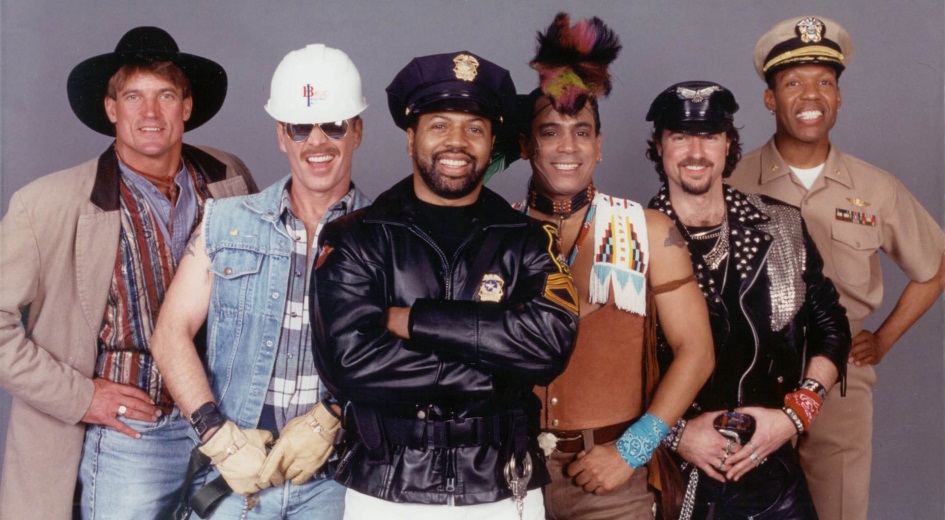 +
+
ГДЕ ЛОГИКА?
РАУНД 4
КИНОРЕБУСЫ
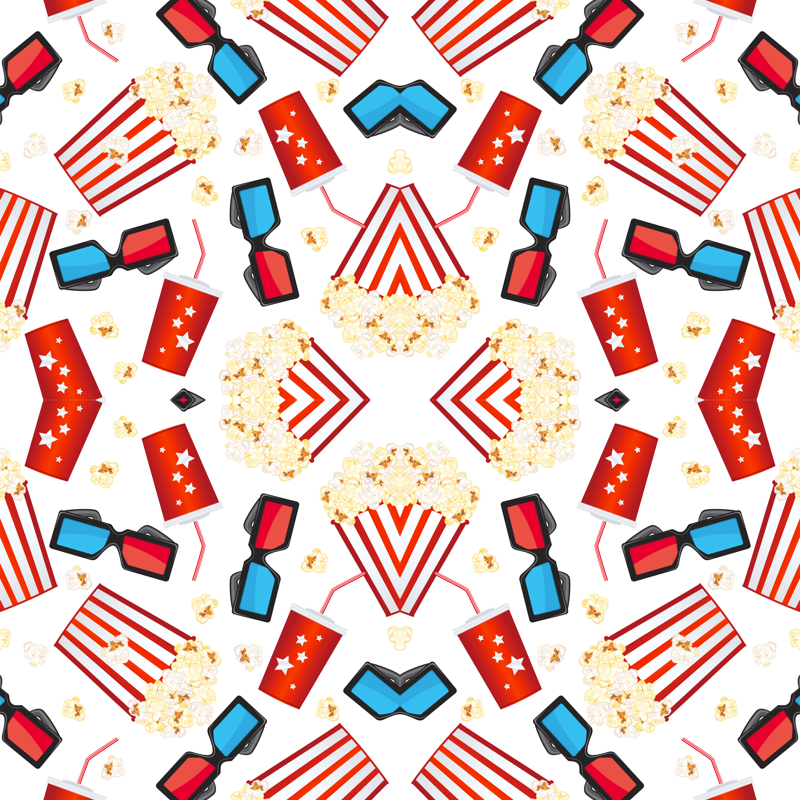 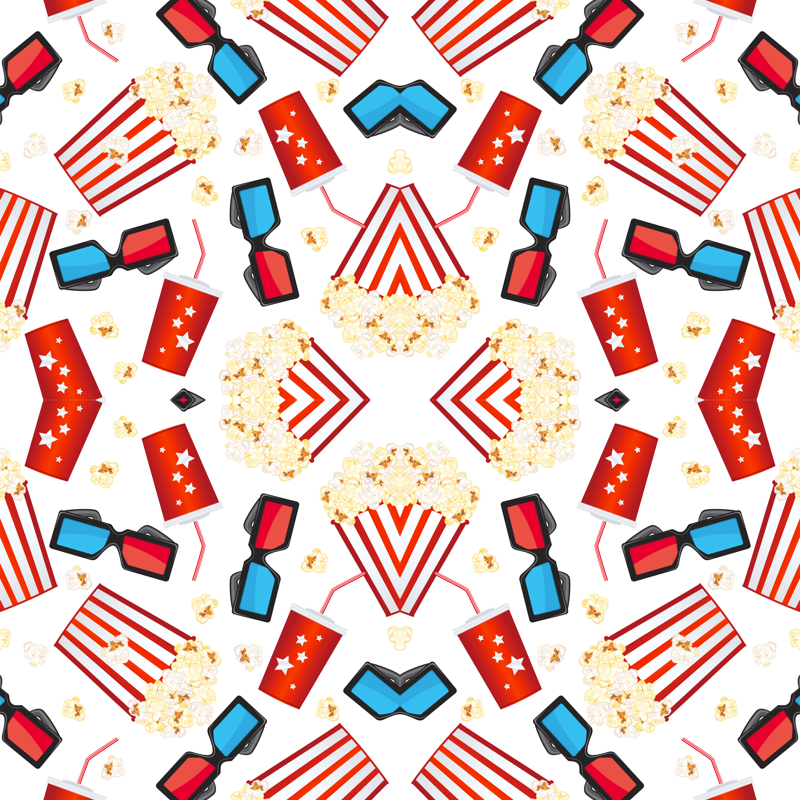 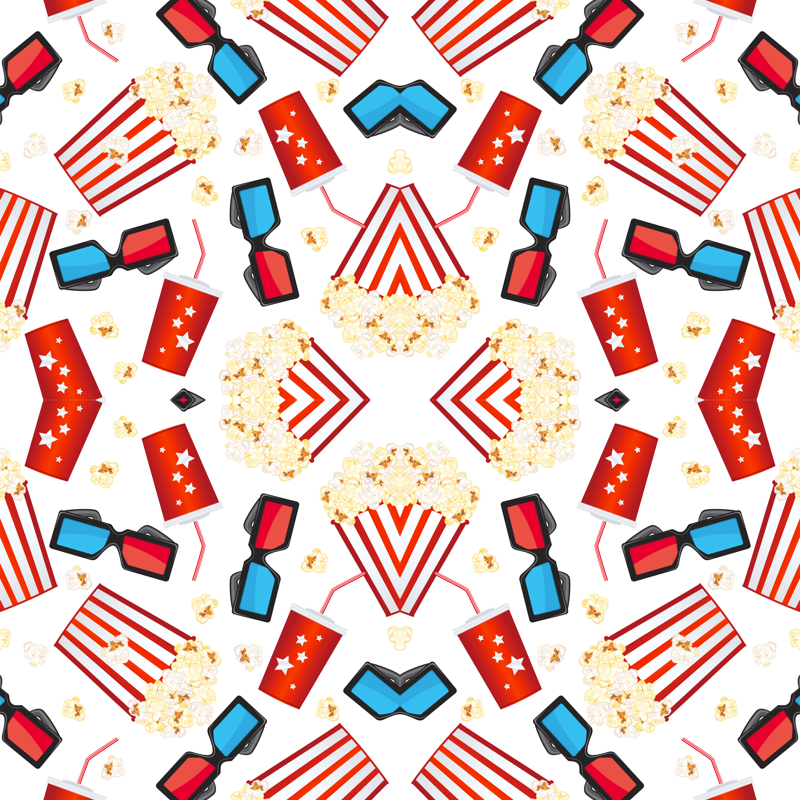 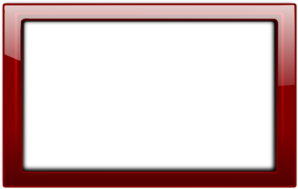 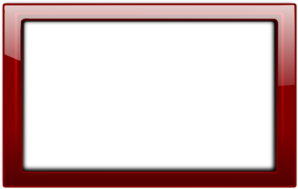 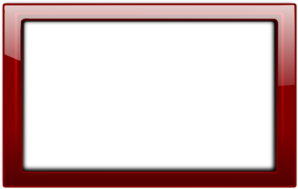 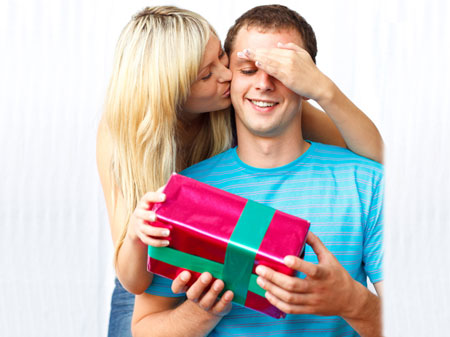 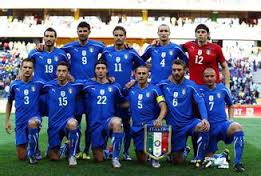 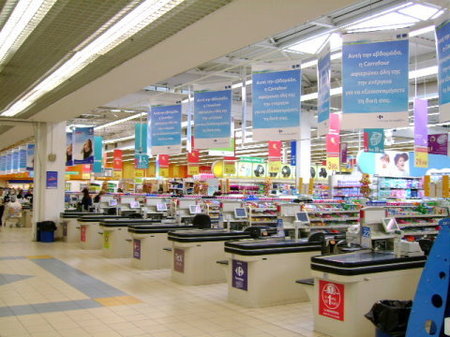 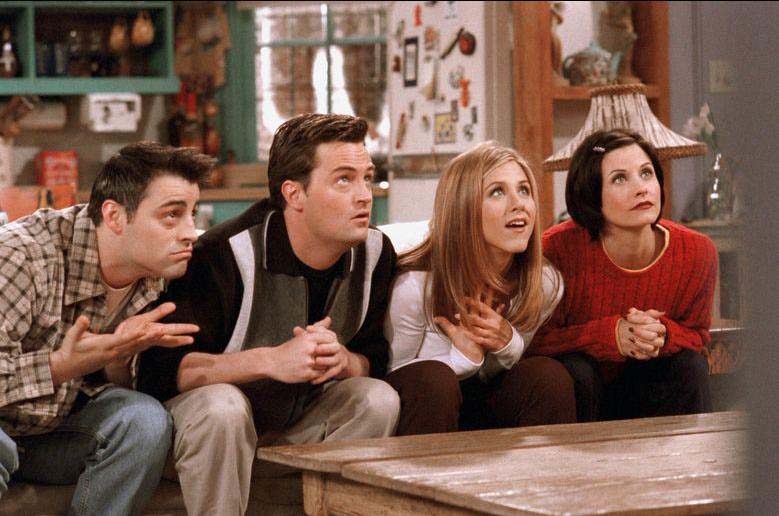 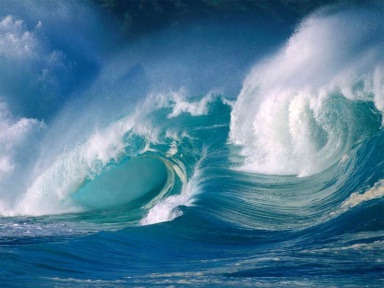 +
+
ГДЕ ЛОГИКА?
РАУНД 4
КИНОРЕБУСЫ
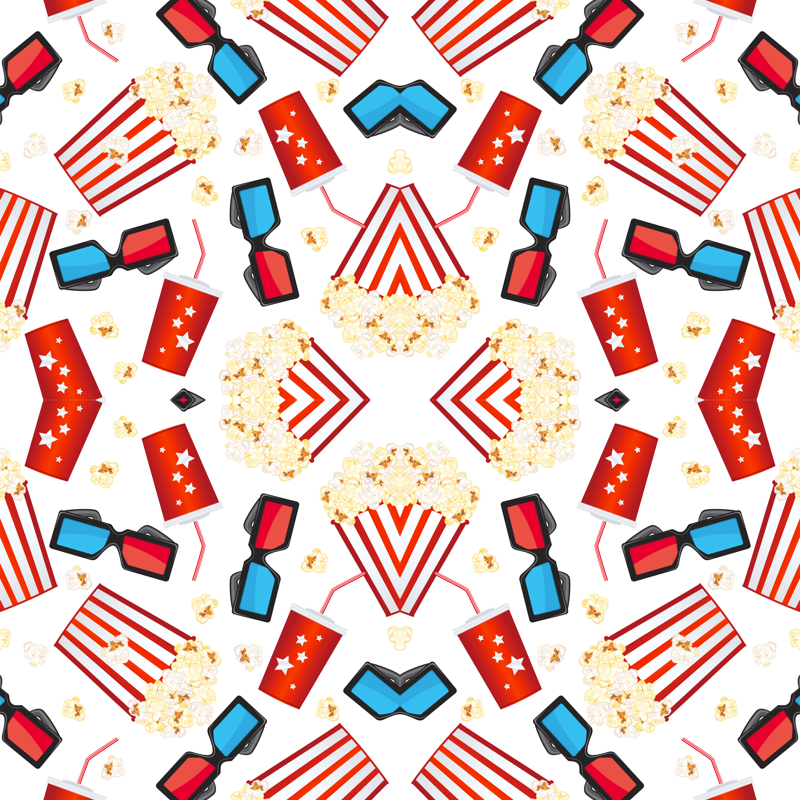 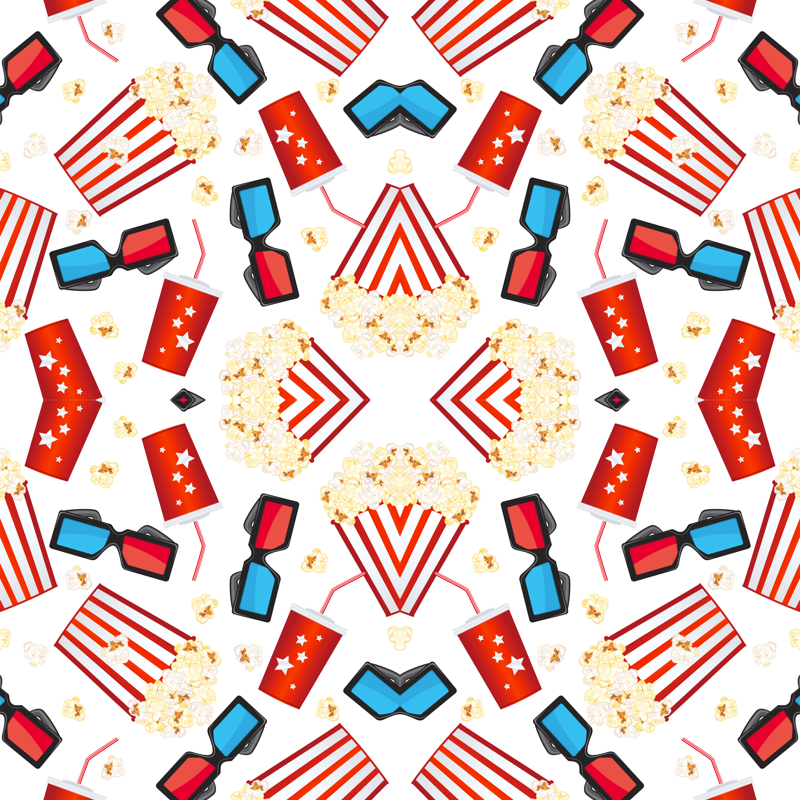 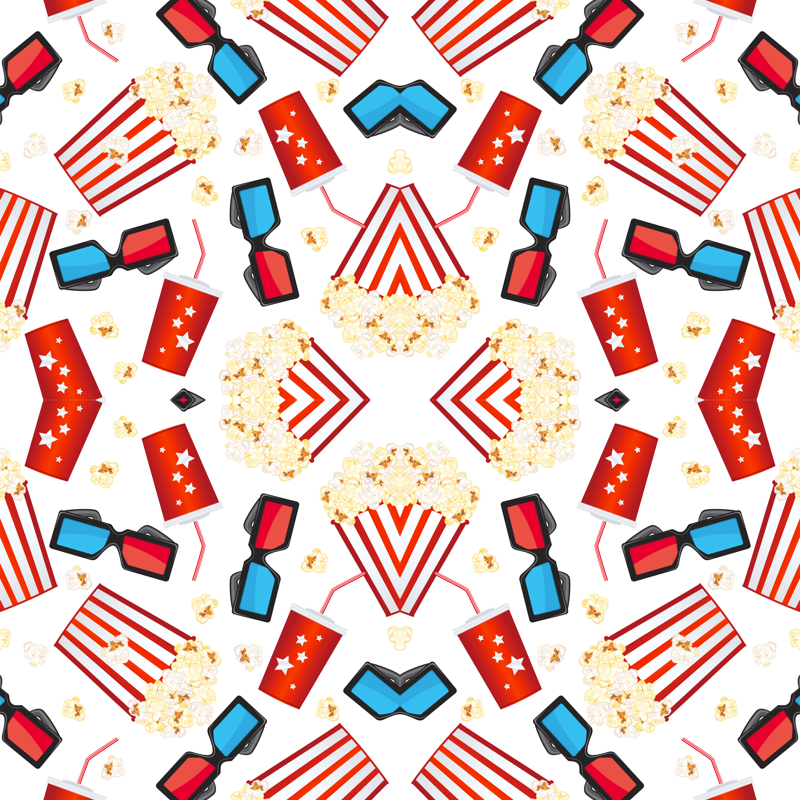 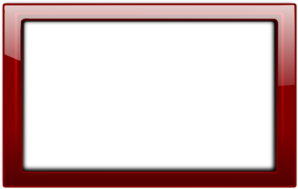 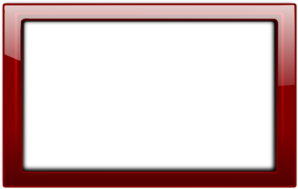 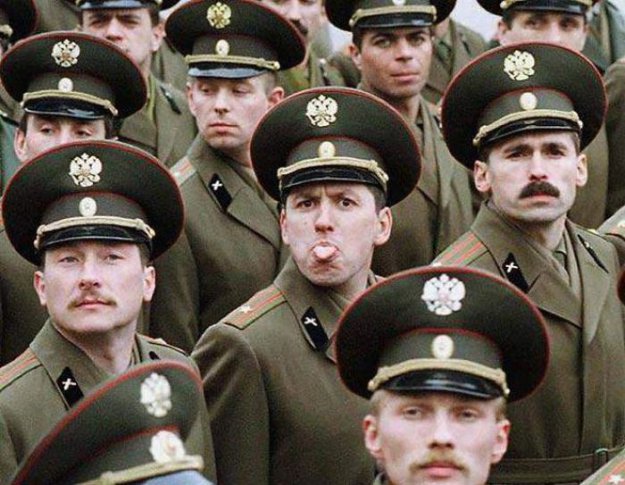 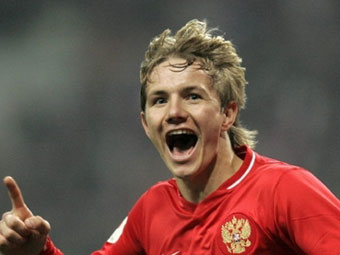 +
ГДЕ ЛОГИКА?
РАУНД 4
КИНОРЕБУСЫ
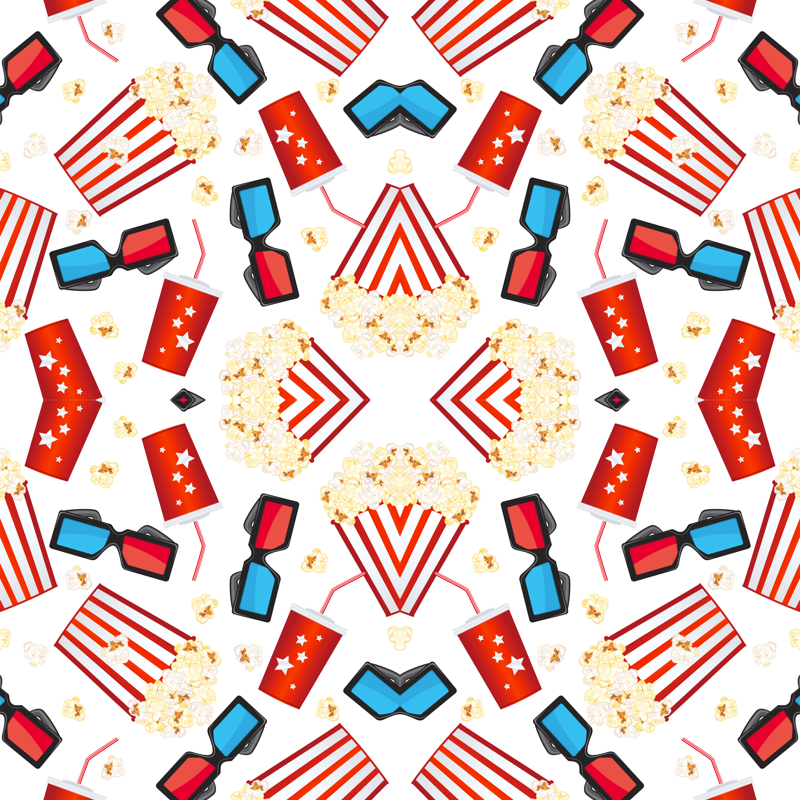 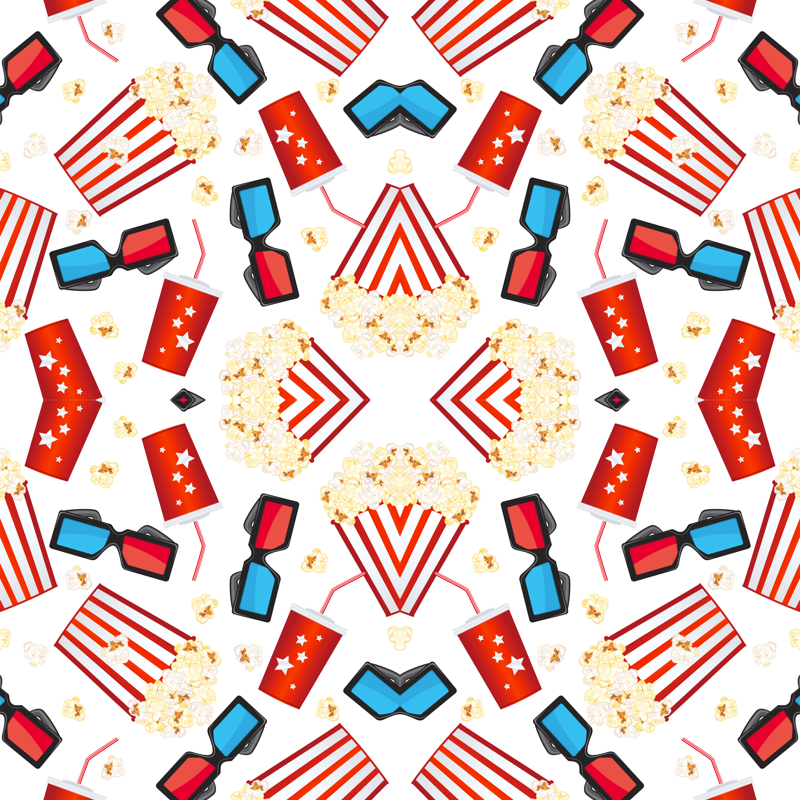 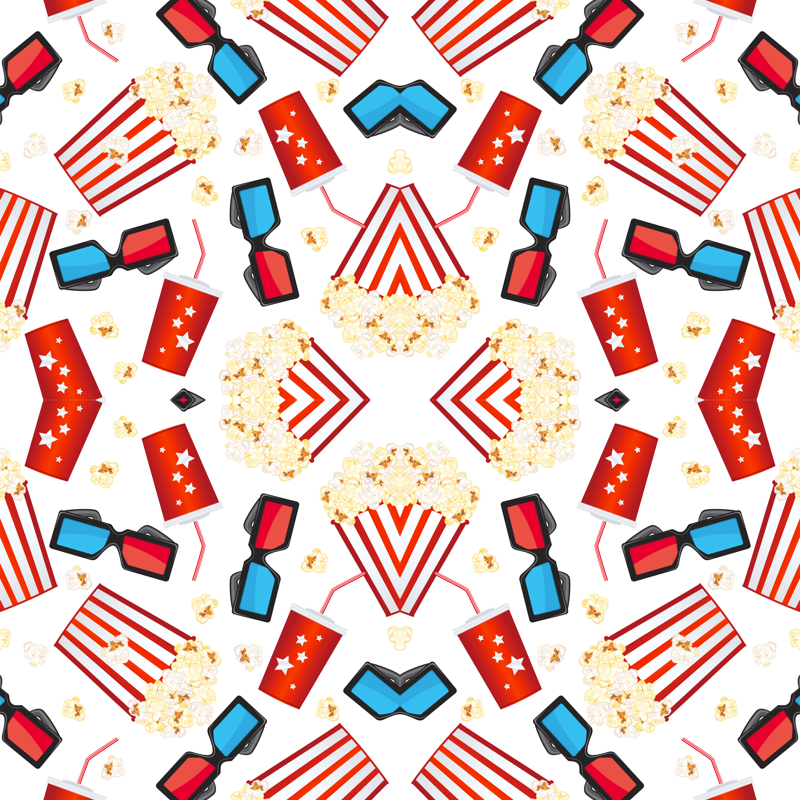 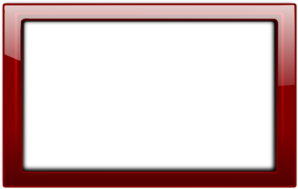 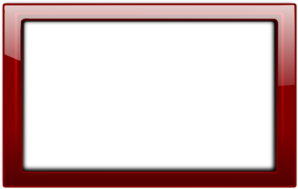 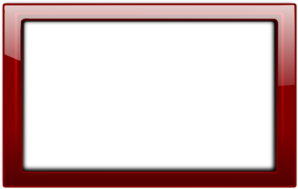 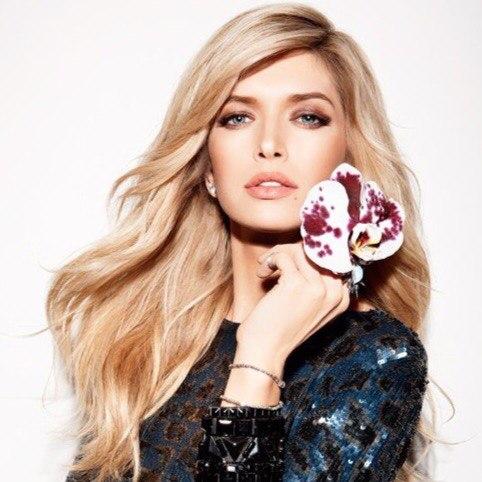 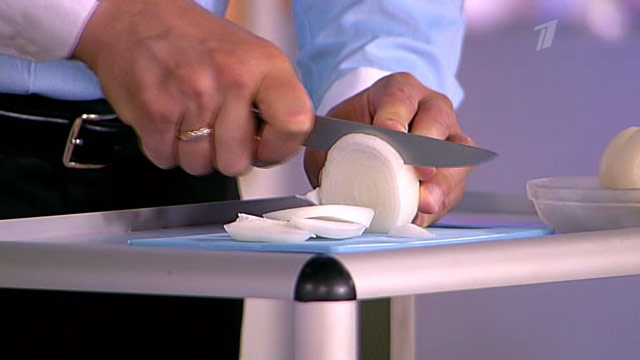 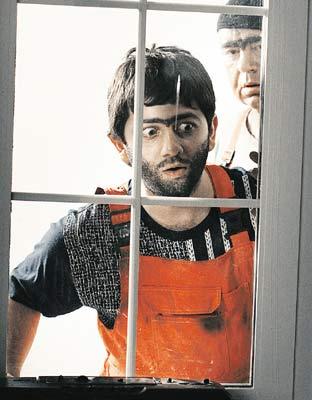 +
+
ГДЕ ЛОГИКА?
РАУНД 4
КИНОРЕБУСЫ
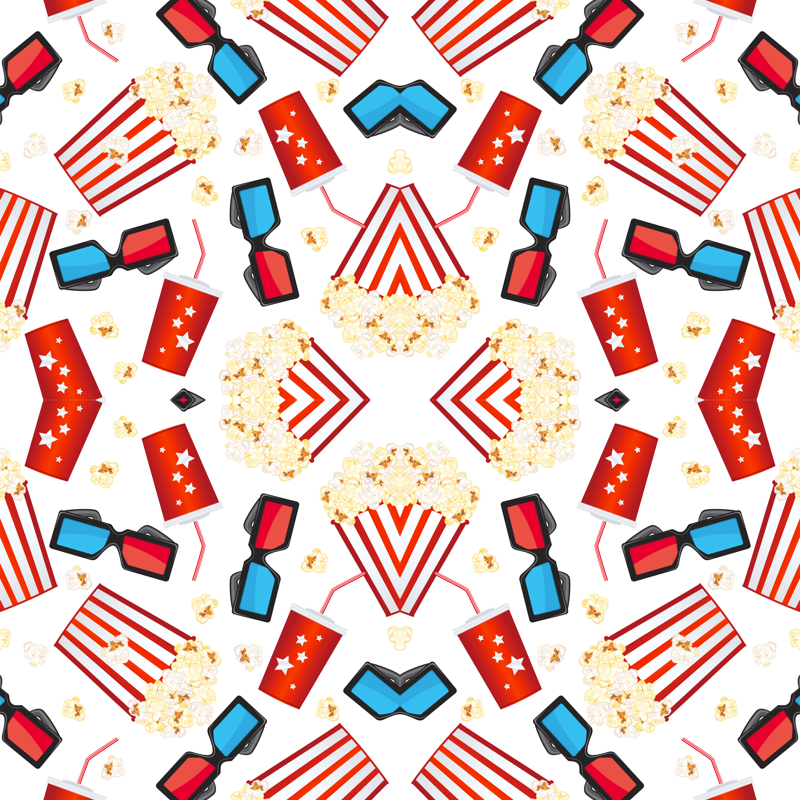 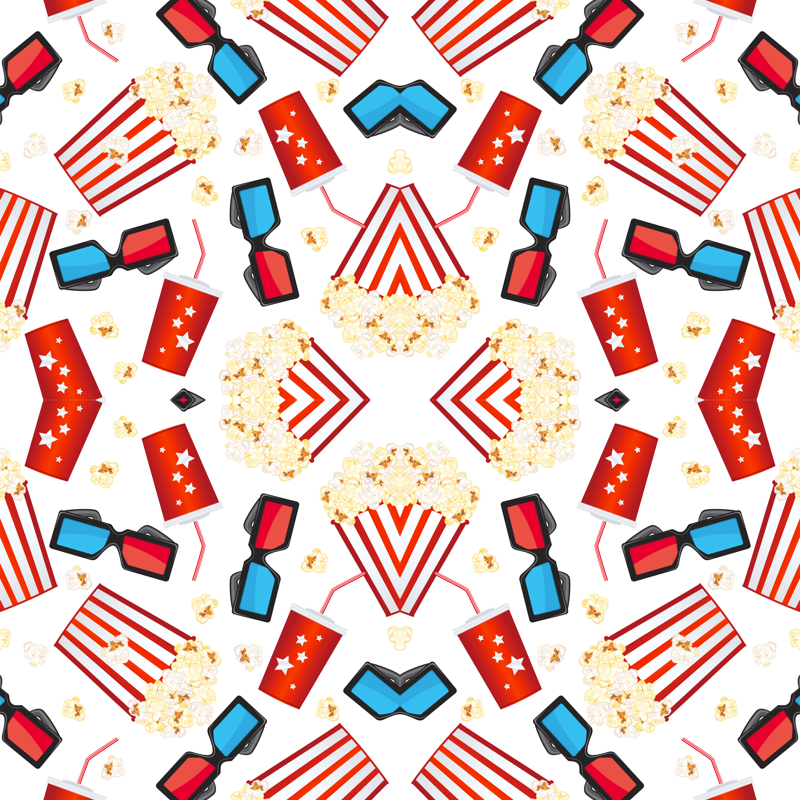 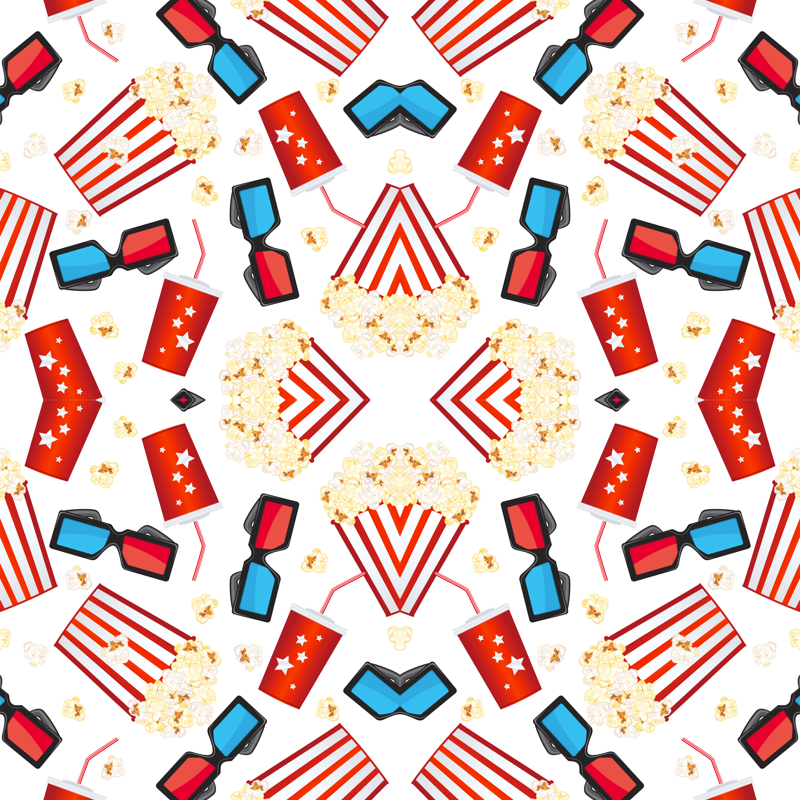 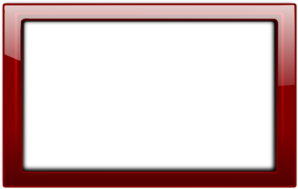 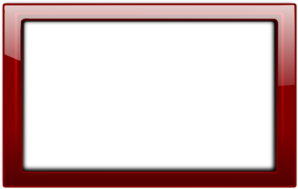 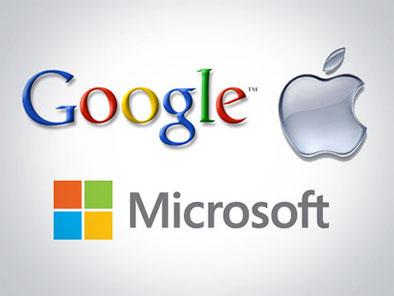 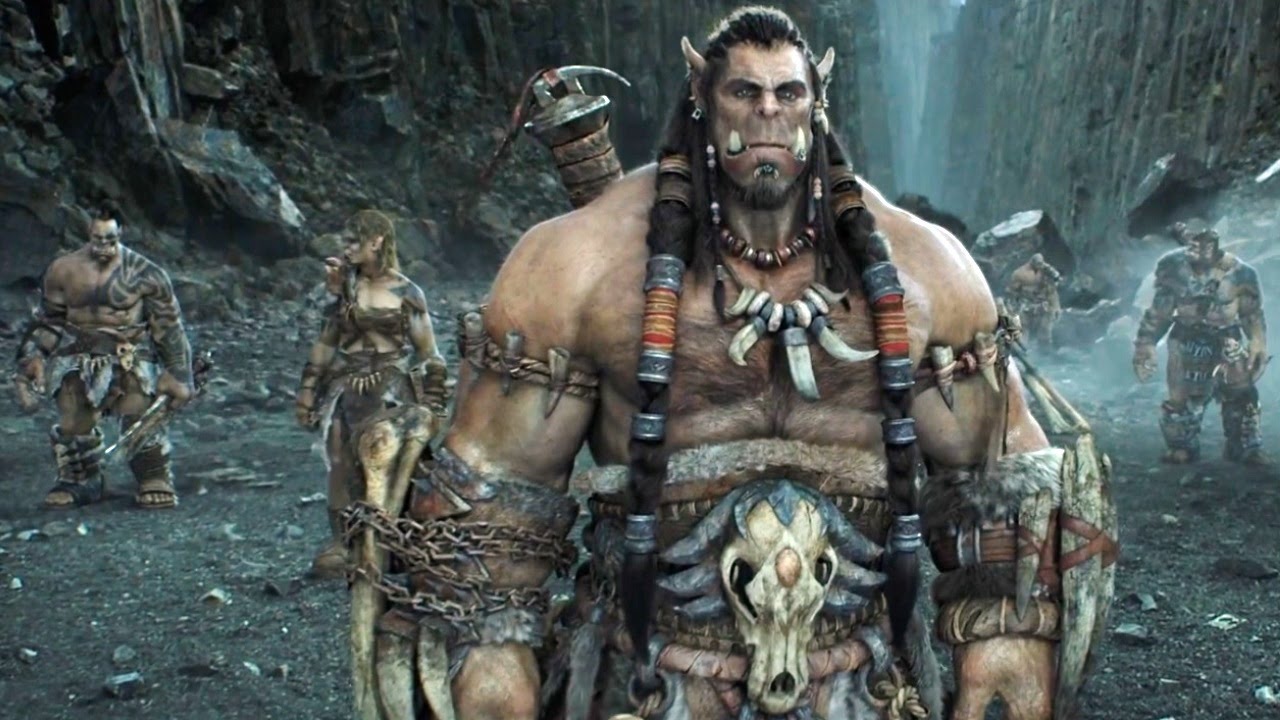 +
ГДЕ ЛОГИКА?
РАУНД 4
КИНОРЕБУСЫ
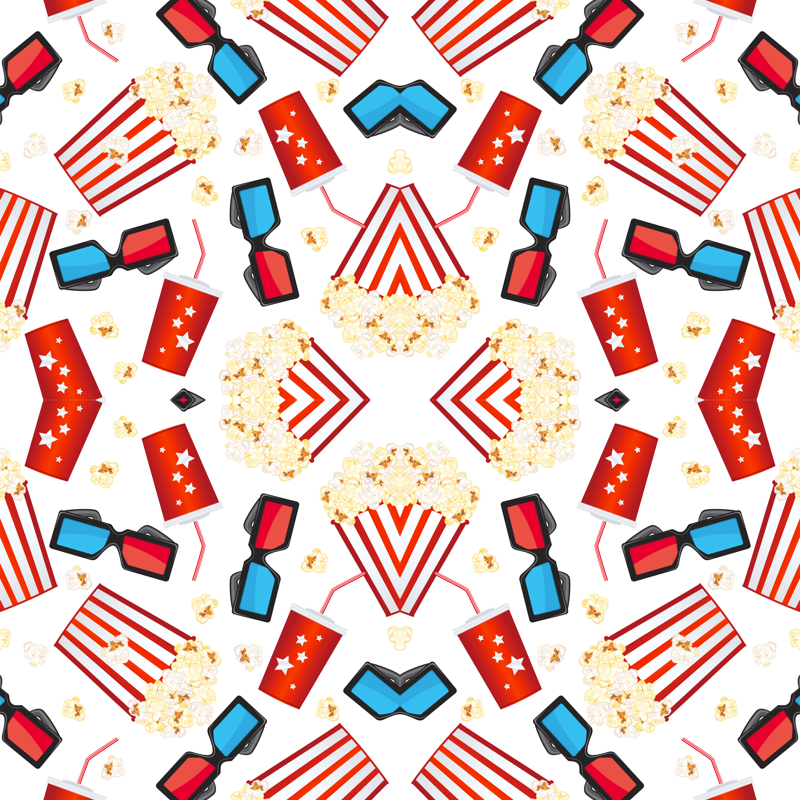 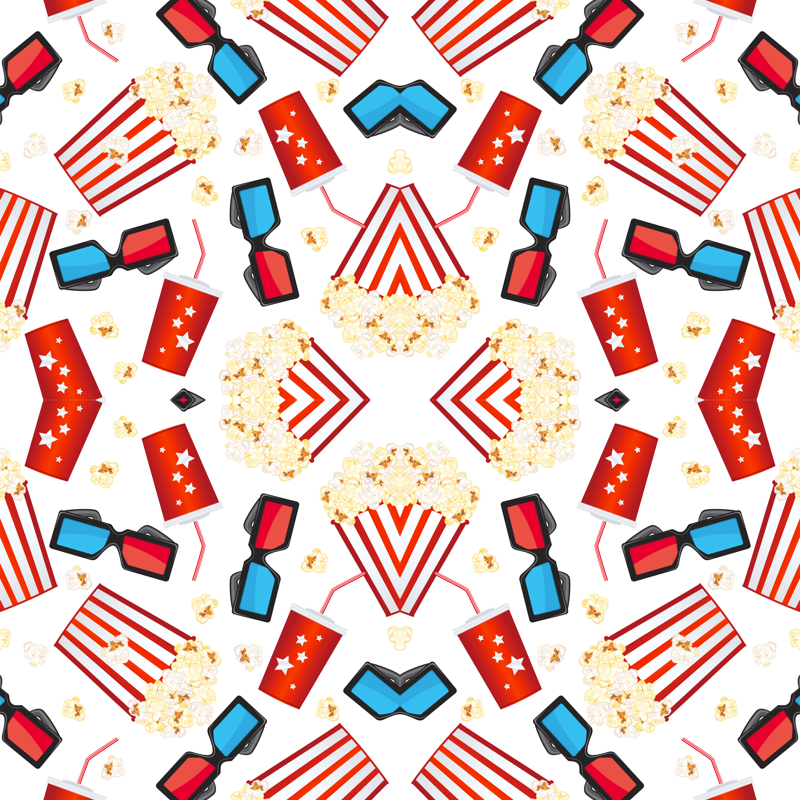 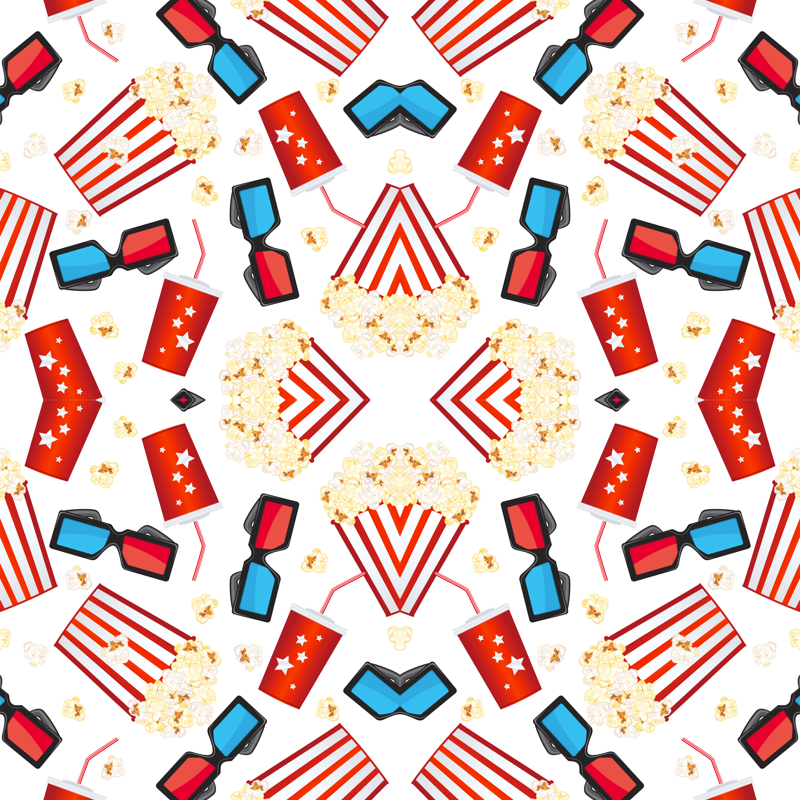 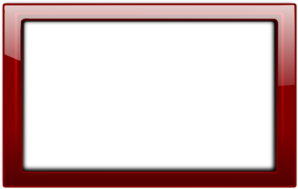 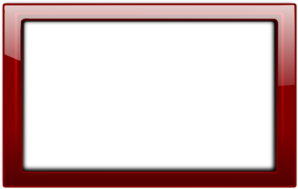 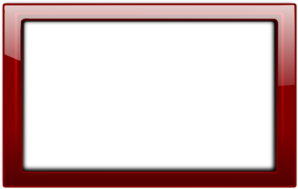 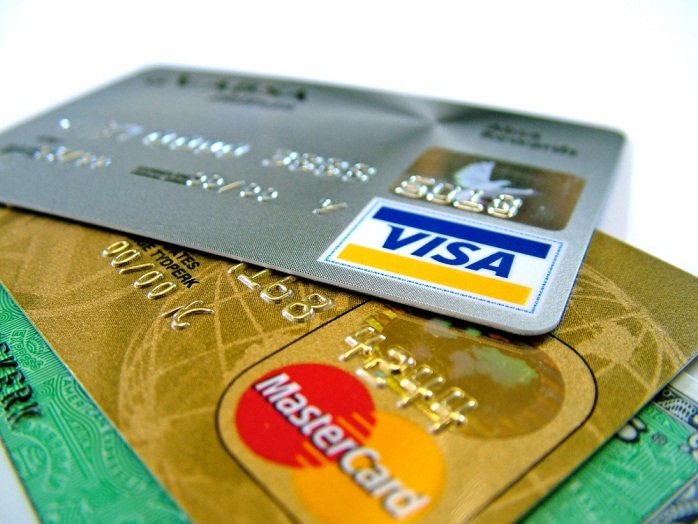 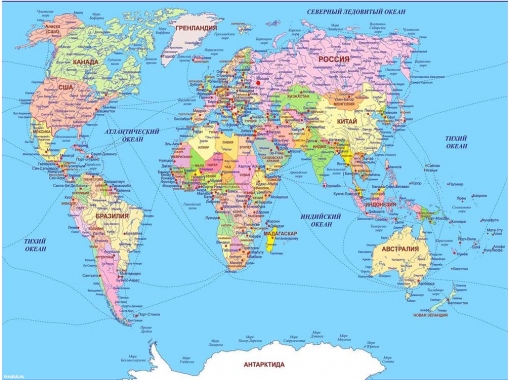 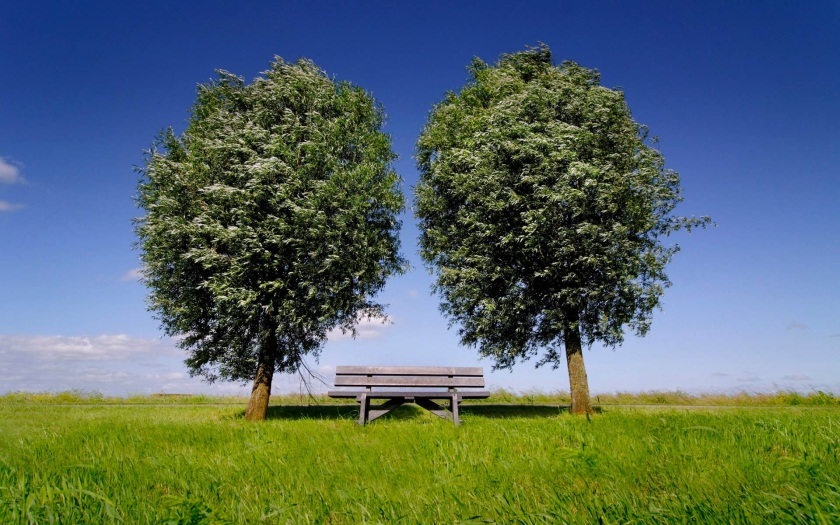 +
+
ГДЕ ЛОГИКА?
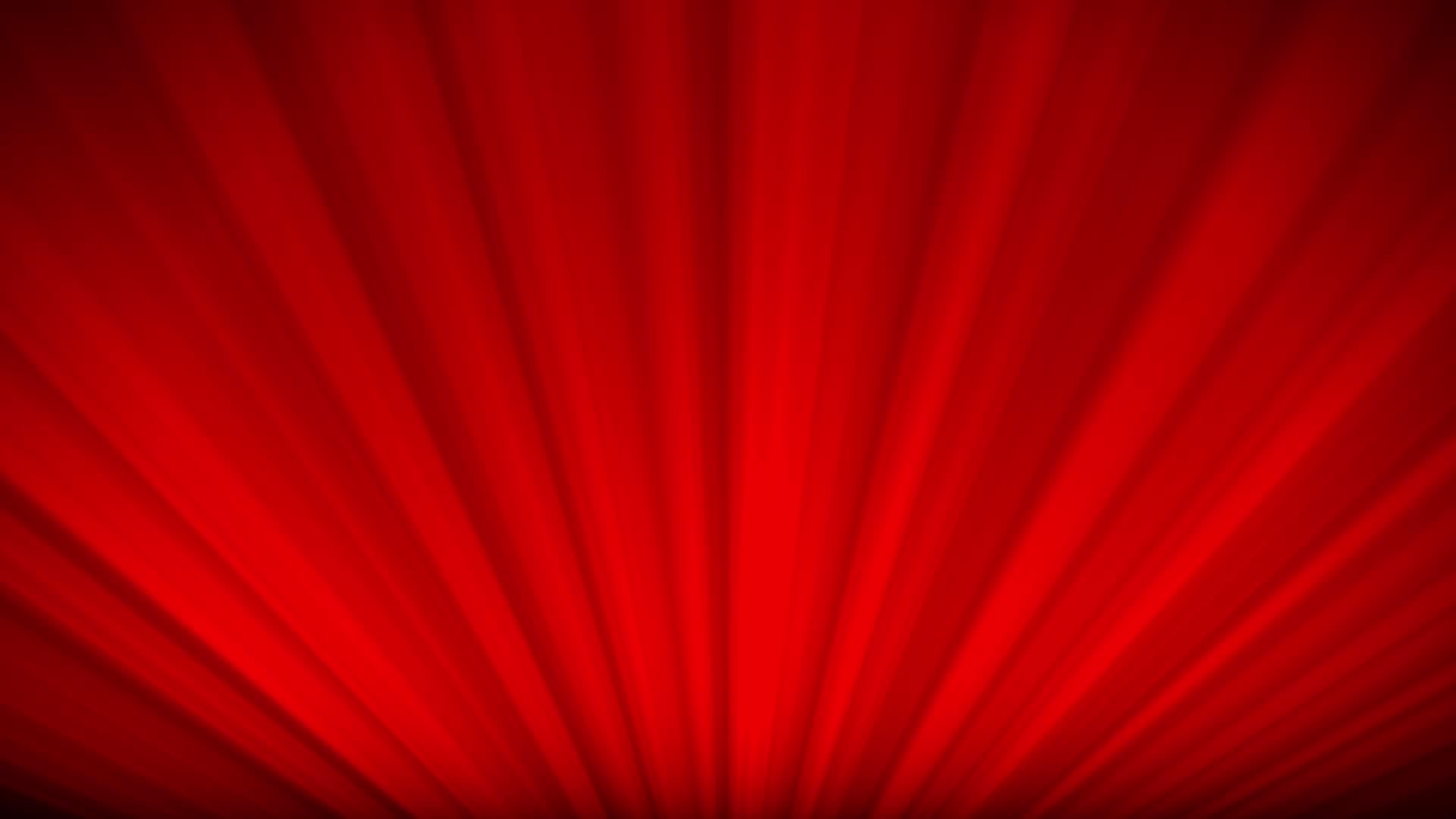 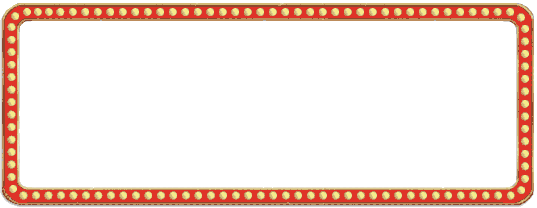 интерактивная игра
ГДЕ ЛОГИКА?
СПАСИБО ЗА ИГРУ!